PRISE EN CHARGE CLINIQUE DES PERSONNES SURVIVANTES DE VIOLENCE SEXUELLE DANS LES SITUATIONS DE CRISE HUMANITAIRE
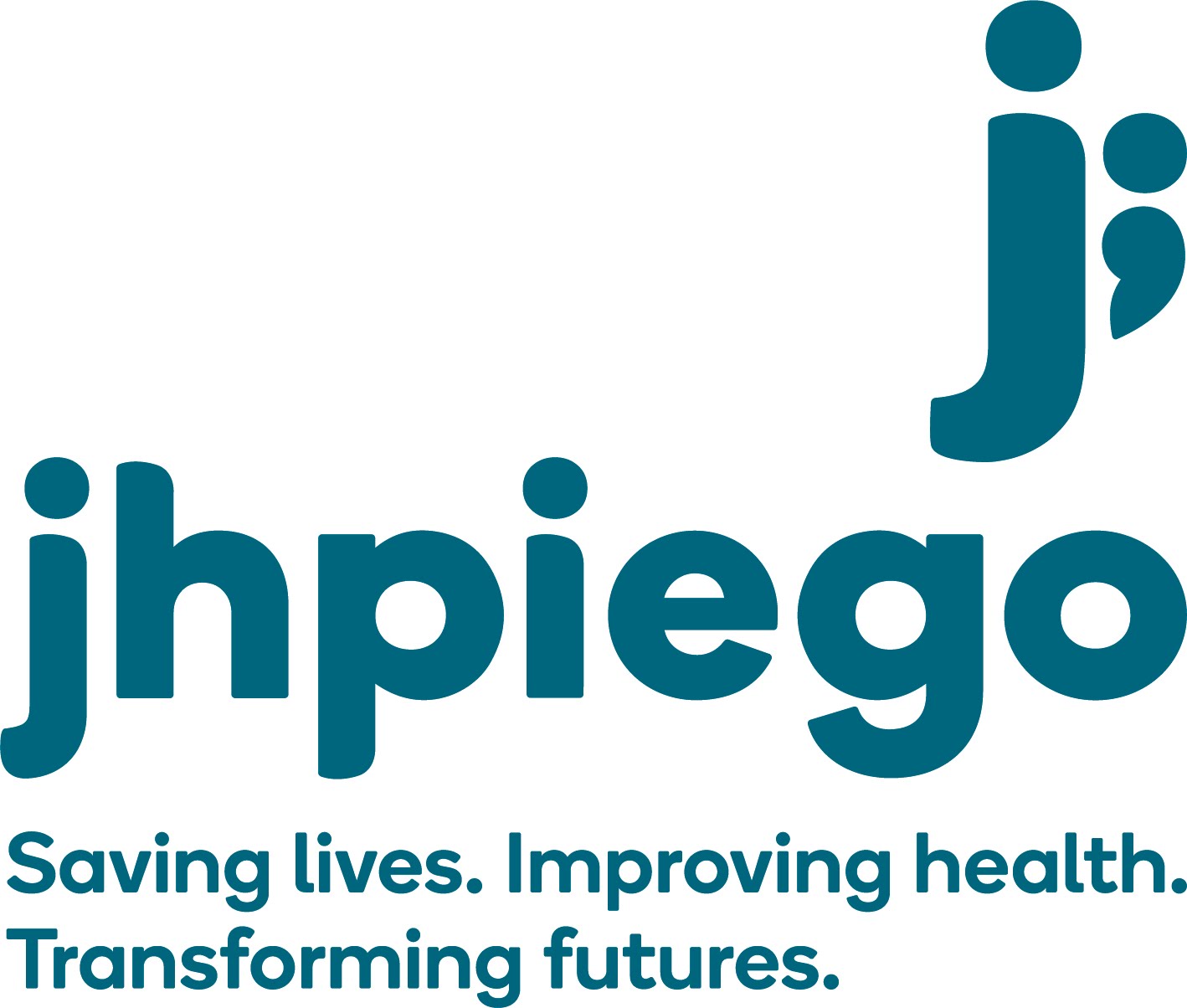 Module de perfectionnement clinique pour les prestataires de soins qui mettent en œuvre le Dispositif minimum d'urgence (DMU) pour la santé sexuelle et reproductive
1
[Speaker Notes: Montrer cette diapositive sur l’écran lors de l’accueil des participants à cette formation.]
QUEL EST VOTRE SUPER POUVOIR ?
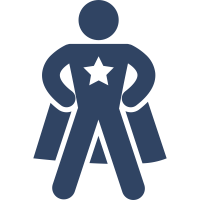 2
[Speaker Notes: Inviter les participants à dire leur nom et parler d'un super pouvoir qu'ils apporteraient à leurs efforts pour dispenser des soins cliniques de haute qualité aux personnes survivantes de violence sexuelle.  Expliquer que nous avons tous certaines forces que nous apportons à notre travail et à nos vies. Par exemple, certaines personnes savent très bien rester calmes et avoir les idées claires dans des contextes très stressants. Il se peut que d'autres sachent bien faire preuve d'empathie et de préoccupation pour les personnes étrangères ou motiver leur collègues à garder un moral solide.  Quelle est une de vos forces sur laquelle vous vous appuierez pour être un prestataire exceptionnel pour les personnes survivantes ?]
UNITÉ 2 : CONCEPTS DE BASE : VIOLENCE BASÉE SUR LE GENRE
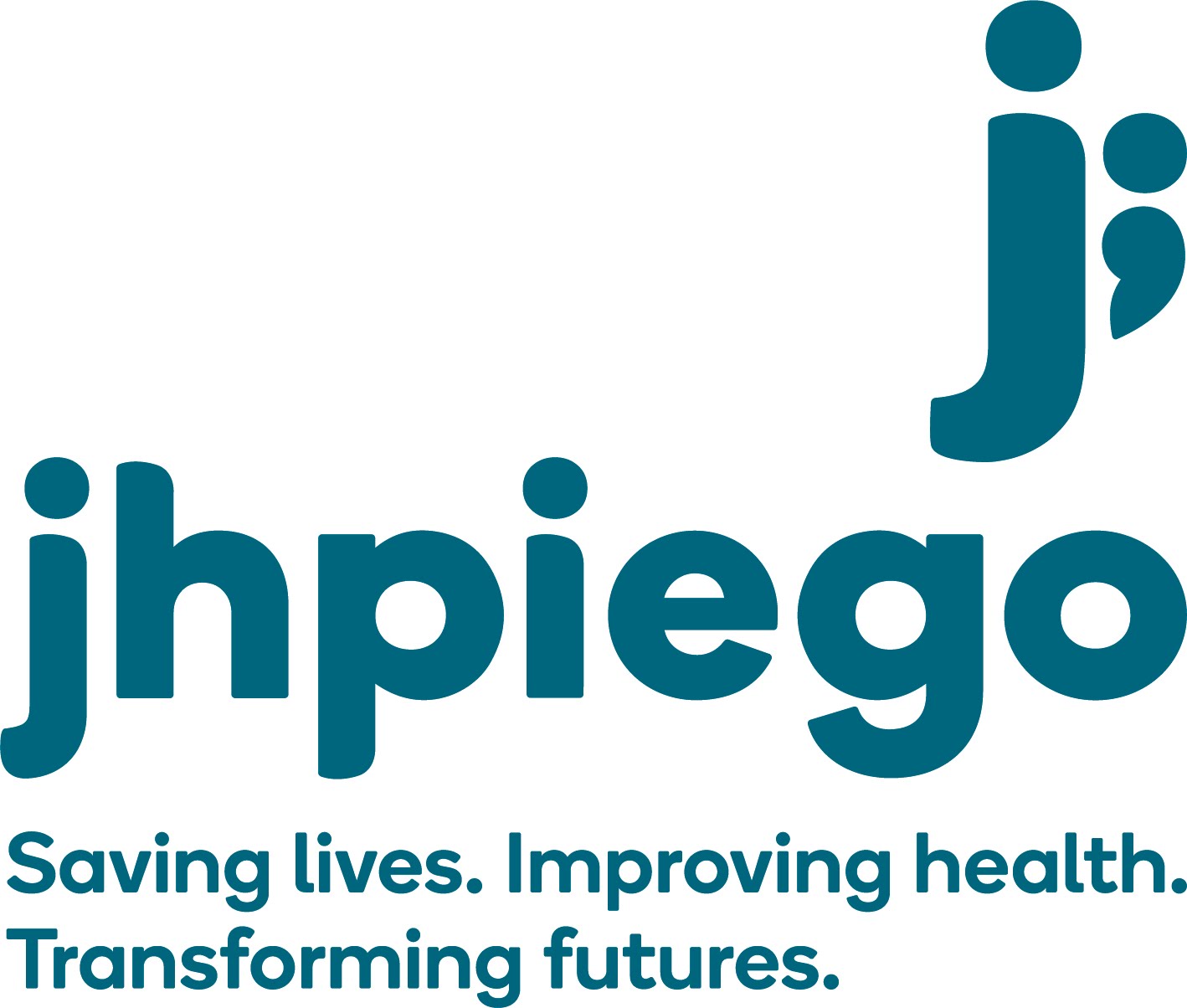 Si les principes directeurs sont intégrés dans les services de soins, l’accès aux soins des personnes de violence sexuelle sera amélioré.
3
Objectifs de l’unité 2
Expliquer le lien entre la violence basée sur le genre et les violations des droits humains
Définir la violence basée sur le genre
Décrire les principes directeurs du travail avec les personnes survivantes de violence sexuelle
Sensibiliser et développer une empathie par rapport aux difficultés auxquelles les personnes survivantes sont confrontées à la violence, lorsqu'elles sollicitent un soutien
Mettre en évidence la façon dont les normes sociales peuvent impacter la capacité des personnes survivantes à solliciter de l'aide et avoir accès aux soins, y compris les populations spéciales (LGBTQIA, adolescents, personnes vivant avec un handicap, travailleurs du sexe et minorités religieuses et ethniques)
Encourager les participants à envisager ce qu'ils peuvent faire en tant que prestataires pour fournir une réponse empathique aux personnes survivantes de violence sexuelle
Réfléchir de manière critique sur les perceptions et croyances des participants qui peuvent affecter la qualité des soins dont bénéficient les personnes survivantes y compris les membres de populations spéciales
‹#›
Obstacles aux soins et au soutien
Pensez-vous que toutes les personnes survivantes se rapprochent de votre établissement ?
Pourquoi ou pourquoi pas ?
‹#›
[Speaker Notes: ACTIVITÉ : Lancer la vidéo Iraqi Refugees in Jordan: Gender-based Violence. [Réfugiés iraquiens en Jordanie : violence basée sur le genre] Women’s Refugee Commission. 2009. (6:03 minutes).
Accessible via: https://www.youtube.com/watch?v=InpAY1zsFdM

Après avoir prévenu le public que certaines des scènes peuvent susciter des émotions fortes, diffuser le documentaire depuis le début et arrêter la vidéo à la minute 2:20. 

1.Faciliter une discussion de groupe avec les participants en utilisant les points suivants (10 minutes)  :
Ce film montre des histoires sur les personnes survivantes de violence sexuelle dans une situation de conflit. Pensez-vous que les actes de violence sexuelle surviennent uniquement dans les contextes de conflit ? Est-ce que cela arrive également lors de catastrophes naturelles ? Dans les pays où il n’y a pas d’urgence humanitaire ? Des actes de violence sexuelle surviennent-ils dans vos contextes ? 
Pensez-vous que toutes les personnes survivantes de violence sexuelle peuvent accéder aux soins de santé ?
Si ce n’est pas le cas, pourquoi ? 

2. Guider la discussion pour faire évoquer certains des obstacles à l’accès aux soins cliniques après avoir subi de la violence sexuelle. Il est important de rester concentré sur les questions et de ne pas laisser la discussion s'éloigner du sujet. Le but de cette discussion est de présenter les principes directeurs et la manière dont le respect de ces principes améliorerait l'accès aux soins de santé des personnes survivantes.   
Les personnes survivantes de violence sexuelle sont souvent sigmatisées et blâmées.
Les prestataires de soins consultés par les personnes survivantes doivent respecter la confidentialité. Personne ne doit savoir que la personne survivante est venue solliciter les services de soins de santé. Cependant, ce n’est pas souvent le cas.
L'agresseur peut menacer de faire du mal à la personne survivante si elle ou s’il en parle à quelqu'un. 
Les personnes survivantes peuvent être réticentes à l'idée de recourir à des services de soins si elles ont le sentiment que le prestataire ne les respecte pas ou les considère responsables de ce qui s'est passé.
Les personnes survivantes peuvent être victime de discrimination si elles sont issues d'un groupe ethnique ou religieux différent, si elles sont de sexe masculin, si elles sont lesbiennes, gays, bisexuelles, transgenres, queers, intersexes ou asexuées LGBTQIA, ou si ells sont des adolescent.e.s non marié.e.s.

3. Conclure la discussion par le rappel des principes directeurs des soins à dispenser aux personnes survivantes de violence sexuelle : sécurité, confidentialité, respect et non-discrimination. Vous discuterez en détail des principes directeurs lors de la session suivante. Appliquer les principes directeurs à toutes les étapes de planification et de mise en œuvre des services destinés aux personnes survivantes de violence sexuelle.

4. Orienter vers les principes directeurs affichés pendant les sessions. Le but de la discussion est de faire en sorte que les participants commencent à réfléchir aux obstacles à l’accès aux services et à penser aux principes directeurs qui sous-tendent les actions visant à surmonter ces obstacles. Encourager les participants à évoquer les problèmes de stigmatisation, d’orientation vers d’autres services sans le consentement de la personne survivante, la confidentialité, etc.]
Droits humains
« Tous les êtres humains naissent libres et égaux en dignité et en droits. » (Déclaration universelle des droits de l'homme)
Les droits humains sont universels, inaliénables, indivisibles, liés et interdépendants.
Chacun peut se prévaloir de tous les droits et de toutes les libertés, sans distinction aucune, notamment de race, de couleur, de sexe, de langue, de religion, d'opinion politique etc. 
La prévention et la réponse à la violence basée sur le genre sont directement liées à la protection des droits humains.
‹#›
[Speaker Notes: Souligner le fait que nous sommes tous nés avec des droits humains, où que nous soyons et qui que nous soyons. Personne ne nous accorde des droits humains et personne ne peut nous les retirer. Nous ne pouvons pas jouïr de certains droits et nous voir refuser d’autres droits. La privation d’un droit entraîne la privation d’autres droits. Insister sur le fait que tous les actes de VBG constituent des violations des droits humains fondamentaux.]
VBG et droits humains
La VBG viole un certain nombre de principes des droits humains  :
La vie, la liberté et la sécurité de la personne
La protection contre la torture ou le traitement cruel, inhumain ou la punition
La liberté de mouvement, d'opinion, d'expression et d'assocation
Se marier en consentant librement et pleinement et l'égalité de droits devant le mariage, pendant le mariage et à sa dissolution
L’égalité y compris la protection égale devant la loi, même pendant une guerre
La dignité humaine et l’intégrité physique
La protection contre toute forme de discrimination
L’égalité au sein de la famille
La norme la plus élevée de santé physique et mentale
‹#›
[Speaker Notes: Avant de montrer les réponses sur cette diapositive, poser les questions suivantes : « Quels droits humains sont violés en cas de VBG ? » Faciliter brièvement le feedback, ensuite cliquer et montrer les réponses. Ne pas lire tous les points.]
Étendue du problème : Statistiques
Méta-analyse de 19 études, 2014 : la prévalence de la violence sexuelle chez les femmes réfugiées et les PDIP dans 14 pays touchés par un conflit, suggère qu’une femme sur cinq (21,4%) a subi des actes de violence sexuelle. Il est probable que ce soit une sous-estimation. 
Sur une période de 3 mois en 2013, les Centres pour femmes de l’IRC à Bangui, RCA, ont vu 238 femmes signalés de niveaux extrêmes de violence et de maltraitance. Quatre-vingt deux pour cent d’entre elles ont signalé avoir un subi un viol, et 72% d’entre elles ont signalé avoir subi un viol en réunion. 
Étude du CDC datant de 2000 : 25% des femmes azéries ont reconnu avoir été forcées à avoir des rapports sexuels avec des personnes déplacées à l’intérieur de leur pays, en Azerbaïdjan les plus exposés à des risques. 
Près de 23000-45000 femmes albanaises ont été violées entre août 1998 et août 1999, au plus fort de la guerre avec la Serbie.
Entre 2001 et 2009, 489 687 femmes ont subi des actes de violence sexuelle dans les municipalités qui disposaient de forces étatiques et non-étatiques.
‹#›
[Speaker Notes: Cette diapositive est optionnelle. Il faut la cacher avant le début de la présentation si elle ne va pas être utilisée et si elle n’a pas été mise à jour avec des informations spécifiques au contexte. Trouver des statistiques existantes, si possible, concernant la prévalence de la violence sexuelle, dans le contexte de la région à inclure sur cette diapositive.

Demander aux participants de lire ces statistiques. Préciser que la VBG survient dans toutes les sociétés et cultures et qu’elle est souvent aggravée dans les situations d’urgence. Les références de ces études sont citées à la fin de cette présentation.

Une estimation des données d’incidence ou de prévalence figure uniquement dans les études spécialisées soigneusement conçues. Il est important d’insister sur le fait que la violence sexuelle est répandue partout. Il n’est pas nécessaire de connaître ou de consacrer du temps à la collecte de données sur l’incidence ou la prévalence pour mettre des services à disposition pour la communauté.]
Attitudes qui contribuent au problème
« Le fait de battre sa femme est une coutume acceptée… nous perdons notre temps. » – Membre du Parlement de Papouasie Nouvelle Guinée, durant un débat sur la violence à propos des femmes battues
« …S’il s’agit d’un viol légitime, le corps d’une femme peut interrompre tout ce processus (tomber enceinte » – Membre du Congrès des États-Unis
« …à l’aide de questions liées à la vie sexuelle, il est possible de dire si la femme est responsable de l’attaque, car dans la plupart des cas, c’est la femme qui provoque l’agression » – Agent du bureau du Procureur général de la ville de Mexico
« Si ma fille ou ma soeur… s’était autorisée à perdre la face en faisant de telles choses, je l’emmènerais très probablement dans ma ferme et devant ma famille entière, je l’aspergerais d’essence et je lui mettrais le feu » – Avocat de l’agresseur en Inde
‹#›
[Speaker Notes: Demander à différents participants de lire chaque point à haute voix au groupe.  Résumer les diapositives en précisant que de telles attitudes contribuent à la VBG et sont des obstacles à la prévention et à la lutte contre la VBG. 

Demander au groupe : Avez-vous de telles attitudes dans votre contexte ? Expliquer que nous allons déconstruire ces attitudes et d’autres normes sociales pendant ce processus.]
Arbre dela VBG
Violence verbale
Violence domestique
Mutilation génitale féminine
Isolement
Exemples d’actes de VBG
Violence sexuelle
Viol
Mariage forcé
Maltraitance liée à la dot
Alcoolisme et toxicomanie
Pauvreté
Sexuel
Physique
Émotionnel
Économique
Pratiques néfastes
Contributif
Facteurs
Manque d’éducation
Manque de protection policière
Conflit
Causes profondes
Abus de pouvoir
Non-respect des droits humains
Inégalité de genre
‹#›
[Speaker Notes: Ne pas montrer cette diapositive jusqu’à ce que l’activité suivante soit terminée. Déplacer le tableau à feuilles mobiles qui comporte l’illustration de l’arbre pour le placer devant les participants.

Activité : Pourquoi la VBG arrive-t-elle? Voici l’arbre de la VBG. Il comporte des racines, un tronc et des branches. Les branches représentent des exemples de VBG, le tronc représente des facteurs contributifs et les racines représentent les causes sous-jacentes ou profondes. Réfléchissons à certains exemples de VBG.  

Arrêter la discussion lorsque vous avez 5-8 exemples. Écrire les exemples sur les branches de l’arbre ? Par exemple : 
Mutilation génitale féminine : Pratique consistant à retirer tout au partie de l’appareil génital d’une fille ou d’une femme.
Maltraitance liée à la dot : Un « assassinat lié à la dot » survient quand une nouvelle mariée est assassinée par son mari ou sa belle-famille s'ils ne sont pas contents d'elle, plutôt que de la rendre à sa famille et rendre la dot.
Isolement : Une femme mariée n'est pas autorisée à sortir de chez elle ou à disposer de son propre argent.

Tous ces cas sont des exemples de VBG, mais beaucoup d'autres peuvent nous venir à l'esprit. Les différentes formes de VBG sont des exemples de différents types de violences : sexuelles/physiques (y compris les pratiques traditionnelles dangereuses), émotionnelles et économiques.  

Écrire les types suivants de violence sur le tronc de l'arbre :  Sexuelle, physique, émotionnelle/mentale/sociale, économique, pratiques traditionnelles néfastes.  Préciser à quelle catégorie correspondent les exemples cités précédemment. 

Expliquer que pour concevoir des programmes efficaces de VBG pour les urgences, nous devons comprendre les facteurs contributifs et les causes sous-jacentes de la VBG.
Les facteurs contributifs sont des facteurs qui perpétuent ou augmentent le risque de VBG et influencent le type et la portée de la VBG dans n'importe quel contexte.  Les facteurs contributifs ne causent pas de VBG, mais ils sont associés à certains actes de VBG.  Par exemple, la consommation d'alcool/de drogues est un facteur contributif, mais toutes les personnes qui ont des problèmes d'abus de substance ne font pas du mal à leurs partenaires ou elles ne commettent pas toutes des actes de violence sexuelle envers les autres.  Les guerres, les déplacements et la présence de combattants armés sont tous des facteurs contributifs mais tous les soldats ne commettent pas des agressions sexuelles contre des personnes civiles. La pauvreté est un facteur contributif, mais toutes les personnes confrontées à la pauvreté ne subiront pas d'exploitation sexuelle ou ne se livreront pas au travail du sexe. Noter que beaucoup de facteurs contributifs peuvent être éliminés ou réduits de manière significative grâce à des activités de prévention.  
Les causes sous-jacentes de toutes les formes de VBG reposent sur l'attitude de la société envers le genre et les pratiques de discrimination liée au genre, de même que les rôles, les responsabilités, les limites, les privilèges et les possibilités offertes à une personne en fonction de son genre.  La réponse donnée aux causes profondes par le biais des activités de prévention nécessite une action sur la durée, le long terme avec des changements lents sur une longue période.  Demander des exemples de causes profondes et les noter au niveau des racines.

Quand les illustrations du tableau à feuilles mobiles ont été remplies et une fois la discussion terminée, montrer cette diapositive avec tous les points connexes comme résumé. 

En fonction du contexte et de la pertinence, vous pouvez demander « Comment une urgence mondiale comme la pandémie de COVID-19 ou Ebola pourrait affecter les risques de violence qu'un individu peut subir? »  Par exemple, les signalements des personnes survivantes forcées de s'isoler avec leurs agresseurs, les revenus en baisse du ménage et les impacts économiques au sein des communautés. etc.  Après avoir fait appel à quelques volontaires, préciser que pendant la pandémie, les incidents de violence basée sur le genre, y compris la violence basée sur le genre a augmenté de manière dramatique.]
Prévention
Pour prévenir la violence sexuelle, vous devez aborder les causes profondes et les facteurs contributifs  qui exposent les personnes à des risques dans tous les secteurs
Inégalité de genre, normes sociales & déséquilibres de pouvoir
Sécurité alimentaire
Protection
Éducation
Eau & assainissement
Gestion des camps
Ressources humaines
Santé
Communauté
Distribution de produits non alimentaires
Intervention
Pour définir une réponse adaptée à la violence sexuelle, vous devez comprendre les conséquences éventuelles de la violence sexuelle
‹#›
[Speaker Notes: Tous les acteurs intervenant dans les situations de crise humanitaire doivent connaître les risques de violence sexuelle et coordonner des activités multisectorielles pour prévenir et protéger les populations touchées, en particulier les femmes, les filles et d'autres populations à risques.

Demander aux participants quels sont les exemples de situations qui exposent les femmes et les filles au risque de violence sexuelle? Après que quelques participants ont partagé des exemples, proposer d’autres suggestions y compris :
Si elles sont privées de leurs papiers personnels pour bénéficier de leurs rations alimentaires, de l'aide ou des services essentiels et si elles dépendent des hommes pour leur survie quotidienne.
Quand les hommes (compagnons affectés la crise, membres des communautés hôtes ou acteurs humanitaires) sont les seuls responsables de la distribution d’aliments et d’autres biens essentiels.
Si elles doivent se déplacer pour rejoindre des points de distribution alimentaire, pour récupérer du bois pour la cuisine et de l’eau sans sécurité ou autre protection.
Si leurs lieux de couchage ne sont pas verrouillés et protégés ou si l'éclairage est limité.
Si les latrines et les installations sanitaires masculines et féminines ne sont pas séparées, si elles ne sont pas dotées de verrous internes ou sont situées dans des zones non sécurisées du camp ou du campement.

Ensuite, demander quels sont les exemples de mesures de protection pour prévenir la violence sexuelle ? Après que quelques participants ont partagé des exemples, proposer d’autres suggestions y compris : 
Veiller à ce que les latrines et les installations sanitaires soient séparées en fonction du sexe, avec des serrures à l'intérieur.
Installer un éclairage suffisant dans le camp et dans les établissements de santé.
Cloisonner les logements ou fournir des tentes familiales pour préserver l'intimité. 
Concevoir et localiser les établissements de santé pour améliorer la sécurité physique et être accessibles aux personnes vivant avec un handicap. Cela doit être fait en consultation avec la communauté, en particulier, les femmes, les adolescents, les personnes lesbiennes, gays, bisexuelles, transgenres, queers, en questionnement intersexes et asexuées (LGBTQIA), les personnes vivant avec un handicap, et d’autres personnes marginalisées. 
Veiller à ce que les codes de conduite et les mécanismes de signalement sur l'exploitation et la violence sexuelle (qui garantit la protection des lanceurs d'alerte) soient en place, de même que les mesures d'enquête pour appliquer les codes de conduite et la responsabilisation. 

Les acteurs humanitaires doivent aussi veiller à ce que les femmes, les filles, les hommes et les garçons, dans leur diversité, qui ont été victimes de violence sexuelle bénéficient de soins cliniques et de services psychosociaux, de protection et de soutien dans les plus brefs délais à la suite de l'incident. La violence sexuelle est une épreuve traumatisante qui peut avoir des conséquences graves et négatives à court et long terme, sur le plan physique, psychologique, personnel et social pour les personnes survivantes, et auxquelles il faut remédier. La violence sexuelle réduit la capacité des femmes et des filles et d'autres populations à risques, de participer de façon significative au développement, au maintien de la paix, aux perspectives en matière d'éducation, aux activités économiques. Des familles et communautés entières souffrent lourdement en raison des impacts multidimensionnels de la violence sexuelle. Nous parlerons de la réponse au cours des prochaines sessions.]
Qu’est-ce que la violence basée sur le genre ?
Il s’agit d’un terme générique pour tout acte préjudiciable commis contre la volonté d'une personne et qui s'appuie sur des différences entre les hommes et les femmes, attribuées par la société (genre). 
Elle inclut des actes qui inflige des blessures physiques, sexuelles ou mentales ou des souffrances, des menaces de tels actes, la coercition et d'autres privations de liberté. Ces actes peuvent survenir en public ou en privé.
‹#›
(Manuel de terrain interorganisations sur la santé reproductive en situations de crise humanitaire, 2018)
[Speaker Notes: La violence basée sur le genre (VBG) est un terme générique pour tout acte préjudiciable commis contre la volonté d'une personne et qui s'appuie sur des différences entre les hommes et les femmes, attribuées par la société (genre) Elle inclut des actes qui infligent des blessures physiques, sexuelles ou mentales ou des souffrances, des menaces de tels actes, la coercition et d'autres privations de liberté. Ces actes peuvent survenir en public ou en privé.

Le terme « violence basée sur le genre » (également dénommée « violence sexuelle et basée sur le genre ») met en avant la dimension de la notion de genre dans ce type d’actes. En d'autres termes, ce terme souligne le lien entre le statut d'infériorité des femmes dans la société et leur vulnérabilité croissante à l'égard de la violence. Les femmes et les filles sont les plus touchées par la VBG et par conséquent, le terme de « violence basée sur le genre » est souvent utilisé de façon interchangeable avec le terme de « violence contre les femmes ». Cependant, les hommes et les garçons  peuvent également être victimes de violence basée sur le genre ou sexuelle, en particulier lorsqu'ils sont soumis à des tourtures, détentions ou à une participation forcée à des conflits en tant qu'enfants-soldats. De plus, le terme VBG peut également être utilisé pour faire référence à la violence ciblant les personnes LGBTQIA qui sont exposées à des risques car elles sont perçues comme défiant les normes relatives au genre de la société, que l'on dénomme également non conformes au genre.]
Types de violences basées sur le genre
Violence sexuelle, y compris le viol/la tentative de viol
La violence domestique et exercée par un partenaire intime
La mutilation génitale féminine
Le mariage d'enfants, précoce et forcé
L’esclavage ou le trafic sexuel
Repassage des seins/bandage de la poitrine
Grossesse forcée, avortement ou stérilisation
Le refus de ressources et l’absence de possibilités en raison du genre, de l'orientation sexuelle et/ou de l'identité sexuelle
Les actes néfastes en fonction de l'orientation sexuelle et de l'identité sexuelle
‹#›
(Manuel de terrain interorganisations sur la santé reproductive en situations de crise humanitaire, 2018)
[Speaker Notes: Demander aux participants s’ils peuvent citer des types de violence basée sur le genre avant de montrer les points présentés sur les diapositives.]
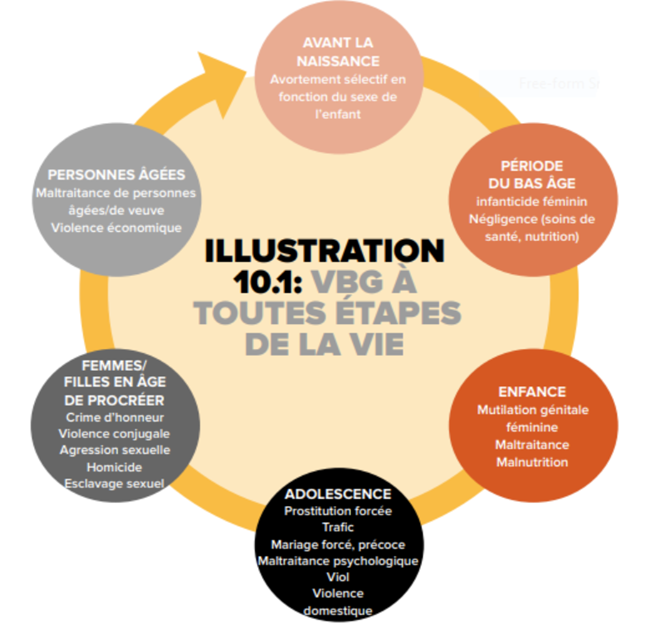 ‹#›
(Manuel de terrain interorganisations sur la santé reproductive en situations de crise humanitaire, 2018)
VBG à toutes étapes de la vie
[Speaker Notes: La violence basée sur le genre peut survenir tout au long du cycle de vie. Certaines personnes sont plus vulnérables que d’autres en fonction de leur appartenance à une identité (par exemple, les personnes LGBTQIA, les membres de minorités ethniques/religieuses, et les personnes vivant avec un handicap).]
Qu'est-ce que la violence sexuelle?
La violence sexuelle est une violation des droits humains fondamentaux et elle se présente sous diverses formes dont le viol, la tentative de viol, la violence sexuelle, l’exploitation sexuelle, le harcèlement sexuel, les grossesses/les avortements forcés et le trafic sexuel.
« Tout acte sexuel, tentative d'obtenir un acte sexuel, tous commentaires ou avances de nature sexuelle, ou actes visant à un trafic ou autrement dirigés contre la sexualité d’une personne en utilisant la coercition, les menaces ou la force physique, commis par une personne indépendamment de sa relation avec la victime, dans tout contexte y compris le domicile mais pas seulement. »
(Manuel de terrain interorganisations sur la santé reproductive en situations de crise humanitaire de 2018)
‹#›
[Speaker Notes: La violence sexuelle fait partie des formes les plus répandues de violence et il s’agit d’un problème de santé publique majeur. La violence sexuelle est une violation des droits humains fondamentaux et elle se présente sous diverses formes dont le viol, la tentative de viol, le harcèlement sexuel, les grossesses/avortements forcés, l'exploitation sexuelle et le trafic sexuel.

La violence sexuelle est exacerbée dans les situations de conflit, de migration forcée et de catastrophes naturelles, avec environ une femme ou fille sur cinq qui subit des actes de violence sexuelle dans des contextes humanitaires complexes. N’importe quelle personne peut subir des actes de violence sexuelle, y compris des femmes, des hommes, des adolescent.e.s, des personnes vivant avec un handicap, de jeunes enfants, des personnes LGBTQIA, des minorités ethniques et religieuses et des travailleurs du sexe entre autres. Les femmes et les filles sont les plus touchées. 

Les auteurs d’actes de violence sexuelle sont souvent des partenaires intimes masculins (y compris les conjoints) ou d'autres personnes connues des survivantes (membres de la famille, amis ou membres de la communauté) ou ils peuvent figurer parmi les personnes porteuses d'uniforme y compris la sécurité/les forces de maintien de la paix et combattants. Tous les acteurs intervenant dans les situations de crise humanitaire doivent avoir conscience des risques de violence sexuelle et de ceux liés à l'exploitation et la maltraitance sexuelles. Ils doivent coordonner des activités multisectorielles en prévention et pour protéger les populations touchées, en particulier les femmes, les filles et d'autres populations à risques.]
Pourquoi se concentrer sur les soins cliniques après un acte de violence sexuelle ?
La violence sexuelle est une menace grave
La violence sexuelle a de graves conséquences négatives : blessures physiques, troubles psychologiques, IST y compris le VIH, grossesse non désirée et avortement à risques, fistules et douleurs chroniques et décès
Une réponse efficace face à la violence sexuelle peut prévenir d’autres violences
La prévention de certaines conséquences de la violence sexuelle est faisable et possible
Les soins cliniques dispensés aux personnes survivantes de violence sexuelle sont une intervention prioritaire dans les situations d’urgence
‹#›
[Speaker Notes: Demander : Pourquoi les services destinés aux personnes survivantes de violence sexuelle doivent-ils être dispensés durant les situations de crise ?

Prendre en compte les réponses et continuer la présentation. 

Cette formation se concentre sur la prise en charge clinique des personnes survivantes de violence sexuelle, qui constitue un type de VBG. Les agences conviennent du fait que la prévention et la lutte contre la violence sexuelle est une intervention minimale qui doit être mise en place au début d’une intervention d’urgence en raison de l’impact dangereux de ce type de VBG qui se manifeste immédiatement. Les interventions répondant à ce type de VBG doivent aussi être mises en œuvre dès que la situation le permet. 

Cliquer pour montrer : Les soins cliniques dispensés aux personnes survivantes de violence sexuelle sont une intervention prioritaire dans les situations d’urgence

Les agents de santé sont fréquemment en contact avec des personnes survivantes de violence sexuelle (y compris les personnes qui subissent des actes de violence sexuelle commis par un partenaire intime). Ils sont bien placés pour créer un environnement sécurisé et confidentiel pour les personnes survivantes afin qu'elles puissent révéler leur expérience de la violence. Parfois les personnes survivantes ont besoin de soins cliniques pour prévenir ou traiter les conséquences de la violence sexuelle. Parfois, le soutien adapté sera l'orientation vers d’autres ressources et services en fonction des besoins et des souhaits de la personne survivante. Quelles que soient les circonstances, les agents de santé qui sont en contact avec les victimes doivent être sensibles aux signes et aux symptômes de violence sexuelle et agir en conséquence.]
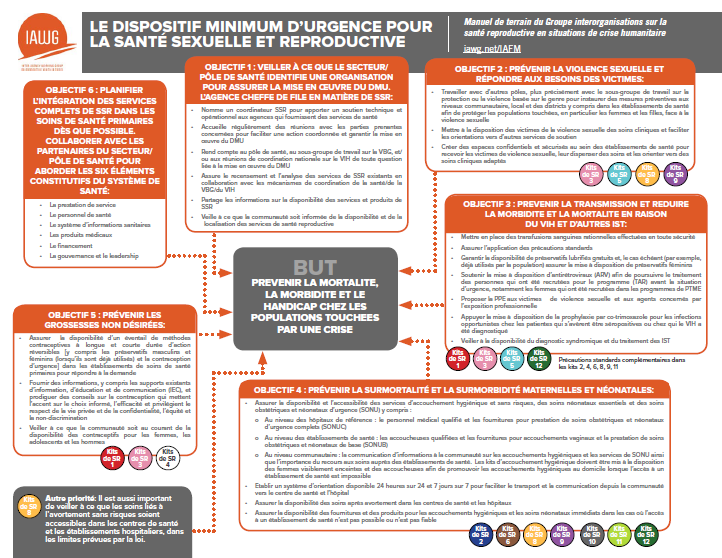 ‹#›
[Speaker Notes: Le Dispositif minimum d'urgence (DMU) pour la santé sexuelle et reproductive dans les situations de crises est un ensemble d'activités prioritaires mises en œuvre au début d'une crise. Examiner les objectifs du DMU pour la SSR. Demander aux participants d’examiner leurs exemplaires de l’aide-mémoire sur le DMU (qui apparaît en photo sur cette diapositive) pendant que vous le faites.

Objectifs du DMU : 
Veiller à ce que le secteur/pôle de santé identifie une organisation et un coordinateur SSR pour mener et coordonner la mise en œuvre du DMU.
Prévenir la violence sexuelle et répondre aux besoins des personnes survivantes. 
Prévenir la transmission et réduire la morbidité et la mortalité en raison du VIH et d'autres infections sexuellement transmissibles. 
Prévenir la surmorbidité et la surmortalité maternelles et néonatales.
Prévenir les grossesses non désirées.
Planifier l'intégration de services complets de santé sexuelle et reproductive intégrés dans les soins de santé primaires dès que possible.
Autre priorité : Il est aussi important de veiller à ce que les soins liés à l'avortement sans risques soient accessibles dans les centres de santé et les établissements hospitaliers, dans les limites prévues par la loi.

Expliquer que pour répondre l’objectif 2 du DMU, les activités suivantes doivent être mises en œuvre :
Instaurer des mesures préventives aux niveaux communautaire, local et des districts notamment les établissements de santé pour protéger les populations touchées, en particulier les femmes et les filles face à la violence sexuelle.
Mettre à la disposition des victimes de la violence sexuelle des soins cliniques et les orienter vers d’autres services de soutien.
Créer des espaces confidentiels et sécurisés au sein des établissements de santé pour recevoir les victimes de violence sexuelle et leur dispenser des soins et références cliniques adaptés.]
Types de violence sexuelle : Le viol/la tentative de viol
« Le viol est un rapport sexuel non consenti. Il peut inclure la pénétration de n’importe quelle partie du corps avec un organe sexuel et/ou la pénétration d’un orifice génital ou anal avec un objet ou une partie du corps. 

Le viol ou la tentative e viol implique l’utilisation de la force, la menace ou la coercition. Sont considérés comme une tentative de viol les efforts visant à viol quelqu’un sans pénétration. »
(Manuel de terrain interorganisations sur la santé reproductive en situations de crise humanitaire, 2018)
‹#›
[Speaker Notes: Le viol ou la tentative de viol est un type de violence sexuelle. Le viol est une définition juridique qui varie selon le pays, mais toutes les définitions conviennent du fait que le viol est un rapport sexuel non consenti. Le Manuel de terrain interorganisations sur la santé reproductive en situations de crise humanitaire (2018) définit le viol comme un rapport sexuel non consenti. Il peut s’agir de la pénétration de n'importe quelle partie du corps avec un organe sexuel et/ou la pénétration d'une orifice génital ou anal avec un objet ou une partie du corps. Le viol ou la tentative de viol implique l'utilisation de la force, la menace ou la coercition. Sont considérés comme un tentative de viol les efforts visant à violer quelqu'un sans pénétration]
Définition du viol dans les législations nationales
Les définitions juridiques varient selon le pays, mais elles peuvent inclure les suivantes :
Le viol survient sans le consentement de la victime
Il y a eu recours à la force
Quelle est la définition juridique du viol dans votre contexte ?
‹#›
[Speaker Notes: La définition juridique du viol varie selon le pays, mais toutes les définitions conviennent du fait que le viol est un rapport sexuel non consenti.

Pour lancer une discussion avec le groupe, poser des questions comme « une femme mariée peut-elle être violée ? » et « Un homme peut-il être violé ? » Avant de poursuivre la discussion sur la définition juridique dans le contexte de la formation.

Quelle est la définition juridique du viol dans votre contexte ? Inclure la définition et les exemples des types de viol sur la diapositive suivante.]
Définition juridique du viol
<Actualiser cette diapositive avant la formation>
‹#›
[Speaker Notes: Le facilitateur doit trouver la définition juridique du viol dans le pays concerné et actualiser cette diapositive avant la formation.]
Types de violence sexuelle :  La violence sexuelle
Intrusion ou menace d’intrusion physique de nature sexuelle soit par force ou dans des conditions d’inégalité ou de coercition.
‹#›
(Manuel de terrain interorganisations sur la santé reproductive en situations de crise humanitaire, 2018)
[Speaker Notes: La violence sexuelle est un autre type de violence sexuelle qui comprend l’intrusion ou menace d'intrusion physique de nature sexuelle soit par la force ou dans des conditions d'inégalité ou de coercition. Les exemples de violence sexuelle peuvent inclure, sans s’y limiter, le fait de toucher ou de menacer de toucher, d’embrasser, ou de tripoter les seins, les fesses ou l’appareil génital.]
Types de violence sexuelle :  l’exploitation sexuelle
Tout abus réel ou tentative d’abus de position de vulnérabilité, de pouvoir différentiel ou de confiance, à des fins sexuelles, y compris, entre autres, pour tirer profit pécuniairement, socialement ou politiquement de l’exploitation sexuelle d’une autre personne.
(Manuel de terrain interorganisations sur la santé reproductive en situations de crise humanitaire, 2018)
‹#›
[Speaker Notes: L’exploitation sexuelle implique tout abus réel ou une tentative d’abus de position de vulnérabilité, de pouvoir différentiel ou de confiance, à des fins sexuelles, y compris, entre autres, pour tirer profit pécuniairement, socialement ou politiquement de l’exploitation sexuelle d’une autre personne]
La violence domestique et exercée par un partenaire intime
Tout comportement au sein d’une relation intime qui cause un préjudice physique, psychologique ou sexuel aux personnes qui font parties de cette relation
À l'échelle mondiale, 1 femme sur 3 est battue, forcée d'avoir des rapports sexuels ou soumise à la maltraitance exercée par un partenaire ancien ou actuel au cours de sa vie
Les femmes confrontées à des violences sollicitent souvent des soins même lorsqu’elles ne révèlent pas l'acte de violence.
‹#›
[Speaker Notes: L'Organisation mondiale de la Santé (OMS) définit la violence domestique comme tout comportement au sein d’une relation intime qui cause un préjudice physique, psychologique ou sexuel aux personnes qui sont parties à cette relation.
À l'échelle mondiale, 1 femme sur 3 est battue, forcée d'avoir des rapports sexuels ou soumise à la maltraitance exercée par un partenaire ancien ou actuel au cours de sa vie.
La violence domestique et la violence exercée par un partenaire intime impactent la personne survivante de diverses manières, y compris :
Les blessures physiques, notamment les fractures, les contusions, les agressions sexuelles
Les troubles psycholgiques y compris la dépression, le SSPT et le suicide
Les infections sexuellement transmissibles (IST) y compris le VIH
La grossesse forcée, la grossesse non désirée, et l’avortement à risques
La mort
Les femmes confrontées à des violences ont souvent recours à des soins même lorsque elles ne révèlent pas l'acte de violence. Au cours de cette formation, nous allons aborder la manière de reconnaître les signes de violence domestique et exercée par un partenaire intime et la manière d'intervenir face à des abus suspectés ou signalés.]
« Victime » ou « personne survivante »?
Victime
Suggère la passivité plutôt que la résilience
Renforce la stigmatisation
Mais : Statut important à des fins juridiques (dans certains contextes, les prestataires ont pour instruction d’utiliser le terme « client.e » ou « patient.e » pour le témoignage afin d’avoir une position de prestataire clinique impartiale)
Personne survivante
Valorisant
Droit à l’auto-détermination
‹#›
[Speaker Notes: Le terme de victime est évité en raison de la crainte qu’il puisse renforcer la stigmatisation des personnes qui ont subi des actes de violence sexuelle et il suggère la passivité, plutôt que la survie et la résilience. Cependant, le terme de victime est important et il est utilisé dans les contextes légaux pour garantir le droit à la justice et aux réparations. Dans certains contextes, les prestataires ont pour instruction d’utiliser le terme « client.e » ou « patient.e » pour le témoignage afin d’avoir une position de prestataire clinique impartiale.]
Considérations relatives à des populations spécifiques
Personnes LGBTQIA
Confrontées à un certain nombre de facteurs de risques de violence sexuelle
Chaque population a ses propres besoins distincts
Les femmes transgenres, en particulier, sont confrontées à la discrimination exercée par les prestataires de santé et d'autres qui peuvent les empêcher de recourir à des soins
Mobiliser les groupes de défense des droits des groupes LGBTQIA pour faire en sorte que les établissements soient respectueux et accessibles pour diverses orientations sexuelles et identités de genre
‹#›
[Speaker Notes: Les personnes LGBTQIA sont confrontées à un certain nombre de facteurs de risques de violence sexuelle. Il est important de reconnaître chaque population comme ayant des besoins distincts et comme faisant face à des risques différents. 

Plus généralement, les personnes LGBTQIA, en particulier les femmes transgenres, sont confrontées à la discrimination par les prestataires de santé et d'autres qui les empêchent de recourir à des services de SSR, notamment les soins cliniques pour la violence sexuelle. 

Le fait de nouer le dialogue avec les organisations d'entraide ou de droits des groupes de défense des communautés et des droits des LGBTQIA et rendre les établissements de santé plus respectueux de la diversité dans l'identité de genre et l'orientation sexuelle permettraient l'accessibilité de ces populations à des services de santé essentiels.]
Considérations relatives à des populations spécifiques : survivants
Les survivants sont plus susceptibles de faire un signalement
Séquelles psychologiques et émotionnelles similaires pour les hommes
Gêne, honte, criminalisation des relations avec personnes de même sexe
Manque de reconnaissance de l’étendue du problème au niveau institutionnel et des agents de santé
‹#›
[Speaker Notes: Les survivants de violence sexuelle sont moins susceptibles que les survivantes de signaler l’incident ou de recourir à des soins en raison d’une énorme gêne et de la honte. Les séquelles physiques varient pour les hommes et les femmes, mais le traumatisme psychologique et les séquelles émotionnelles sont similaires à celles vécues par les femmes.]
Considérations relatives à des populations spécifiques : personnes vivant avec un handicap
Exposées à un risque élevé de violence sexuelle
Confrontées à une discrimination excessive exercée par des prestataires de service
Les organisations de personnes vivant avec un handicap des communautés d'accueil disposent souvent de ressources que les prestataires de santé peuvent utiliser pour veiller à ce que les soins cliniques soient fournis à cette population qui est souvent cachée
‹#›
[Speaker Notes: Les femmes, les filles, les hommes et les garçons vivant avec un handicap sont davantage exposé.e.s au risque de violence sexuelle. Elle/ils sont souvent confronté.e.s à une discrimination excessive exercée par des prestataires de service. Il est important de former et parrainer les prestataires de santé pour qu'ils réfléchissent sur leurs propres attitudes eu égard au handicap, aux soins cliniques et à la violence sexuelle. Les organisations de personnes vivant avec un handicap des communautés d'accueil disposent souvent de ressources que les prestataires de santé peuvent utiliser pour veiller à ce que les soins cliniques soient fournis à cette population qui est souvent cachée.]
Considérations relatives à des populations spécifiques : personnes qui se livrent au travail du sexe
Confrontées à la stigmatisation et à la discrimination exercée par les prestataires de santé qui peuvent être moins susceptibles de prendre au sérieux la violence sexuelle à l'égard de cette population
Les soins respectueux dispensés par ces responsables sont essentiels pour garantir des soins de santé fondamentaux
Nouer le dialogue avec les populations de travailleur.se.s du sexe et les organisations de plaidoyer pour dispenser des soins cliniques à ces groupes, de manière efficace
‹#›
Considérations relatives à des populations spécifiques : minorités ethniques et religieuses
Les minorités ethniques et religieuses sont confrontées à des degrés de stigmatisation et de discrimination qui les rendent plus vulnérables face à la violence sexuelle, notamment l'oppression et le harcèlement.
Ces obstacles doivent être pris en considération lors de la conception des programmes pour cibler les victimes de la violence sexuelle et administrer des soins cliniques.
Former les prestataires sur les pratiques non-discriminatoires et tâcher de faire en sorte que la composition du personnel incarne cette population et les langues parlées.
‹#›
Messages clés
La violence basée sur le genre est une violation des droits humains
L’abus de pouvoir et l’inégalité de genre sont les principales causes de la VBG
Plusieurs parties prenantes doivent collaborer pour développer des activités de prévention et de lutte contre la violence sexuelle
Principes directeurs 
Sécurité
Confidentialité
Respect
Non-discrimination
‹#›
[Speaker Notes: Tous les intervenants humanitaires doivent respecter la violence sexuelle, les droits à la vie, à l'auto-détermination, aux soins de santé de haute qualité, à la non discrimination, à l'intimité, à la confidentialité, à l'information et au respect de la personne survivante.]
VIOLENCE AGAINST WOMEN: STRENGTHENING THE HEALTH SECTOR RESPONSE (OMS)
31
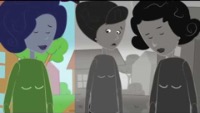 Présentation de la vidéo
https://www.youtube.com/watch?v=Qc_GHITvTmI
[Speaker Notes: Montrer la vidéo intitulée Violence against women: STRENGTHENING THE HEALTH SECTOR RESPONSE. [Renforcer l’intervention du secteur de la santé] Organisation mondiale de la Santé. 2016. (3:27 minutes). Accessible via : https://www.youtube.com/watch?v=Qc_GHITvTmI.]
32
À SA PLACEActivité participative
Crédits : Raising Voices, et  Program for Appropriate Technology in Health (PATH). In Her Shoes Toolkit, 2011. https://raisingvoices.org/resources/in-her-shoes/
[Speaker Notes: Cette activité a été conçue par Raising Voices (2011) et extraite du guide pratique In Her Shoes. [À sa place]
Orienter vers le guide du facilitateur pour des instructions.]
33
COUVERT DE CULPABILITÉActivité participative
Crédits : OMS. Caring for Women Subjected to Violence: A WHO curriculum for training health-care providers. 2019. 
 https://www.who.int/reproductivehealth/publications/caring-for-women-subject-to-violence/en/
[Speaker Notes: Orienter vers le guide du facilitateur pour des instructions.]
34
MARQUEZ VOTRE MÉCONTENTEMENT ! Activité sur la clarification des valeurs
Crédits : OMS. Caring for Women Subjected to Violence: A WHO curriculum for training health-care providers. 2019. 
 https://www.who.int/reproductivehealth/publications/caring-for-women-subject-to-violence/en/
[Speaker Notes: Orienter vers le guide du facilitateur pour des instructions.]
UNITÉ 3 : PRÉPARER LE SITE CLINIQUE,IDENTIFIER LES PERSONNES SURVIVANTES,APPORTER UN SOUTIEN DE PREMIÈRE LIGNE (VIVRE)
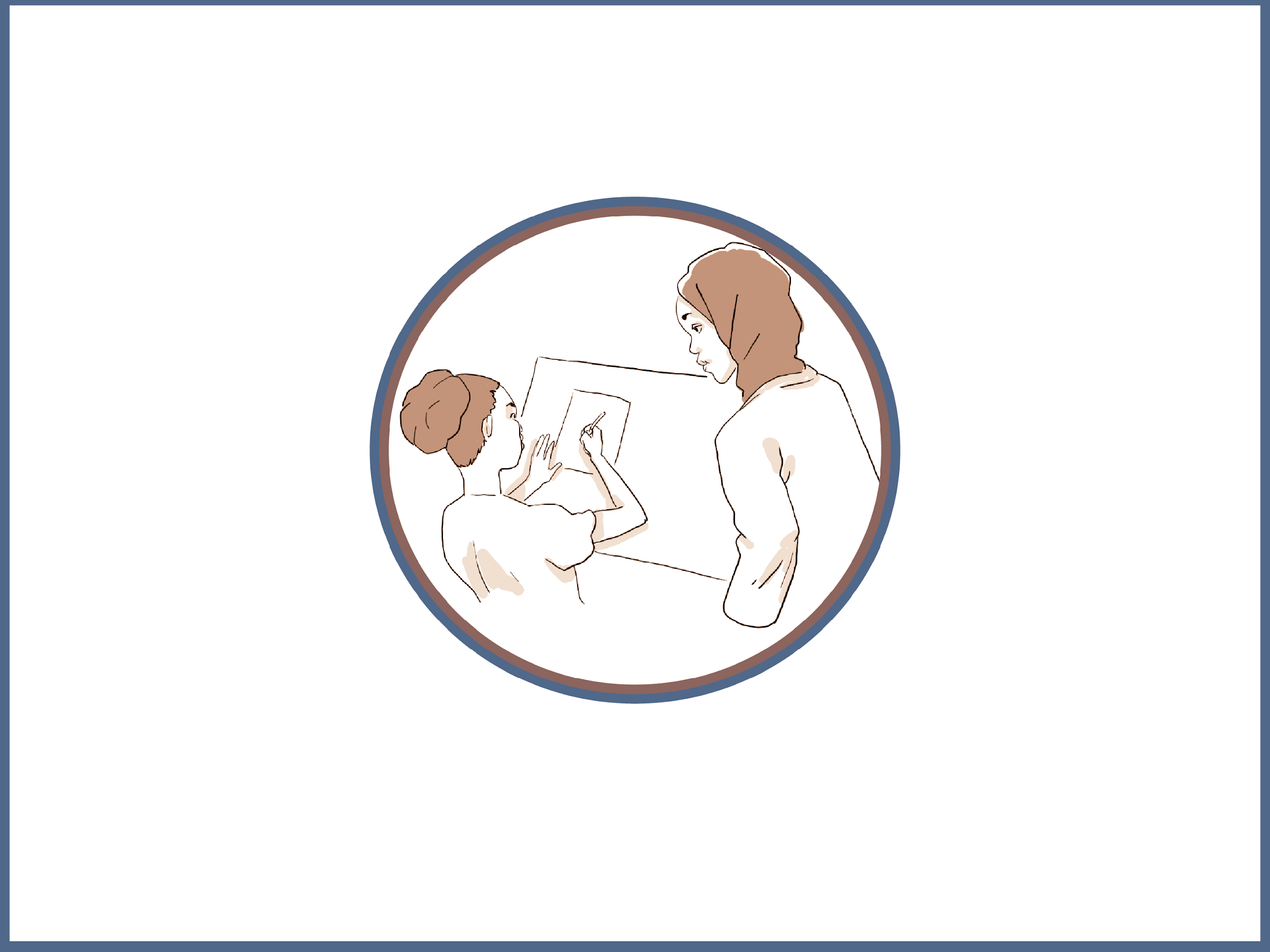 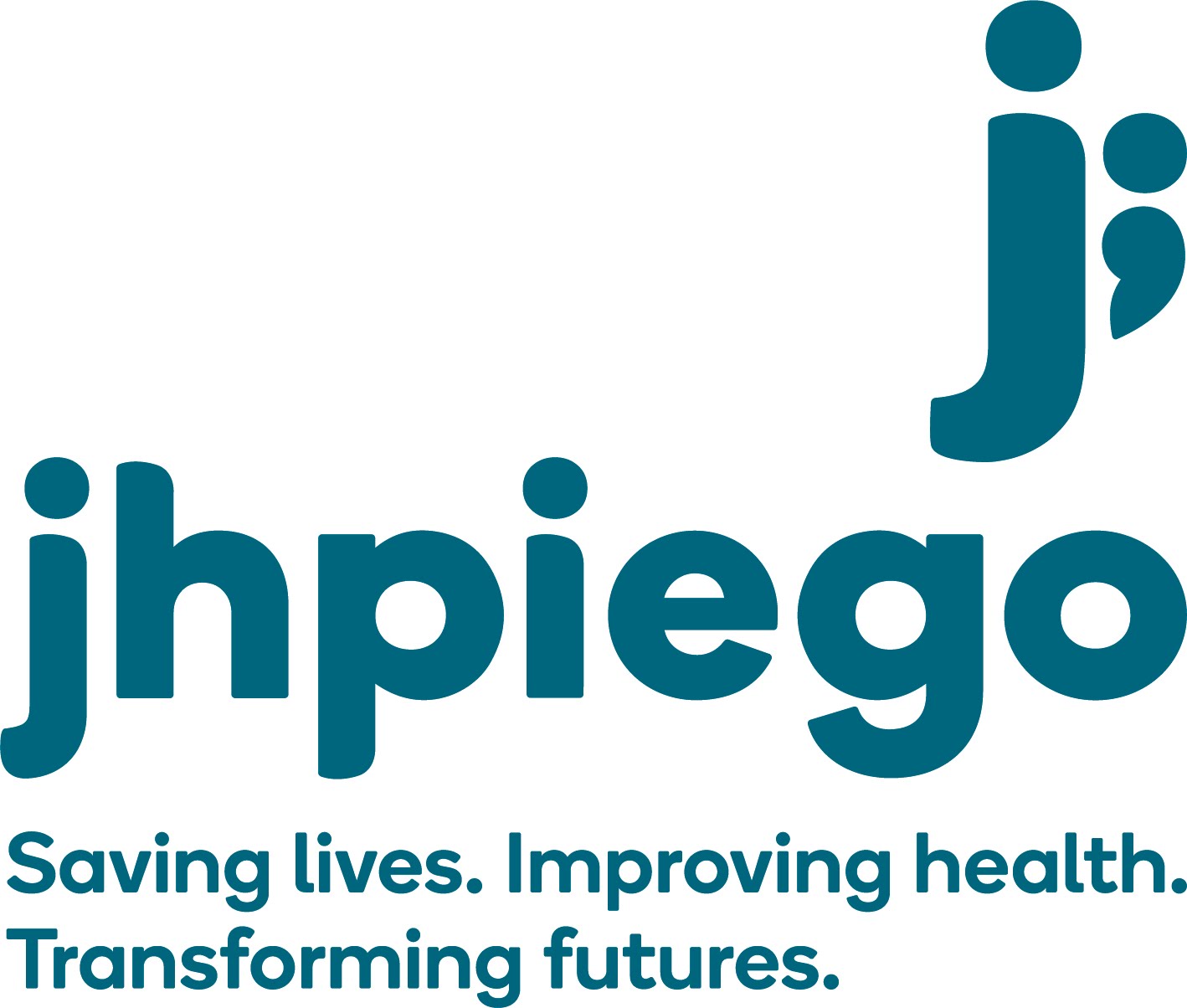 35
Objectifs de l’unité 3
Décrire les éléments qui doivent être en place dans le système de santé pour fournir des services cliniques aux personnes survivantes. 
Évoquer les signes et symptômes courants de la violence sexuelle et de la violence exercée par un partenaire intime. 
Résumer les principes de base de la communication de soutien et la première ligne d'intervention (VIVRE) pour les personnes survivantes
‹#›
Soins cliniques
Se préparer à offrir des soins cliniques
Identification des personnes survivantes
Prise en charge clinique des personnes survivantes :
Étape 1—Apporter un soutien de première ligne (VIVRE, Partie 1)
Étape 2—Obtenir le consentement éclairé
Étape 3—Noter l’historique
Étape 4—Procéder à l’examen physique
Étape 5—Administrer un traitement
Étape 6—Améliorer la sécurité et orienter pour un soutien (VIVRE, Partie 2)
Étape 7—Évaluer la santé mentale et le soutien psychosocial
Étape 8—Fournir des soins de suivi
‹#›
[Speaker Notes: À présent, nous allons parcourir les huit étapes qui guident la prise en charge clinique des personnes survivantes de violence sexuelle dans les contextes d’urgence. Nous allons aussi examiner les aspects clés de la préparation à l’administration de soins cliniques et de l’identification des personnes survivantes de violence exercée par un partenaire intime.]
Intervention
Pour définir une réponse adaptée à la violence sexuelle, vous devez comprendre les conséquences éventuelles de la violence sexuelle
‹#›
[Speaker Notes: Pour préparer et définir une réponse adaptée à la violence sexuelle, vous devez comprendre les conséquences éventuelles de la violence sexuelle.]
Conséquences de la violence sexuelle
Physique
Psychologique
Sécurité / 
Protection
Sociales
Psychosocial / 
Juridique
Santé
‹#›
[Speaker Notes: Demander : Quelles sont les conséquences ? Indiquer chacune des trois bulles pendant que vous passez en revue chaque catégorie.

L’exploitation et la violence sexuelle, le viol et d’autres formes de VBG sont courants dans les situations d’urgence complexe. La violence sexuelle a des répercussions terriblement négatives sur la santé physique et mentale d’une personne. Les conséquences physiques vont des blessures relativement mineures aux blessures graves conduisant à la mort ou au handicap permanent, les IST/le SIDA, la maladie inflammatoire pelvienne, la stérilité, les syndrômes de douleur chronique, la grossesse non désirée, les complications liées à un avortement à risques, le travail avant terme, et le faible poids à la naissance. Plusieurs personnes survivantes souffriront de troubles psychologiques, notamment : les troubles du stress post-traumatiques, la dépression, le suicide, l’anxiété/peur, les sentiments d'infériorité, l'incapacité à faire confiance, les dysfonctionnements sexuels ainsi que le suicide ou l'automutilation.

Par conséquent, la VBG a également un impact majeur sur la santé sociale de la communauté en termes de frais de santé élevés et de coûts légaux et de sécurité accrus, les pertes de revenu potentiel des femmes, l'interruption de la scolarité des adolescent.e.s, l’abus d’alcool, le rejet et l’isolement des personnes survivantes, l’homicide et le suicide, ainsi que la réconciliation et reconstruction tardives de la communauté. 

Le secteur de la santé est un des principaux acteurs des soins dispensés aux personnes survivantes de violence sexuelle et de la prévention de bon nombre de ces conséquences.]
Rôle du secteur de la santé
Lutter contre la violence sexuelle
Fournir des soins cliniques 
Proposer un soutien psychologique de première ligne
Collecter des preuves médico-légales, si nécessaire
Orienter vers d’autres services de soutien
Prévenir la violence sexuelle et la stigmatisation en collaboration avec d’autres secteurs
‹#›
[Speaker Notes: Le principal rôle du secteur de la santé est d’apporter un soutien de première ligne et des soins cliniques aux personnes survivantes de violence sexuelle qui se présentent à une structure de soins.  

Les autres responsabilités du secteur de la santé sont :
Collecter des preuves médico-légales et orienter la personne survivante pour d’autres soins et services de soutien, si nécessaire. 
Collaborer avec d’autres secteurs pour prévenir la violence sexuelle, la stigmatisation et la discrimination à l’égard des personnes survivantes.]
Approche centrée sur les personnes survivantes
Répondre aux exigences relatives aux preuves
Sécurité
Protection
Mettre les personnes survivantes en relation avec la protection
Santé
Accompagner une personne survivante à la police
Répondre aux exigences relatives aux preuves
Transmettre les exigences relatives aux preuves au juridique
Orienter vers le secteur sanitaire
Personne survivante
Collaborer pour présenter un cas cohérent
Orienter vers le psychosocial
Orienter vers le soutien psychosocial
Se référer au témoignage auprès du tribunal
Psychologique
Social
Mettre en relation avec les services juridiques/Accompagner au tribunal
Juridique/
Judiciaire
Orienter vers le soutien psychosocial
Tiré de : Protocole international pour l’établissement des faits et des responsabilités en cas de violences sexuelles commises en période de conflit
‹#›
[Speaker Notes: Une approche centrée sur la personne survivante signifie que les droits, les besoins et les souhaits de la personne survivante sont priorisées à tout moment. Elle vise à créer un environnement favorable dans lequel les droits d'une personne survivante sont respectés, la sécurité est garantie, et dans lequel la personne survivante est traitée avec dignité et respect. 

En substance, une approche centrée sur la personne survivante applique une approche fondée sur les droits humains à la conception et à  l'élaboration d’un programme qui veille à ce que les droits et les besoins de personnes survivantes soient une priorité.

Cette approche aide à promouvoir le rétablissement et la capacité d’une personne survivante à identifier ses besoins et ses souhaits ; et à renforcer sa capacité à prendre des décisions concernant d’éventuelles interventions.]
Aménagement du centre de santé axé sur la personne survivante
Fournir des services de qualité 24 heures/24 dans un lieu sécurisé, doté d’un bon éclairage qui est accessible par tous, notamment ceux qui vivent avec un handicap
Garantir l’accès des femmes, des enfants et des adolescents 
Flux de patients : ne pas faire attendre la personne survivante
Zone de consultation privée
Veiller à ce que tous les équipements et les 
    fournitures soient prêts
Armoire de classement sécurisé verrouillable
Protocoles et formulaires standards et traduits
Si possible, fournir de nouveaux vêtements si nécessaire
Impliquer les femmes, les adolescents, les hommes, les personnes qui vivent avec un handicap, les personnes LGBTQIA et d’autres personnes impactées dans les décisions sur l'accessibilité et l'acceptabilité des services
sécurité
confidentialité
respect
non-discrimination
Garantir les droits, les besoins, les choix, les souhaits et la dignité de la personne survivante à tout moment
‹#›
[Speaker Notes: Avant d’entamer les services d’intervention face à la violence sexuelle, il est important de se préparer. La première étape des soins administrés aux personnes survivantes de violence sexuelle consiste à être préparer au niveau du système de santé.

Que signifie l’expression centré sur la personne survivante ? Respecter les droits, les besoins, les choix, les souhaits et la dignité de la personne survivante à tout moment. 

Demander : Comment est-ce que vous organiseriez votre centre de santé pour fournir des soins axés sur la personne survivante ?

Cliquer pour dévoiler ces points comme réponses sur la diapositive.
S’assurer des services de qualité et un mécanisme d'orientation y compris le transport vers un hôpital en cas de complications graves, soient disponibles 24 heures sur 24, 7 jours sur 7.
Établir une zone de consultation privée, non-stigmatisante avec une armoire de classement verrouillable.
La salle de consultation doit avoir des fournitures de manière à ce que vous ne soyez pas contraint de chercher des choses. La salle doit aussi avec un accès facilité aux latrines et à l’eau courante.
Mettre en place des protocoles clairs et une liste de droits des patients rédigés dans les langues des prestataires et patients.
Avoir suffisamment de fournitures et d'équipements disponibles. Les fournitures peuvent être obtenues par le biais de chaînes d’approvisionnement locales et durables ou par le biais des Kits de santé reproductive du groupe interorganisations (Kit 3 - Soins post-viol).
Recruter des prestataires hommes et femmes parlant couramment les langues locales et former les chaperons et interprètes masculins et féminins.
Impliquer les femmes, les adolescentes et les adolescents ainsi que d'autres populations à risques comme les personnes qui vivent avec un handicap et les personnes LGBTQIA et les travailleur.se.s dy sexe, dans les décisions sur l'accessibilité et l'acceptabilité des services.

Les membres de la communauté doivent aussi connaître les éléments suivants pour aborder les besoins des personnes survivantes de violence sexuelle :
Les services disponibles et à quel endroit
Les avantages inhérents au recours aux soins
Savoir que les personnes survivantes doivent recourir aux soins immédiatement après avoir pris un bain ou s’être changé
Savoir quand les services sont disponibles (de préférence 24 heures/24, 7 jours sur 7)

Pour garantir l’accessibilité, cette information doit être :
Fournie en plusieurs langues et sous divers formats (par exemple, en Braille, en langue des signes, à l’aide d’images) et
Communiquée par le biais de la sensibilisation communautaire (femmes, jeunes, personnes LGBTQIA et personnes qui vivent avec un handicap) et d'autres canaux de communication (par exemple, les écoles, les agents de santé communautaire, les leaders de communautés, les messages radio, les brochures d'information dans les latrines de femmes).]
Préparation du personnel
Garantir la confidentialité : l’ensemble du personnel doit signer un code de conduite
Même sexe + personnel linguistique- chaperon/interprète formé
Une personne de soutien choisie par la personne survivante
Veiller à ce que le personnel soit formé, qu’il respecte le protocole standard d’examen et de traitement et qu’il dispose des bonnes informations
Le personnel doit tout expliquer et obtenir le consentement pour tout !
respect
‹#›
[Speaker Notes: Les membres du personnel clinique doivent être formés pour administrer des soins adaptés.

Veiller à ce que les agents de santé masculins et féminins soient formés à l'administration des soins cliniques aux personnes survivantes de violence sexuelle. Si possible, faire en sorte qu’une personne formée, qui est du même sexe que la personne survivante et parle sa langue, soit présente dans la salle. Si la personne qui procède à l’exeman n’est pas du même sexe que la personne survivante, garantir la présence d’un chaperon formé.

Autoriser la personne survivante à être accompagnée d’une personne de soutien de confiance e, mais éviter d’avoir trop de personnes dans la salle, Les officiers de police ne doivent pas être présents lors de l’examen.

Tous les prestataires de soins doivent suivre un protocole standard d’examen et de traitement. 

Même en l'absence de cas signalés, les services doivent être mis en place. L'ensemble du personnel humanitaire se doit de partir du principe que la violence sexuelle est un fait et la traiter comme une question sérieuse et cruciale de protectio, et agir comme indiqué, pour minimiser les risques de violence sexuelle par le biais d'interventions sectorielles, indépendamment de la présence ou de l'absence de preuves concrètes.]
Difficultés & stratégies
‹#›
(DMU, 2018)
[Speaker Notes: Expliquer que parfois, les Coordinateurs SSR, les responsables de programme de santé et les prestataires de service peuvent rencontrer des difficultés lorsqu'ils dispensent des soins aux personnes survivantes de VBG. Ils peuvent constater que la législation nationale ou les normes sociales ou culturelles prévoient des restrictions lors de la prestation de certains services ou dans certaines circonstances. Par exemple : 
Dans certaines sociétés, il est fréquent que la famille et/ou les autorités forcent les personnes survivantes non mariées à se marier avec l'agresseur (double-victimisation), en cas de violence de sexuelle
Dans les communautés où la virginité d'une femme au moment du mariage est considérée comme très importante, la famille d'une victime peut demander aux prestataires de service d’effectuer un « test de virginité » (note : cela n’est pas fondé sur la science et ne doit jamais avoir lieu)
Si la confidentialité d'un patient est compromise, les services proposés à la personne survivante peuvent l'exposer à des risques de représailles et à la poursuite des violences
Les attitudes et les comportements des prestataires de service de santé reflètent souvent les attitudes discriminatoires des communautés touchées, notamment la culpabilisation de la victime ce qui peut créer un obstacle pour l'accès des victimes aux services et avoir des répercussions sur leur rétablissement
Un prestataire de service peut soupçonner ou savoir que l'agresseur est une personne liée ou proche de la victime et peut avoir le sentiment que la sécurité de la victime n'est pas garantie, en particulier dans le cas d'enfants

Dans ces cas, l’agent de santé peut :
Parler à ses superviseurs
Évoquer les options avec le/la client(e)
Évoquer les options et les stratégies de plaidoyer au sein de son organisation et de sa structure clinique
Explorer les liens avec et les orientations vers des organisations locales qui pourraient aider le/la client(e) 
Tout en respectant la confidentialité, évoquer avec ses collègues la manière d'éviter de telles situations/de les gérer à l'avenir
Soulever les éventuelles préoccupations/difficultés lors des réunions de coordination de santé]
Quels signes ou symptômes peuvent vous conduire à croire qu’un.e patient.e subit de la violence ?
‹#›
[Speaker Notes: Poser cette question au groupe et inviter les participants à faire part de leurs idées. Ensuite passer à la diapositive suivante.]
Signes & symptômes généraux de violence sexuelle et de violence exercée par un partenaire intime
Blessures qui sont récurrentes ou mal expliquées
Contusions, fractures, abrasions et/ou blessures traumatiques
Saignements vaginaux ou anaux répétés et IST
Grossesses non désirées multiples et/ou interruptions de grossesse, soins de grossesse ou effets indésirables sur la naissance
Symptômes gastrointestinaux chroniques inexpliqués comme le syndrôme du colon irritable et douleurs chroniques
Symptômes de l’appareil reproducteur inexpliqués, comme les douleurs pelviennes et les dysfonctionnements sexuels
Blessure génitale ou anale inexpliquée, comme les douleurs, les lésions, les saignements ou les pertes génitales ou anales
Symptômes génitourinaires inexpliqués, comme les douleurs pendant la miction, infections fréquentes de la vessie ou des reins
‹#›
[Speaker Notes: Les personnes sujettes à la violence sexuelle et à la violence exercée par un partenaire intime sollicitent souvent des soins de santé pour des maladies émotionnelles ou physiques connexes, notamment les blessures et les symptômes du stress. Leurs problèmes de santé peuvent être causés et aggravés par la violence. Elles peuvent être confrontées à des violences à la maison, ou elles peuvent continuer de subir les effets des violences passées. Il arrive souvent que les personnes survivantes ne vous parlent pas de la violence en raison de la honte ou de la crainte d’être jugées, ou la peur de leurs partenaires.

Il se peut que vous soupçonniez qu’une personne survivante ait subi des actes de violence sexuelle et de violence exercée par un partenaire intime si elle ou il a : 
Des blessures qui sont récurrentes ou mal expliquées
Des infections sexuellement transmissibles répétées 
Des grossesses non désirées, des avortements spontanés ou avortements à risques multiples
Des douleurs ou maladies chroniques inexpliquées (par exemple, douleurs pelviennes ou problèmes sexuels, problèmes gastrointestinaux, infections des reins ou de la vessie, maux de tête)
Des consultations de santé répétées avec absence de diagnostic clair]
Signes & symptômes généraux de violence sexuelle et de violence exercée par un partenaire intime (suite)
Autres douleurs chroniques inexpliquées 
Problèmes au niveau du système nerveux central, par exemple, maux de tête, problèmes cognitifs, perte de cheveux
Consultations de santé répétées avec absence de diagnostic clair
Partenaire ou conjoint intrusif qui insiste pour être présent lors des consultations
Symptômes de dépression, d’anxiété, TSPT, troubles du sommeil
Pensées et/ou comportements suicidaires ou autres actes d’automutilation
Abus d’alcool et d’autres substances
‹#›
[Speaker Notes: Parmi les autres signes et symptômes figurent :
D’autres douleurs chroniques inexpliquées
Des problèmes avec le système central nerveux
Un partenaire ou conjoint intrusif qui insiste pour être présent lors des consultations
Des problèmes émotionnels continuels, comme le stress, l’anxiété ou la dépression
Des comportements néfastes, comme l’utilisation abusive de l’alcool ou des drogues
Des pensées, projets ou actes d’automutilation
L’abus d’alcool et d’autres substances

Ces signes et symptômes sont inclus pour aider le prestataire à trianguler la survenue de violence sexuelle ou la violence exercée par un partenaire intime. Cependant, ils peuvent aussi indiquer une cause non liée ou un problème de santé. Si la violence sexuelle ou la violence exercée par un partenaire intime, le prestataire doit utiliser la discrétion subjective ou relancer davantage pour déterminer si la violence a eu lieu ou non.]
QUAND ET COMMENT INTERROGER À PROPOS DE LA VIOLENCE ?
‹#›
[Speaker Notes: Reconnaître que le fait de soulever le problème de violence sexuelle ou de violence exercée par un partenaire intime avec un.e patient.e que vous soupçonnez de subir des actes de violence est un problème sensible et peut causer un malaise au départ. Au cours des prochaines diapositives, nous allons examiner cela plus en détail et nous allons présenter des stratégies et des expressions spécifiques que vous pourrez utiliser.]
Poser des questions sur la violence sexuelle ou la violence exercée par un partenaire intime
Le dépistage est un processus structuré utilisé pour détecter un trouble ou une maladie. Il existe différents types de dépistage, notamment l’identification des cas et le dépistage universel : 
L’identification des cas fait référence aux questions posées sur la violence sexuelle ou la violence exercée par un partenaire intime aux patients qui révèlent avoir subi des actes de violence ou qui présentent des signes et des symptômes. Cela doit être fait quelle que soit les conditions des services post-agression afin d’administrer des soins adaptés et opportuns.
‹#›
[Speaker Notes: Passer en revue les différents points]
Dépistage universel
Le dépistage universel suppose de poser des questions sur la violence à l’ensemble des patient.e.s dans tous les contextes (quel que soit le service dont ils bénéficient). 
L’OMS ne recommande pas le dépistage universel.
L’OMS encourage les prestataires de soins à avoir un niveau de connaissance plus élevé de la question et à la soulever avec les patient.e.s qui présentent des blessures ou des maladies qu’ils soupçonnent d’avoir un lien avec la violence.
‹#›
[Speaker Notes: Les preuves selon lesquelles le dépistage universel conduit à une diminution de la violence ou à des avantages en matière de santé, sont insuffisantes et cela peut accabler les prestataires et les systèmes de santé. Par conséquent, l’Organisation mondiale de la Santé (OMS) ne recommande pas le dépistage universel. Néanmoins, l’OMS encourage les prestataires de soins à avoir un niveau de connaissances plus élevé de la question et à la soulever avec les patient.e.s qui présentent des blessures ou des maladies qu’ils soupçonnent d’avoir un lien avec la violence.]
Poser des questions sur la violence : Soulever le sujet
Soulever le sujet avant de poser des questions directes
La violence est malheureusement très courante dans cette communauté, notamment la violence à la maison.
Parfois les personnes qui nous sont chères nous font du mal. Est-ce que cela vous est arrivé ?
Que se passe-t-il quand vous vous disputez ? Que se passe-t-il quand votre partenaire se met en colère ?
‹#›
[Speaker Notes: Expliquer que la bonne pratique consiste à soulever le sujet de la violence d’abord avant de poser des questions directes au/à la patient.e. Par exemple, vous pouvez dire quelque chose de général comme « la violence est malheureusement très courante dans cette communauté, notamment à la violence à la maison » ou « parfois les personnes qui nous sont chères nous font du mal. »

Garder à l’esprit le fait que :
Les problèmes de santé peuvent être causés et aggravés par la violence 
Les femmes sujettes à la violence exercée par un partenaire intime sollicitent souvent des soins de santé pour des maladies émotionnelles ou physiques connexes
Il arrive souvent que les personnes survivantes ne parlent pas de violence aux prestataires 
Il ne faut jamais soulever la question de la violence exercée par un partenaire à moins que la patiente soit seule
Il faut utiliser un langage adapté par rapport à la culture/la communauté et
De le faire avec empathie et sans jugement]
Poser des questions sur la violence : Questions directes
Questions directes (si la réponse à une de ces questions est oui, proposer un soutien de première ligne)
Avez-vous peur de quelqu’un, notamment votre conjoint ou partenaire ?
Avez-vous déjà été menacé.e physiquement/sexuellement d’une manière quelconque ? Si oui, quand cela s’est-il passé ?
Est-ce que quelqu’un essaie de vous contrôler, par exemple en ne vous laissant pas avoir d’argent ou sortir de la maison ?
Est-ce que quelqu’un vous a forcé avoir des rapports sexuels ou à avoir des contacts sexuels que vous ne vouliez pas ?
Est-ce que quelqu’un a menacé de vous tuer ?
‹#›
[Speaker Notes: Passer en revue les différents points]
Quand la violence n’a pas été révélée
Que faire si vous soupçonnez de la violence mais elle n’a pas été révélée :
Ne pas faire pression sur les personnes survivantes ; leur donner le temps de décider ce qu’elles veulent vous dire
Leur parler des services qui sont disponibles si elles choisissent d’y recourir
Fournir des informations sur les effets de la violence sur la santé d’une personne et la santé de leurs enfants
Proposer d’orienter pour un soutien et une visite de suivi
‹#›
Quand les personnes survivantes ne révèlent pas la violence
Se souvenir de les croire
Toujours laisser la porte ouverte
Le simple fait que vous soupçonniez la violence - ne signifie pas pour autant qu’il s’agisse de la question sous-jacente
Les éléments utiles pour cette conversation peuvent être :
« au cas où votre situation évolue »
« au cas où vous ou une de vos connaissances a besoin d’information »
‹#›
Prise en charge clinique
1— Apporter un soutien de première ligne (VIVRE, Partie 1)
2—Obtenir le consentement éclairé
3—Noter l’historique
4—Procéder à l’examen physique
Étape 5—Administrer un traitement
6 — Améliorer la sécurité et orienter pour un soutien (VIVRE, Partie 2)
7—Évaluer la santé mentale et le soutien psychosocial
8—Fournir des soins de suivi
‹#›
[Speaker Notes: Une fois qu’une personne survivante a été identifiée, la première étape des soins cliniques implique la prestation de soutien de première ligne (VIVRE, Partie 1).]
1- Apporter un soutien de première ligne (VIVRE)
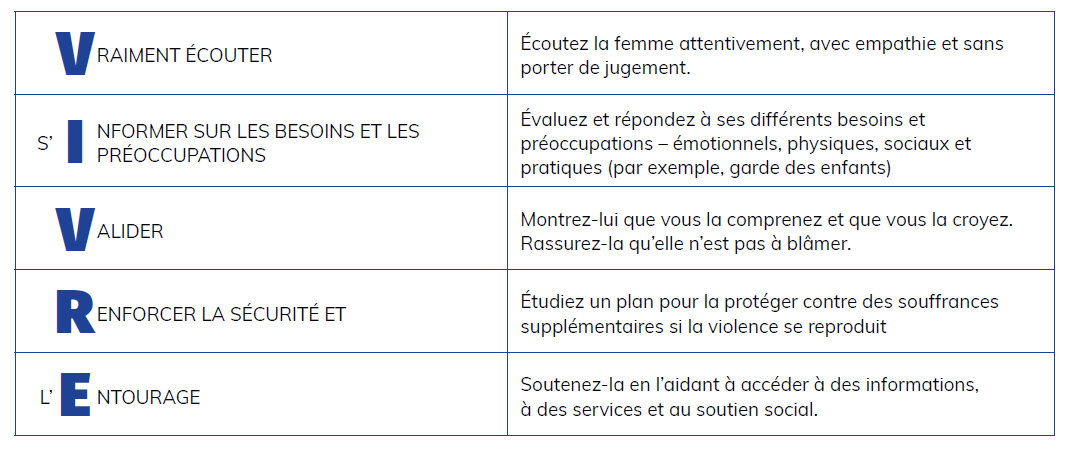 (OMS, Prise en charge clinique des survivantes de viol et de violence exercée par un partenaire intime : élaboration de protocoles à adopter dans les situations de crise humanitaire, 2019)
‹#›
[Speaker Notes: Un prestataire de soins peut être le première ou la seule personne approchée par une personne survivante. La qualité des soins fournis peut avoir des impacts à court et à long terme sur le bien-être de la victime et la volonté de la personne survivante et sa volonté de signaler l'incident. Par conséquent, l'ensemble des agents de santé (notamment ceux qui ne travaillent pas dans des établissements équipés pour fournir des soins cliniques pour les survivant.e.s de violence sexuelle) doivent être préparés à l'offre de soutien de première ligne qui inclut l'écoute et la validation empathiques, l’identification des besoins immédiats sur le plan émotionnel, psychologique et physique et les services de soutien disponibles.Cela inclut également la réponse aux besoins immédiats de la personne survivante en termes de sécurité (protection) et de santé, notamment la santé mentale. 

Les prestataires doivent :
Écouter de manière respectueuse et avec empathie l'histoire du/de la personne survivante sans jugement.
Rassurer la personne survivant.e qu'il/elle n'est pas responsable de ce qui lui est arrivé
Se renseigner concernant les besoins et les préoccupations de la victime
Identifier et fournir des informations sur d'autres services de soutien
Toujours soutenir les décisions de la personne survivante

Le soutien de première ligne peut être le soin le plus important que vous pouvez fournir et il se peut que ce soit tout ce dont la personne survivante a besoin. Le soutien de première ligne peut être fourni indépendamment du temps écoulé depuis que la personne survivante a subi de la violence. Il répond aux besoins émotionnels et pratiques. Les lettres du mot VIVRE peuvent vous rappeler des 5 tâches qui protègent les vies de la personne survivante :

Écouter attentivement, la personne survivante de manière respectueuse et avec empathie et sans jugement. L’écoute est la partie la plus importante de la bonne communication et le fondement du soutien de première ligne. Cela implique de connaître les sentiments derrière les mots, d’entendre ce qui est dit et ce qui n’est pas dit et de prêter attention au langage corporel.
Identifier et répondre aux besoins émotionnels et physiques des femmes et à leurs autres préoccupations - émotionnelles, physiques, sociales et pratiques. Interagir dans le but de savoir ce qui est le plus important pour la personne, en respectant ses souhaits et en répondant à ses besoins.
Montrer à la personne survivante qe vous la comprenez et que vous la croyez. Assurer que la personne survivante ne doit pas être blâmée pour l'agression. La validation leur permet de savoir que ces sentiments sont normaux et qu’elle a le droit de vivre sans violence et sans crainte.
L’amélioration de la sécurité et le soutien surviennent plus tard dans le cadre de la relation prestataire de soins-patient.e et sont évoqués plus tard dans ce cours de perfectionnement.

Insister sur les points suivants :La plupart des personnes survivantes ne parlent à personne de la violence sexuelle qu’elles ont subie. Le fait de prendre contact avec vous et de parler avec vous ce qui s’est passé est une preuve de confiance. Ne trahissez pas cette confiance. La première étape vers le rétablissement repose souvent sur le fait que vous rassuriez la personne qu’elle n’a pas mérité d’être violée, que l’incident n’était pas de sa faute, et qu’il n’a pas été causé par leurs comportements ou leur façon de s’habituer. Cela suppose de connaître leurs sentiments et idées préconçues.]
Buts du soutien de première ligne
Identifier les besoins et les préoccupations des personnes survivantes
Écouter et valider les préoccupations et expériences 
Aider les personnes survivantes à rester en lien avec d’autres individus calmes et optimistes 
Les valoriser pour qu’elles soient capables de s’aider ou demander de l’aide
Explorer leurs options et respecter leurs souhaits
Leur donner le pouvoir (« vous maîtrisez la situation ici ») pour qu’elles continuent à parler si elles le souhaitent (« Voulez-vous en dire plus sur ce sujet ? »)
(OMS, Prise en charge clinique des survivantes de viol et de violence exercée par un partenaire intime : élaboration de protocoles à adopter dans les situations de crise humanitaire, 2019)
‹#›
Les prestataires ne doivent pas
Essayer de persuader les personnes survivantes de sortir des relations violentes
Les convaincre de solliciter d’autres services, comme la police ou les services juridiques 
Croire qu’ils savent mieux comment régler les problèmes d’une personne survivante
Poser des questions détaillées qui forcent les personnes survivantes à revivre des événements douloureux ou analyser ce qui s’est passé ou pourquoi
Regarder leur montre, parler rapidement ou écrire pendant que les personnes survivantes parlent 
Invalider les expériences des personnes survivantes ou recourir à des affirmations exprimant de la pitié comme « Vous ne devriez pas ressentir cela » ou « Pauvre de vous »
Bousculer ou faire pression sur elles pour qu’elles racontent leur histoire
Interrompre - attendre jusqu’à ce qu’ils aient fini avant de poser des questions
Essayer de finir les réflexions des personnes survivantes pour elles
‹#›
(OMS, Prise en charge clinique des survivantes de viol et de violence exercée par un partenaire intime : élaboration de protocoles à adopter dans les situations de crise humanitaire, 2019)
[Speaker Notes: Passer en revue les différents points]
Conseils de communication
Laisser les personnes survivantes parler de leur histoire comme elles le souhaitent et à leur propre rythme. Ne pas interrompre. S’il faut clarifier des détails, poser des questions une fois qu’elles ont fini.
Questionner gentiment
Recourir aux questions ouvertes auxquelles on ne peut pas répondre par oui ou non. Éviter les questions qui peuvent suggérer la culpabilisation comme « Que faisiez-vous là-bas seule ? » ou « Pourquoi avez-vous… ? »
Les personnes survivantes peuvent omettre ou éviter de décrire des détails douloureux, effrayants ou horribles. Ne pas les forcer à les décrire. 
Si vous avez besoin d’informations spécifiques à des fins de traitement, expliquer pourquoi.
‹#›
(OMS, Prise en charge clinique des survivantes de viol et de violence exercée par un partenaire intime : élaboration de protocoles à adopter dans les situations de crise humanitaire, 2019)
Vraiment écouter (VIVRE)
Le but est de donner la possibilité aux personnes survivantes de partager leurs expériences dans un espace sécurisé et privé
C’est important pour leur rétablissement émotionnel 
Leur faire savoir savoir que vous écoutez en faisant des signes verbaux et non verbaux (par exemple, en acquiescant)
Tenir compte de ce qu’ils ressentent
Laisser les personnes survivantes parler de leur histoire à leur propre rythme
Les laisser dire ce qu’elles veulent et demander « Comment pouvons-nous vous aider ? »
Les encourager à continuer de parler si elles le souhaitent, en posant des questions ouvertes (par exemple, « Voulez-vous m’en dire plus ? »)
Laisser la place au silence ; leur donner le temps de réfléchir
Rester concentré sur leur expérience
Tenir compte de leurs besoins et respecter leurs souhaits
(OMS, Prise en charge clinique des survivantes de viol et de violence exercée par un partenaire intime : élaboration de protocoles à adopter dans les situations de crise humanitaire, 2019)
‹#›
S’informer sur les besoins et les préoccupations (VIVRE)
Formuler vos questions comme des invitations à parler
	« De quoi voudriez-vous parler ? »

Poser des questions ouvertes qui encouragent la personne survivante à parler
	« Que ressentez-vous par rapport à cela? »

Vérifier votre compréhension en reprenant ce qui a été dit
	« Vous avez dit que vous ressentez beaucoup de 	frustration. »
‹#›
(OMS, Prise en charge clinique des survivantes de viol et de violence exercée par un partenaire intime : élaboration de protocoles à adopter dans les situations de crise humanitaire, 2019)
[Speaker Notes: Le but des questions est d’apprendre ce qui est plus important pour la personne survivante. 

Éléments à éviter :
Poser des questions orientées comme « J’imagine que cela vous a contrarié, n’est-ce pas ? »
Poser des questions sur les raisons commençant par « pourquoi », comme « Pourquoi avez-vous fait cela… ? » Elles peuvent avoir une connotation accusatrice.]
S’informer sur les besoins et les préoccupations (VIVRE) Cont.
Revenir sur les sentiments exprimés par la personne survivante 
	« On dirait que vous vous sentez très frustré.e »
Explorer si nécessaire
	« Pouvez-vous m'en dire plus sur… ? »
Demander des clarifications si vous ne comprenez pas
	« Pouvez-vous expliquer cela à nouveau, s’il vous plaît ? »
Aider à identifier et exprimer les besoins et les préoccupations
	« Avez-vous besoin d’autre chose ou êtes-vous 	préoccupé.e par autre chose ? »
Résumer ce que la personne survivante a exprimé
	« Vous semblez dire que… »
(OMS, Prise en charge clinique des survivantes de viol et de violence exercée par un partenaire intime : élaboration de protocoles à adopter dans les situations de crise humanitaire, 2019)
‹#›
Valider (VIVRE)
Le but et de faire savoir aux personnes survivantes que leurs sentiments sont normaux et qu’elles ont le droit de vivre sans violence.
Exemples :
Ce n’est pas de votre faute. Vous n’êtes pas à blâmer.
Personne ne mérite de subir des violences de la part de leur partenaire.
Vous n’êtes pas seule. Malheureusement, beaucoup d’autres personnes sont confrontées à ce problème.
Votre vie et votre santé sont importantes.
Tout le monde mérite de se sentir en sécurité à la maison.
Je crains que cela ait des répercussions sur votre santé.
(OMS, Prise en charge clinique des survivantes de viol et de violence exercée par un partenaire intime : élaboration de protocoles à adopter dans les situations de crise humanitaire, 2019)
‹#›
DÉMONSTRATION DE VIVRE
‹#›
[Speaker Notes: Inviter un volontaire à vous rejoindre devant le groupe pour faire la démonstration d’une interaction de soutien entre une personne survivante et un prestataire, en fonction de l’exemple de scénario. Le facilitateur joue le rôle du prestataire et le volontaire joue le rôle de la personne survivante. C’est l’occasion pour le facilitateur de faire la démonstration des techniques d’écoute active efficaces et des principes de communication de soutien de VIVRE.]
Messages clés : VIVRE
L’identification des personnes survivantes de violence sexuelle est effectuée en restant attentif aux éventuels indices cliniques y compris les signes et les symptômes
Il est important de poser des questions sur la violence avec compassion et sans jugement 
La première de ligne de soutien concerne l’écoute active, la réponse avec empathie, le fait de laisser les besoins de la personne survivante déterminer les solutions et les options discutées et proposer une réponse de confirmation ou neutre.
Les prestataires ont un rôle important à jouer même si le/la patient.e ne révèle pas avoir subi de la violence - fournir des informations et établir la confiance par la communication efficace
L’écoute efficace constitue un mécanisme de soutien important même lorsqu’une personne survivante pleure
‹#›
UNITÉ 4 : CONSENTEMENT ÉCLAIRÉ,NOTER L’HISTORIQUE ETEXAMEN PHYSIQUE
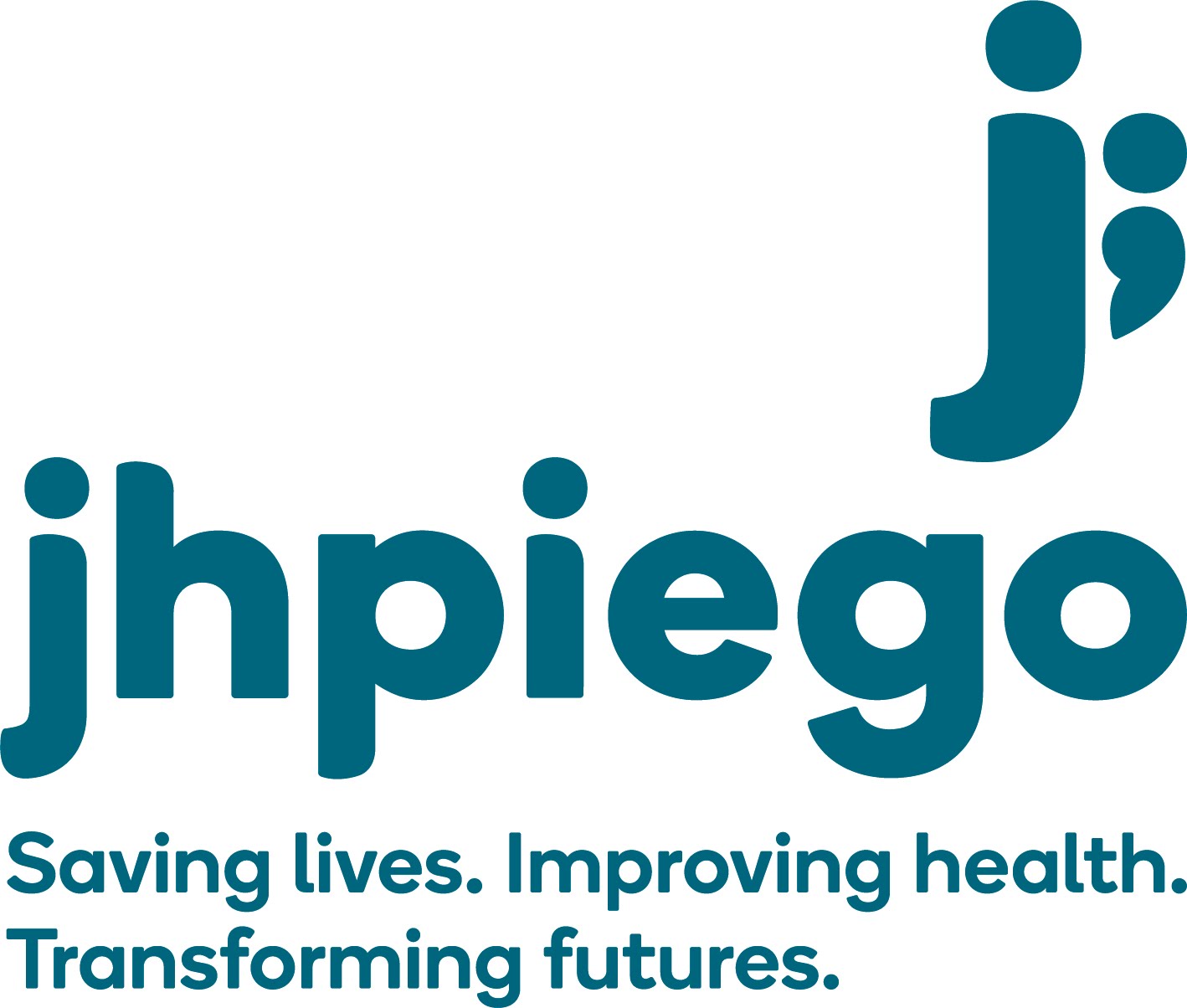 67
Objectifs de l’unité 4
Résumer les éléments clés du consentement éclairé
Décrire les modalités de la collecte d’éléments sur l’historique complet d’un.e patient.e concernant la violence sexuelle et documenter les résultats de manière appropriée
Expliquer les composantes d’un examen physique de personnes survivantes de violence sexuelle, notamment l’examen des organes génitaux internes et externes 
Décrire les principes de la collecte de preuves médico-légales pendant l’examen physique
Discuter de l’objectif et de la composition d’un certificat médical
‹#›
Soins cliniques
Se préparer à offrir des soins cliniques
Identification des personnes survivantes
Prise en charge clinique des personnes survivantes :
Étape 1—Apporter un soutien de première ligne (VIVRE, Partie 1)
Étape 2—Obtenir le consentement éclairé
Étape 3—Noter l’historique
Étape 4—Procéder à l’examen physique
Étape 5—Administrer un traitement
Étape 6 — Améliorer la sécurité et orienter pour un soutien (VIVRE, Partie 2)
Étape 7—Évaluer la santé mentale et le soutien psychosocial
Étape 8—Fournir des soins de suivi
‹#›
[Speaker Notes: Nous allons continuer à parcourir les prochaines étapes de la prise en charge clinique des personnes survivantes de violence sexuelle. Lors de la session précédente, nous avons évoqué l’Étape 1 - Proposer un soutien de première ligne. Nous allons maintenant explorer les Étapes 2-4 : Obtenir le consentement éclairé, Noter l’historique et Procéder à l’examen physique]
2—Obtenir le consentement éclairé
Le consentement éclairé est requis pour l’examen et le traitement et pour la communication d’informations aux tiers comme la police et les tribunaux.

Étapes
Expliquer que la personne survivante
sera examinée et traitée seulement si elle ou il le veut
peut refuser n’importe quel (ou tous les) aspects de l’examen et peut l’interrompre à tout moment (même après le consentement initial)
aura une description des parties de l’examen effectué par le prestataire notamment : l’examen physique, l’examen des organes génitaux, la collecte de preuves médico-légales (le cas échéant), et la communication d’informations médicales et de preuves aux tiers - si la personne survivante le souhaite
‹#›
[Speaker Notes: Une des composantes clés de l'approche axée sur la victime est le consentement informé. Pour le personnel de santé sexuelle et reproductive, cela implique de fournir des informations précises de façon neutre aux victimes de VBG sur tous les services disponibles, les avantages et les conséquences éventuelles de l'accès à ces services. Cela implique le partage d’informations pour permettre à la personne survivante de prendre des décisions éclairées concernant ce qui est bon pour elle. Les personnes survivantes ne doivent jamais être contraintes d'accéder à un service contre leur gré. De plus, les prestataires de service de SSR doivent informer les personnes survivantes qu'elles peuvent se rétracter par rapport à leur consentement concernant le service ou le partage d'informations à tout moment (même durant la prestation de service ou après le partage d'informations sur l'incident).

Un exemple de formulaire sur le consentement éclairé figure dans le cahier du participant.]
Préparer la personne personne survivante
Rassurer la personne survivante quant au fait qu’elle ne doit pas être blâmée pour l'agression.
La prise en charge médicale précoce contribuera à éviter de graves problèmes physiques.
La personne survivante n’est pas seule ; le fait de parler de l'expérience vécue aide souvent.
Veiller à ce que la personne survivante sache que les informations relatives à l'agression resteront confidentielles et qu'elle ne devra pas raconter son histoire pour avoir accès aux services.
En privé, demander à la personne survivante si elle préfère avoir la compagnie d’une personne pendant l’examen. Cela est essentiel si le prestataire est de sexe masculin et la personne survivante est de sexe féminin. Présenter cette personne et expliquer qu’elle est là pour apporter de l’aide et un soutien à la personne survivante.
‹#›
[Speaker Notes: La santé et bien-être de la personne survivante sont une priorité absolue. Permettre à la victime de choisir une personne de confiance qui sera présente lors de l'examen si elle ou il le désire. Pour les enfants, il peut s'agir de son tuteur (non-agresseur) ou, s'il n'y en a pas, une personne formée pour apporter un soutien. La personne survivante doit toujours être en mesure de choisir le sexe de la personne, c'est obligatoire pour les enfants. Informer la victime que cette personne est là pour soutenir la victime, mais seulement à la demande de la victime.]
Astuces de communication
Tout d’abord, passer en revue tous les documents/formulaires dont dispose la personne survivante. 
Tâcher d’éviter de poser des questions auxquelles elle ou il a déjà répondu.
Garder une attitude respectueuse et une voix calme.
Maintenir le contact visuel, si cela fait partie des mœurs culturelles.
Éviter les distractions et les interruptions.
Prendre le temps de collecter toutes les informations nécessaires.
Demander poliment à la personne survivante de décrire brievement les faits.
Expliquer que le fait de savoir ce qui s’est passé vous aidera à administrer les meilleurs soins.
Rassurer quant au fait que vous ne divulguerez pas ce qui a été dit à moins qu’elle ou qu’il veuille que la police prenne le dossier ou si la loi exige un signalement de votre part.
Expliquer qu’elle n’est pas obligée de partager des informations dont elle ne souhaite pas parler.
‹#›
(OMS, Prise en charge clinique des survivantes de viol et de violence exercée par un partenaire intime : élaboration de protocoles à adopter dans les situations de crise humanitaire, 2019)
[Speaker Notes: Passer en revue les différents points]
3 — Noter l’historique
Cinq composantes
Informations médicales générales
Historique médical
Informations sur l’agression
Historique obstétrique ou gynécologique
Évaluation de la santé mentale
‹#›
[Speaker Notes: Les formulaires préimprimés sur l’historique et l'examen doivent guider le processus et tous les résultats doivent être minutieusement documentés. Le principal but de l'examen est de déterminer les types de soins cliniques nécessaires. La prise en compte de l’historique et l'examen doivent avoir lieu en fonction du rythme de la personne survivante. 

Un polycopié de l’Exemple de Formulaire sur l’historique et l’examen figure dans les supports des participants et sera utilisé pour cette activité à la fin de cette session.]
Premiers soins
Exclure les complications dangereuses
Prendre la tension artérielle, le pouls, suivre la respiration
Administrer un traitement ou orienter les maladies critiques immédiatement vers un service compétent
‹#›
[Speaker Notes: La santé et le bien-être de la personne survivante sont une priorité absolue.]
3 – Historique médical : Adultes
Compatissant et neutre
Rythme propre à la personne survivante 
Documenter l’incident avec ses propres mots 
Être exhaustif mais ne pas forcer la personne survivante
Suivre le formulaire sur l’historique et l’examen
‹#›
[Speaker Notes: Il se peut que la personne survivante ait déjà signalé son expérience à la police ou aux services communautaires. Lire tous les documents fournis avec attention ; ne pas faire répéter l’histoire à la personne survivante à moins que cela ne soit absolument nécessaire.]
Sujets relatifs à l’historique
‹#›
(OMS, Prise en charge clinique des survivantes de viol et de violence exercée par un partenaire intime : élaboration de protocoles à adopter dans les situations de crise humanitaire, 2019)
[Speaker Notes: Examiner le but de chaque sujet principal et les points clés à traiter dans l’historique.

Ce tableau figure aussi dans le cahier du participant : Sujets à traiter quand on note l’historique.]
3 – Historique médical : Enfants
Lois spécifiques relatives au consentement
Agents de santé formés
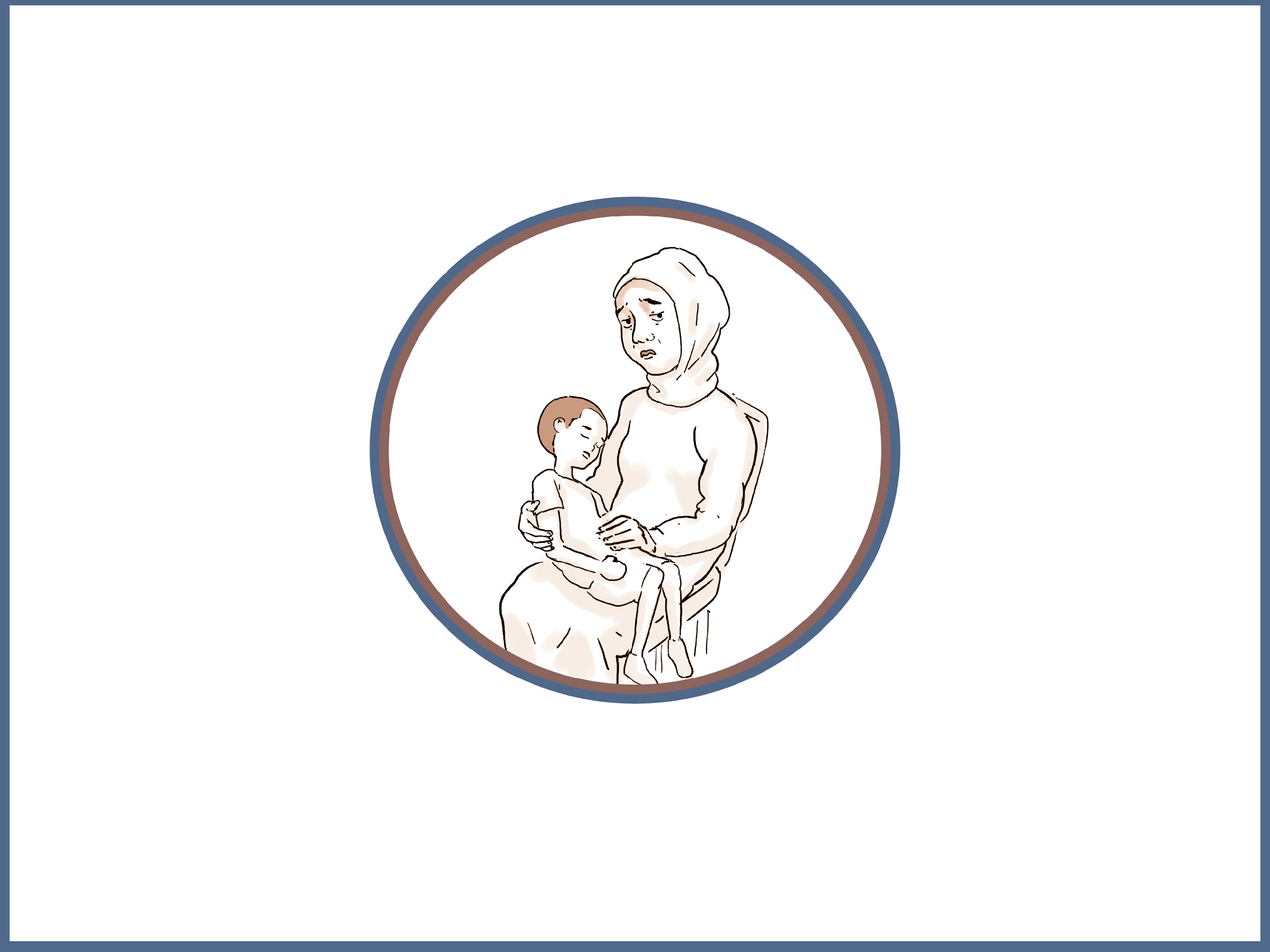 ‹#›
[Speaker Notes: Selon la Convention des Nations Unies relative aux droits de l'enfant, un enfant est une personne âgée de moins de 18 ans. Le rôle fondamental du prestataire de soins est le même pour les enfants survivants de violence sexuelle que pour les adultes - apporter un soutien de première ligne et des soins complémentaires. Cependant, les besoins et les capacités des enfants et les modalités de réponse à ces besoins varient. 

Il se peut qu’il existe des lois spécifiques qui déterminent qui peut donner le consentement aux traitements administrés aux mineurs. Normalement, il s’agit du parent ou du tuteur légal, à mois qu’elle ou il soit l’agresseur soupçonné. Quelle est la législation en vigueur dans le pays où la formation est dispensée ?

S’il n’existe pas de loi nationale, en général, les enfants de moins de 15 ans nécessitent le consentement du tuteur. Dans ce cas, un.e représentant.e de la police, des services de soutien communautaire ou du tribunal peut signer le formulaire de consentement.

Les agents de santé qui prennent fréquemment en charge les personnes survivantes de violences sur enfant doivent suivre une formation complémentaire.]
3 – Historique médical : Enfants
Se présenter, s’asseoir à hauteur des yeux 
Proposer un jouet à l’enfant ou quelque chose qu’il peut tenir
Assurer à l’enfant qu’elle ou il n’est pas en danger, n’est pas obligé.e de répondre aux questions, et qu’elle ou il peut interrompre l’entretien à tout moment
Commencer l’entretien avec des questions ouvertes neutres
Faire preuve de patience, s’adapter au rythme de l’enfant
‹#›
[Speaker Notes: Pour l’entretien ou l’examen, créer un environnement sûr et de confiance. Commencer l’entretien en vous présentant et vous asseyant à hauteur des yeux pour maintenir le contact visuel avec l’enfant. Assurer à l’enfant qu’elle ou il n’est pas en danger. Poser quelques questions sur les sujets neutres comme l’école, les amis, les activités favorites et les personnes avec qui l’enfant vit. Commencer par des questions neutres comme « Qui sont vos ami.e.s à l’école ? »

L’historique doit commencer par des questions ouvertes comme « Pourquoi êtes-vous là aujourd’hui ? » ou « Que vous a-t-on dit par rapport au fait de venir ici ? » Les questions ouvertes permettront d’obtenir des informations sur l’incident. Questions auxquelles on répond par oui/non doivent être posées uniquement à des fins de clarification. Les questions ne doivent pas être orientées ou suggestives. Assurer à l’enfant que ce n’est pas un problème s’il répond « je ne sais pas ». Suivre le rythme de l’enfant et ne pas l’interrompre le fil de leurs pensées.

En fonction de l’âge de l’enfant, si c’est une fille, lui poser des questions sur son historique menstruel ou obstétrique.]
3 – Historique médical : Enfants
Demander si l’enfant sait pourquoi elle ou il vous parle
Prendre en compte la révélation volontaire ou involontaire
Éviter les questions orientées ou suggestives
Envisager les méthodes non-verbales pour que l’enfant raconte son histoire (dessins, poupées)
Obtenir l’historique menstruel et obstétrique, le cas échéant
‹#›
[Speaker Notes: Lors d’une interaction avec un enfant, il est important de tenir compte du fait qu’elle ou il a volontairement partagé des informations sur la violence sexuelle avec un adulte (révélation volontaire) ou il a été découvert par un tiers lors d’une grossesse diagnostiquée et le tuteur a accompagné l’enfant pour le traitement médical (révélation involontaire). La façon dont la grossesse a été découverte et révélée, la réaction de l’enfant à la révélation et le nombre de personnes qui ont parlé avec l’enfant peuvent impacter sa volonté de participer à une discussion avec le prestataire de soins.

Certains enfants peuvent vouloir parler, tandis que d’autres peuvent avoir peur de partager cette information. Les enfants peuvent aussi se sentir plus à l’aise avec les méthodes non-verbales. Par exemple, vous pouvez demander aux enfants de dessiner l’endroit où ils vivent et les personnes avec lesquelles ils vivent. Ils peuvent aussi dessiner un cercle de sécurité et y placer des personnes ou des choses qui leur donnent une sensation de sécurité à l’intérieur et les choses qui leur font peur en dehors du cercle.]
Considérations relatives aux enfants
La violence sexuelle est souvent récurrente
Qui l’a commise et la personne continue-t-elle de représenter une menace ?
Est-ce que cela vous est arrivé auparavant ?
Y a-t-il un historique de plaintes physiques ?
Y a-t-il des frères et sœurs ou d’autres enfants à risques ?
‹#›
[Speaker Notes: Le schéma de la violence sexuelle envers les enfants est différent de celui des adultes. Par exemple, il y a souvent des violences répétées ou des menaces sont proférées pour que la violence reste un secret. Pour avoir une image plus claire de ce qui s’est passé, essayer d’obtenir des informations sur la situation à domicile (lieu sûr où retourner), comment la violence a été découverte, s’il y a un historique de saignements et si l’enfant a eu du mal à marcher. Il est important d’insister sur le fait que cette information doit provenir du dossier médical ou être communiquée par un adulte de confiance.]
Considérations en matière de signalement pour les enfants
Enfants  : Signalement obligatoire
Qu’est-ce que le protocole national ?
Le fait de préserver les intérêts de l’enfant est un principe directeur essentiel lorsqu’on décide de faire un signalement. Demander :
Est-ce que le signalement accroît le risque de préjudice pour l’enfant ?
Quels sont les impacts positifs ou négatifs du signalement ?
Quelles sont les implications du signalement, du point de vue juridique ?
Discuter avec un superviseur et documenter votre décision.
‹#›
[Speaker Notes: Dans beaucoup de pays, le signalement de cas de violence à l’égard des enfants est obligatoire. Un exemple de protocole sur la violence à l’égard des enfants et des informations sur les procédures policières et juridictionnelles doivent être disponibles dans le milieu où vous travaillez. Répondre à ces questions pour le contexte dans lequel cette formation a lieu. 

Dans les contextes de crise, le signalement obligatoire peut exposer l’enfant à plus de risques de préjudices et il se peut ce ne soit pas dans le meilleur intérêt de l’enfant. Par exemple, il peut y avoir violation de la confidentialité pour l’enfant au niveau communautaire ou familial si les enquêteurs se présentent au domicile de l’enfant, qui peut entraîner des représailles. Les services peuvent aussi être inexistants, et il se peut que les autorités locales ne soient pas informées ou ne respectent pas les meilleures pratiques ou procédures. L’âge psychologique de l’enfant doit aussi être pris en compte. Par exemple, si une fille de 14 ans se présente pour une contraception d’urgence et ne veut pas qu’un parent soit impliqué, la décision revient au prestataire. Il est important de faire des intérêts de l’enfant une priorité.

Poser ces trois questions quand vous décidez de l’action qui est dans le meilleur intérêt de l’enfant. Consulter le responsable de programme pour prendre une décision et développer un plan d’action. Documenter les raisons du signalement du cas ou documenter les questions de sécurité et de protection qui excluent la rédaction d’un rapport.]
Considérations relatives aux hommes et aux garçons
Hommes et garçons
Sont souvent moins susceptibles de révéler des cas de violence
Peuvent être ciblés pour détruire leur identité masculine
Sont vulnérables lorsqu’ils sont en détention
Sont forcés à témoigner ou participer à des actes de violence sexuelle  contre d’autres personnes
‹#›
[Speaker Notes: Demander : Quels problèmes peuvent empêcher un homme de révéler des actes de violence sexuelle ? Il est important d’aborder le thème de la honte, de la confusion ou du manque de connaissances, du sentiment de culpabilité, de peur et d’isolement. Écrire ces mots sur un tableau à feuilles mobiles pendant que vous parcourez l’exercice. 

Honte –  Il peut être difficile pour les hommes de parler du fait d’être victimisés et de la difficulté à surmonter un événement traumatique.  Les hommes peuvent aussi ressentir de la honte par rapport à une réponse physique à une agression (érection ou orgasme pendant une agression) et doivent être rassurés que c’est un réflexe normal qu’ils ne peuvent pas contrôler.

Confusion ou manque de connaissances - Il se peut qu’il y ait une incertitude quant à la personne à contacter pour une assistance ou ce qu’il faut faire pour solliciter de l’aide après avoir subi de la violence sexuelle. Un manque de connaissances ou de formation au sein des services sociaux et du système de santé peut aussi contribuer à une indisponibilité des services. 

Culpabilité – Les hommes peuvent être forcés de commettre des actes de violence sexuelle contre d’autres personnes ou des adolescents peuvent être manipulés pour avoir des relations sexuelles qu’ils considèrent comme « tabous » qui causent des sentiments de culpabilité. 

Peur – Les hommes peuvent penser que leurs femmes vont les quitter ou que les familles ou les prestataires ne les croiront pas. Il se peut qu’il y ait des inquiétudes concernant les répercussions légales ou la peur de la stigmatisation d’être catalogué comme homosexuel si la violence a été commise par un autre homme. 

Isolement – Les hommes peuvent croire qu’il sont les seuls à avoir subi ce qu’ils ont vécu s’ils sont dans l’incapacité d’en parler, s’ils ne peuvent pas prendre contact avec les services de soins et de soutien, ou si on ne les croit pas quand ils révèlent des informations.  

En général, les hommes peuvent être moins susceptibles de révéler ou de parler de violence sexuelle. Il est important de comprendre que la façon dont une expérience est expliquée par une personne survivante, est fondée sur une interprétation personnelle de ce qui s’est passé selon le prisme de ses croyances culturelles et sociétales.]
4 – Examen physique & des organes génitaux
Traiter les complications dangereuses en premier lieu !
Procéder à un examen complet 
Faire preuve de gentillesse, tout expliquer
Noter l’état de santé mentale
Procéder de manière systématique (tête aux pieds, génital, anal)
Collecter des preuves au fur et à mesure
Ne rien faire sans consentement ! ! !
Documenter tous les éléments de manière exhaustive (pictogrammes)
‹#›
[Speaker Notes: Le but principal de l’examen physique est de dispenser des soins médicaux. Cependant, c’est aussi l’occasion de collecter des preuves médico-médicales qui aideront la personne survivante à entamer des poursuites pour des réparations judiciaires. Noter l’état de santé mentale de la personne survivante. Il est important de demander la permission pour procéder à l’examen physique et d’obtenir le consentement éclairé pour chaque étape. Documenter tous les éléments de manière exhaustive et objective.]
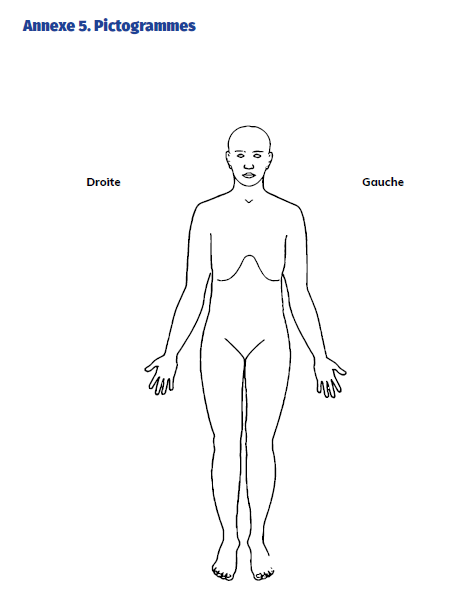 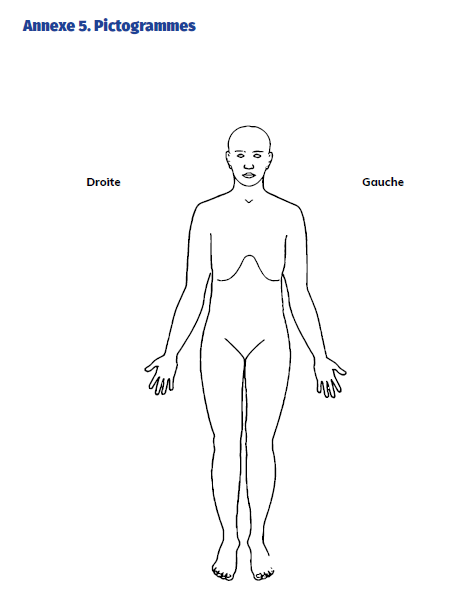 Organisation mondiale de la Santé (OMS), Fonds des Nations Unies pour la population (FNUAP), le
Haut-Commissariat des Nations Unies pour les réfugiés (HCNUR). Prise en charge clinique des survivantes de viol et de
violence exercée par un partenaire intime : élaboration de protocoles à adopter dans les situations de crise humanitaire. Genève, Organisation mondiale de la Santé, 2022. Licence : CC BY-NC-SA 3.0 IGO.
‹#›
Pictogrammes
[Speaker Notes: Les pictogrammes sont utilisés pour documenter de manière objective la localisation et la taille des blessures. Une description écrite, détaillée des blessures figure déjà dans le formulaire sur l’historique et l’examen. Utiliser le langage médical standard pour documenter les résultats de l’examen.]
4 - Examen physique  : Listes de contrôle de l’examen post-viol
‹#›
(OMS, Clinical Management of rape and intimate partner survivors: developing protocols for humanitarian settings, 2019)
[Speaker Notes: Procéder à l’examen physique en travaillant de manière systématique. Commencer par le haut du corps et poursuivre jusqu’au bas. Commencer par la face du corps avant de passer au dos. Les examens des organes génitaux et de la région anale sont les dernières composantes de l’examen. 
Se souvenir d’examiner les yeux, le nez et la bouche (parties internes des lèvres, des gencives et du palais et derrière les oreilles et sur le cou.  
Rechercher des signes qui sont conformes à l’histoire de la personne survivante, comme les contusions, les marques de morsures et de coups, les marques sur les poignets, touffes de cheveux manquantes ou tympans perforés, ce qui peut être la conséquence de gifles. 
Si la personne survivante signale avoir été étranglée ou étouffée, regarder les yeux, le palais mou de la bouche et derrière les oreilles pour vérifier la présence d’hémorragies pétéchiales, sur le cou pour vérifier la présence de contusions ou de marques de doigt. 
Examiner la zone du corps qui a été en contact avec la surface sur laquelle la violence sexuelle est survenue pour voir s’il y a des blessures. 
Noter toutes vos constatations et observations clairement et intégralement sur le formulaire sur l’examen et les pictogrammes, en prenant soin de documenter et enregistrer le type, la taille, la couleur et le site et la forme des contusions, des lacérations, des blessures, des ecchymoses et des pétéchies, car elles peuvent constituer des preuves importantes. 

Si quelqu’un accompagne la personne survivante, lui demander de se tenir à la tête du lit à côté de la personne survivante pour accroître le respect de la vie privée autant que possible.]
4 - Examen physique : Examen des organes génitaux externes féminin
Examen des organes génitaux externes et des régions anales chez les femmes
Placer un drap sur le corps
Inspecter le mont du pubis, l’intérieur des cuisses, le périnée, l’anus, la petite et la grande lèvre, le clitoris, l’urètre et le vagin pour vérifier la présence de blessures génitales telles que les contusions, les abrasions et les déchirures
Noter la localisation des blessures éventuelles sur le pictogramme
Évaluer les signes éventuels d’infection (ulcères, pertes)
Noter la forme et la dilatation de l’anus  ; les fissures présentes  ; la présence de matières fécales ou de saignements causés par des déchirures
‹#›
[Speaker Notes: Un examen des organes génitaux est un examen sensible, en particulier l’examen au spéculum. Ne pas oublier d’informer la personne survivante du moment et du lieu où vous allez les toucher et demander la permission de conduire chaque partie de l’examen. L’expérience de violence sexuelle est traumatique. Les personnes survivantes peuvent être très sensibles par rapport au fait de subir un examen et d’être touchées, c’est en particulier le cas pour les femmes survivantes par rapport à des agents de santé masculins. 

Procéder lentement. Lui demander souvent si elle va bien et si vous pouvez continuer. Prendre soin de ne pas accentuer son désespoir. [Remarque : le test de virginité (ou des « deux doigts ») n’a pas de validité médicale ou scientifique. Il ne doit jamais être pratiqué.]

Examiner dans l’ordre suivant, le mont du pubis, l’intérieur des cuisses, le périnée, l’anus, la petite et la grande lèvre, le clitoris, l’urètre et le vagin. 
Noter les cicactrices précédentes causées par la mutilation génitale féminine ou l’accouchement.  
Rechercher des blessures au niveau des organes génitaux, comme les contusions, les égratignures, les abrasions, les déchirures (souvent situées sur la fourchette vulvaire.) Noter la localisation des déchirures, des abrasions et des contusions sur le pictogramme et le formulaire d’examen. 
Rechercher les signes éventuels d’infection comme les ulcères, les pertes vaginales ou les verrues. 
Vérifier la présence de blessures au niveau de la vulve, du vagin en tenant le bord postérieur de la lèvre entre l’index et le pouce et en tirant délicatement vers l’extérieur et le bas.  
Si vous collectez des preuves médico-légales, prendre des échantillons en fonction du protocole local de collecte de preuves. 
Noter la forme et la dilatation de l’anus  ; les fissures présentes autour de l’anus ; la présence de matières fécales sur la peau péri-anale ou de saignements causés par des déchirures rectales.
Si vous collectez des preuves médico-légales, si la personne survivante est d’accord et si indiqué par l’historique, collecter les échantillons du rectum conformément au protocole local de collecte de preuves médico-légales. Nous parlerons davantage de preuves médico-légales plus tard au cours de cette unité.]
4 - Examen physique : Examen des organes génitaux internes féminins
Examen des organes génitaux internes et des régions anales chez les femmes
À conduire seulement s’il y a eu pénétration vaginale et en cas de constat des indications suivantes : saignements, douleurs, pertes nauséabondes, souhait de collecter des preuves médico-légales de la paroi vaginale et du col de l’utérus (si dans les 72 heures)
Utiliser un spéculum pour les femmes adultes (jamais chez les filles prépubères), rechercher des traumatismes, des saignements, et des signes d’infection
En cas de douleurs sévères, de saignements internes ou de présence soupçonnée d’un corps étranger dans le rectum, orienter le/la patient.e vers un hôpital de niveau supérieur
‹#›
[Speaker Notes: Un examen au spéculum interne est très sensible et doit être pratiqué seulement s’il y a eu une pénétration vaginale et en cas de constat des indications suivantes : saignements, douleurs, pertes nauséabondes ou pour rassurer la personne survivante s’il n’y a pas de blessures graves. Les procédures adaptées sont présentées ci-dessous. 
Insérer délicatement un spéculum, de préférence tiède et lubrifié avec de l’eau ou une solution saline normale. Les lubrifiants ne sont pas recommandés car ils peuvent interférer avec le prélèvement d’échantillons. Ne jamais utiliser un spéculum chez une fille prépubère.
Sous un bon éclairage, examiner le col de l’utérus, ensuite le fornix postérieur et la muqueuse vaginale pour d’éventuels traumatismes, saignements et signes d’infection.  
Si vous collectez des preuves médico-légales, prendre des sécrétions vaginales en fonction du protocole local de collecte de preuves. Se souvenir d’informer le/la patient.e à l’avance et rassurer par rapport à cette procédure, car cela peut susciter une réation sensible. 
Si indiqué par l’historique et les résultats de l’examen jusqu’ici, procéder à un examen bimanuel et palper le col de l’utérus, l’utérus et les annexes, rechercher les signes de traumatisme abdominal, la grossesse ou l’infection. 
Si indiqué, procéder à un examen rectovaginal et inspecter la zone rectale pour d’éventuels traumatismes, déchirures ou fistules recto-vaginales, saignements et pertes. Noter le ton du sphincter. En cas de saignements internes ou de présence soupçonnée d’un corps étranger dans le rectum, orienter le/la patient.e vers un hôpital. 
Noter tous les résultats et vos observations clairement sur le formulaire de l’historique et de l’examen.]
4 - Examen physique  : Examen des organes génitaux externes & internes masculins
Examen des organes génitaux internes & externes et des régions anales chez les hommes
Examiner le scrotum, les testicules, le pénis, les tissus péri-urétraux, le méat urinaire et l’anus 
Évaluer d’éventuels gonflements (faire la distinction entre l’hernie inguinale, hydrocèle et hématocèle), les contusions, les déchirures anales et la torsion testiculaire
La torsion constitue une urgence médicale
Si indiqué, procéder à un examen rectal et évaluer les signes de traumatisme ou d’infection
‹#›
[Speaker Notes: Quand vous examinez des survivants :
Examiner le scrotum, les testicules, le pénis, des tissus péri-urétraux, le méat urinaire et l’anus.  Noter si le patient a été circoncis. 
Rechercher d’éventuels hyperémies, gonflements (faire la distinction entre l’hernie inguinale, hydrocèle et hématocèle), les contusions, les déchirures anales et la torsion testiculaire 
La torsion testiculaire est une urgence médicale et nécessite une orientation pour intervention chirurgicale.
Si l’urine contient de grandes quantités de sang, vérifier un éventuel traumatisme pénien ou urétral.
Si indiqué, conduire un examen rectal et évaluer les signes de traumatisme ou signes d’infection au niveau du rectum et de la prostate
Si cela est pertinent, procéder à des prélèvements au niveau de l’anus pour un examen direct du sperme sous microscope.]
4 - Examen physique : Enfants
Ne jamais restreindre et forcer un enfant !
Tenir compte de la douleur
Poids, taille, stade pubertaire
Le laisser s’asseoir sur les jambes de la mère/de l’aidant ou là où il est le plus à l’aise
Examen anal et des organes génitaux visuel uniquement
Vérifier s'il y a des lacérations
‹#›
[Speaker Notes: Avec une préparation adaptée, la plupart des enfants seront capables de se détendre et de participer à l’examen. Néanmoins, il est possible que l’enfant puisse souffrir et ne puisse pas se détendre pour cette raison. Si vous soupçonnez l’enfant de souffrir, lui donner un antidouleur, comme du parcétamol et attendre qu’il fasse effet.

Un enfant ne doit jamais être examiné contre sa volonté, indépendamment de son âge, à moins que le traitement soit vital. Ne jamais restreindre et forcer un enfant qui le refuse pour effectuer un examen. Si l’enfant ne peut pas être calmé et si le traitement est vital, ce n’est qu’à ce moment-là qu’un examen peut être effectué par un prestataire formé, sur l’enfant sous sédation à l’aide de diazépam ou d’hydrochloride de prométhazine. 

L’examen est conduit dans le même ordre qu’un examen sur adulte, avec des considérations spécifiques :
Le poids, la taille et le stade pubertaire de l’enfant doivent être notés. Les filles qui ont commencé à avoir leurs règles peuvent être exposées aux risques de grossesse.
Les enfants plus jeunes peuvent être mieux examinés en étant sur les genoux de leurs mères/tuteurs. Donner le choix aux enfants de s’asseoir sur un fauteuil, sur les genoux ou de s’allonger sur le lit.

Tous les enfants – garçons et filles – doivent subir un examen visuel de la région anale et des organes génitaux. Examiner l’anus dans la position supine ou latérale. Éviter la position-poitrine car les agresseurs l’utilisent souvent ! ! La position d’éventuelles fissures ou déchirures anales doit être notée sur le pictogramme. Ne pas faire un examen digital. La dilatation anale réflexe (avec la rétractation latérale des fesses) peut révéler une pénétration ou constipation.]
4 - Examen physique
Garçons
Lacérations : frenulum, prépuce et anus
Écoulement urétral
Filles
Hymen : noter les lacérations ou cicatrices guéries
PAS d’examen vaginal digital
PAS de spéculum chez les filles prépubères
Pas d’examen digital anal chez les garçons ou les filles (orienter vers une structure de niveau supérieur si nécessaire)
‹#›
[Speaker Notes: Les garçons peuvent avoir des blessures au niveau du frenulum du prépuce ou peuvent se présenter avec un écoulement au niveau de l’anus ou de l’urètre. 

Chez les filles, la quantité de tissu hyménal et la taille de l’orifice vaginal ne sont pas des indicateurs sensibles de la pénétration. Pour pratiquer un examen, tenir le bord postérieur de la lèvre entre l’index et le pouce et en tirant délicatement vers l’extérieur et le bas. Noter que les cicatrices fraîches ou guéries au niveau de l’hymen ou de la muqueuse vaginale indiquent un traumatisme récent ou répété.

Ne jamais pratiquer un examen digital (insérer les doigts) pour évaluer la dilatation de l’orifice vaginal ou de l’anus.

Ne jamais utiliser un spéculum chez une fille prépubère. En cas de suspicion de blessure par pénétration vaginale et d’hémorragie interne, un spéculum peut être utilisé sous anesthésie générale. L’enfant peut être orienté vers un niveau supérieur de soins peut s'avérer nécessaire.]
4 - Examen physique : Documentation
Noter l’entretien et les résultats de manière claire, exhaustive, objective et neutre
Il n’incombe PAS à l’agent de santé de déterminer si le viol a eu lieu (le viol est une définition légale et il n’est pas nécessaire de le confirmer afin de dispenser des soins adaptés)
Noter les résultats de manière systématique, à l’aide de pictogrammes
Éviter d’utiliser le terme « présumé » car il peut être interprété comme signifiant que la personne survivante a exagéré ou menti
Noter tous les échantillons collectés comme preuves
‹#›
[Speaker Notes: Noter l’entretien et les résultats constatés lors de l’examen de manière claire, exhaustive, objective et neutre.
Il n’incombe pas à l’agent de santé de déterminer si une personne a été violée ou non. Le viol est un terme légal et  il n’est pas nécessaire de le confirmer afin de dispenser des soins adaptés. 
Documenter vos résultats sans donner de conclusions sur la violence sexuelle. Noter que dans beaucoup de cas de viol, il n’y a pas de résultats cliniques.
Documenter toutes les blessures de manière claire et systématique, en utilisant une terminologie standard et en décrivant les caractéristiques des blessures. 
Noter les résultats sur les pictogrammes. 
Les agents de santé qui n’ont pas été formés à l’interprétation des blessures doivent limiter leur rôle à la description des blessures avec le plus de détails possibles, sans spéculer sur la cause. Cela peut avoir de graves conséquences pour la personne survivante et l’agresseur accusé.
Noter précisément, avec les mots du/de la patient.e, des déclarations importantes comme les menaces proférées par l’agresseur. Ne pas avoir peur d’inclure le nom de l’agresseur, mais utiliser des descriptions qualificatives comme le/la « patient.e déclare » ou le/la « patient.e signale ». 
Éviter d’utiliser le terme « présumé » car il peut être interprété comme signifiant que la personne survivante a exagéré ou menti. 
Prendre note de tous les échantillons collectés comme preuves.]
4 - Examen physique : Description des blessures physiques
OMS, Prise en charge clinique des survivantes de viol et de violence exercée par un partenaire intime : élaboration de protocoles à adopter dans les situations de crise humanitaire, 2019)
‹#›
Évaluation et documentation des blessures : Blessure causée par des objets contondants
Produite par un objet contondant frappant le corps, ou l’impact du corps contre un objet ou une surface contondante
CONTUSIONS 
Hématome
pétéchies
marques de dents ou de morsures
empreinte / motifs
« tram tracks » 
Note : Identification, apparence indirecte, sévérité
ABRASION 
Égratignures
abrasion des ligatures
empreinte d’ongles
empreinte / motifs
LACÉRATION (DÉCHIRURES)
Tissu conducteur
De : Professeur Lorna J Martin, HOD Division of Forensic Medicine, University of Cape Town
‹#›
[Speaker Notes: Il est important de documenter les blessures en utilisant un langage adapté dans le dossier médical, et de noter la localisation et la taille des blessures sur un pictogramme.

Les blessures causées par un objet contondant se présentent souvent sous la forme de contusions, d’abrasions ou de lacérations.

Une contusion est une tâche de saignement dans la peau ou les tissus mous du fait de la rupture des vaisseaux sanguins en raison d’une blessure ou d’une pression causée par un objet contondant. L’étendue et la sévérité de la contusion dépendent du degré de la force et de la structure et la vascularité des tissus blessés.
La localisation de la contusion ne correspond pas nécessairement au point d’impact.
Les saignements dans les tissus mous suivront le plan fascial (par exemple, signe de lutte, yeux de raton laveur).
Ils peuvent être difficiles à voir ou démontrer chez les personnes à la peau foncée.
Si elle est constatée, une contusion indique toujours un choc violent. En revanche, il est possible qu’un choc violent ne produise pas toujours une contusion (par exemple, un dommage abdominal sévère suivant l’application d’une force contondante, mais pas de contusions externes).

On parle d’abrasion quand la couche superficielle (épithéliale) de la peau est éraflée, détruite ou détachée en raison du contact de la peau avec une surface rugueuse, d’un mouvement de glissement et ou/ou occasionnellement par compression ou pression. Examiner les différents types d’abrasions figurant la diapositive.

Une lacération est une déchirure de tissus causée par un objet contondant de telle sorte que les tissus sont écrasés, étirés, coupés ou avulsés.
Ils surviennent couramment sur les proéminences osseuses.
Elles sont caractérisées par des bandes de « ponts » de tissus dans les profondeurs de la blessure.]
Évaluation et documentation des blessures : Blessure causée par des objets contondants
Causée par une force contondante
BLESSURE INCISÉE (COUPURE)
Superficiel
Profond
BLESSURE PÉNÉTRANTE INCISÉE (COUP DE COUTEAU)
La taille et la forme dépendent de l’arme utilisée
BLESSURES CAUSÉES PAR UNE HÂCHE Instruments lourds avec au moins un bord contondant
‹#›
De : Professeur Lorna J Martin, HOD Division of Forensic Medicine, University of Cape Town
[Speaker Notes: Les blessures causées par un objet contondant le sont à cause d’une force contondante.

Une blessure incisée peut être superficielle ou profonde.

Une blessure incisée pénétrante ou une blessure causée par un couteau est produite par un instrument pointu avec lequel la profondeur de la pénétration est plus importante que la longueur de la blessure de la peau. Il n’y a pas de pont de tissus dans ces types de ces blessures.

Les blessures causées par une hâche sont commises avec un instrument lourd qui a au moins un bord tranchant.]
Schémas des lésions cutanées
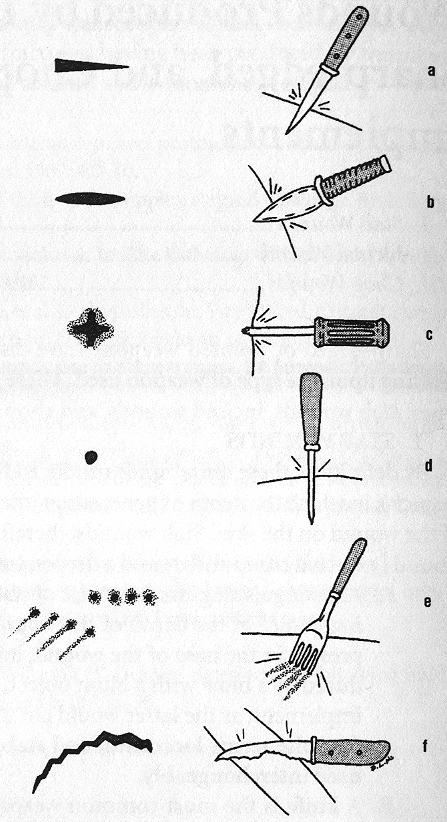 Le schéma de la lésion indiquera le type d’arme utilisé
‹#›
De : Di Maio VJM, Dana SE. Forensic Pathology, Vademecum Series. 1998. Landes Bioscience
[Speaker Notes: La structure d’une blessure cutanée reflètera le type d’arme qui a causé la blessure, bien qu’il soit impossible de le savoir avec certitude sans information complémentaire. 

Examiner les formes des blessures qui figurent sur l’image. 
Couteau à lame unique
Couteau à double tranchant
Tournevis Philips
Pique à glace
Fourchette à quatre dents
Couteau dentelé, avec un angle tangentiel par rapport à la peau]
Structures des blessures cutanées avec différentes profondeurs
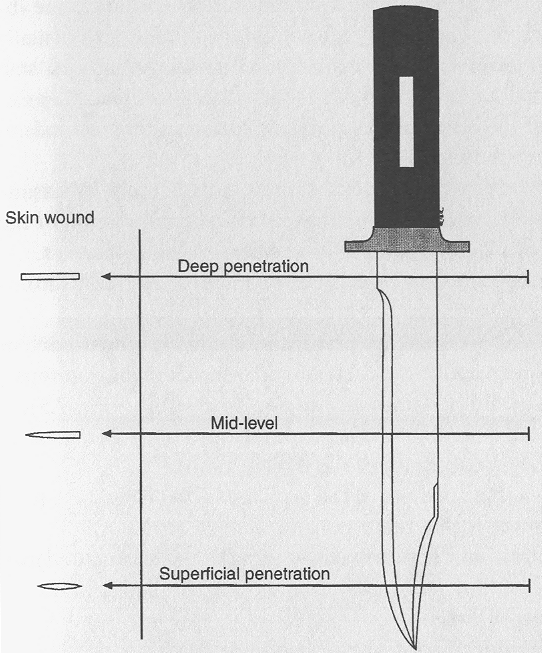 Lésion cutanée
Pénétration profonde
Intermédiaire
Pénétration superficielle
‹#›
De : Di Maio VJM, Dana SE. Forensic Pathology, Vademecum Series. 1998. Landes Bioscience
[Speaker Notes: Cette diapositive montre les différentes structures de lésions cutanées en fonction de la profondeur de pénétration d’un objet tranchant. Noter la blessure cutanée telle qu’elle correspond à la partie du couteau. 

--------------------------------------------------------------------------------------------------------
Lésion cutanée

	Pénétration profonde
	Intermédiaire
	Pénétration superficielle]
Bouche
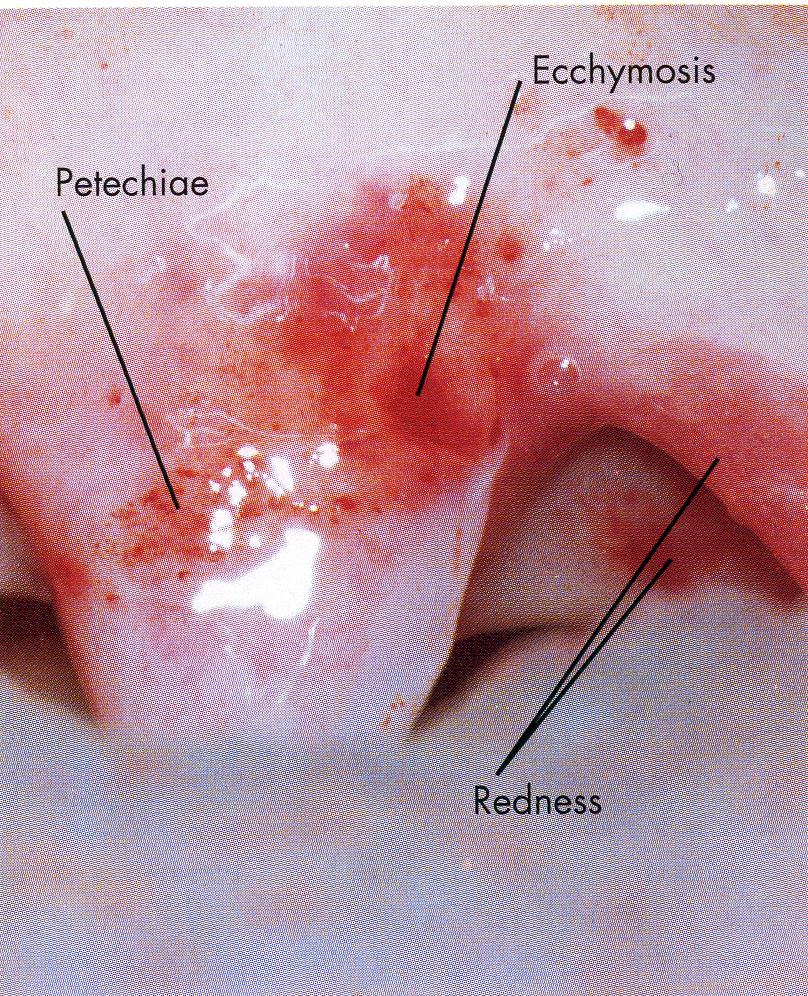 Ecchymose
Pétéchies
Rougeur
Référence : Girardin et al, Color Atlas of Sexual Assault. Mosby.1997
‹#›
[Speaker Notes: Cette diapositive montre que vous pouvez regarder l’intérieur de la bouche d’un.e patient.e et voir les pétéchies s’il y a eu un antécédent de strangulation. Les pétéchies peuvent être présentes dans la sclérotique des yeux et derrière les oreilles. 
------------------------------------------------------------------------
Pétéchies
Ecchymose
Rougeur]
Trace in laceration
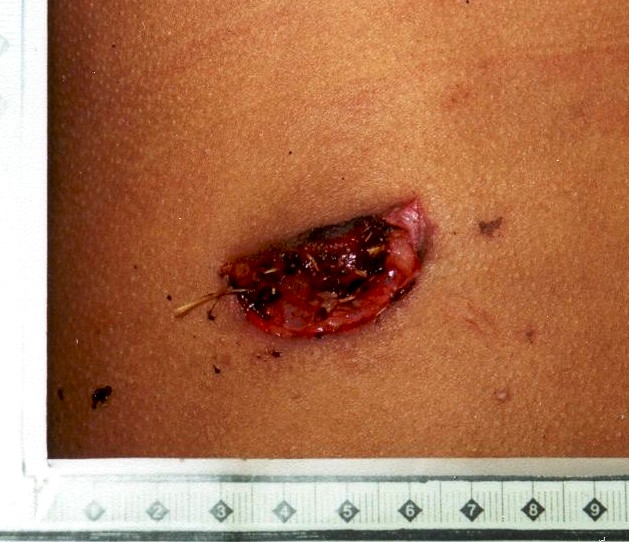 ‹#›
De : Professeur Lorna J Martin, HOD Division of Forensic Medicine, University of Cape Town
[Speaker Notes: Cette diapositive montre une lacération avec un pont de tissu typique dans la lacération. Elle a été causée par un objet tranchant qui a frappé la peau. Vous pouvez voir une trace (corps étranger) sur la blessure qui doit être documentée ou collectée comme preuve, en fonction du contexte.]
Blessure avec marque
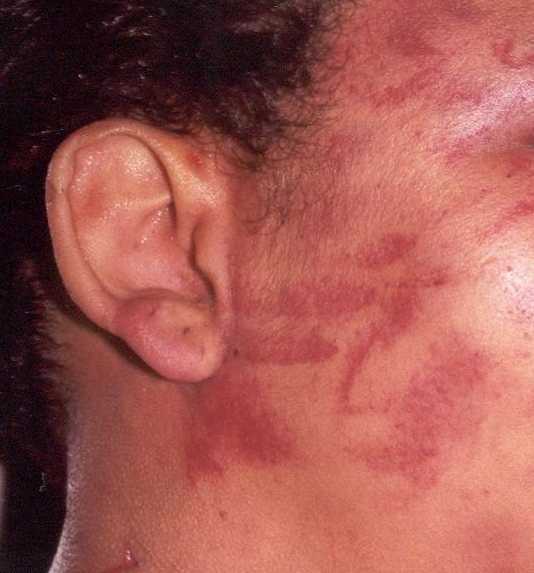 Marque de 3 doigts, suite à une gifle donnée main ouverte
De : Professeur Lorna J Martin, HOD Division of Forensic Medicine, University of Cape Town
‹#›
[Speaker Notes: Ici vous pouvez voir une compensation centrale en raison de la force de la main frappant la joue. Cela s’appelle une blessure avec marque.]
ACTIVITÉ ÉTUDE DE CAS
Noter l’historique et examiner les composantes clés du formulaire sur l’historique et l’examen
100
[Speaker Notes: Voir le guide du facilitateur pour d’autres instructions.]
4 - Examen physique : Médico-légal
La gestion clinique des victimes de violence sexuelle est prioritaire par rapport au processus médico-légal
Le recueil de preuves médico-légales doit SEULEMENT avoir lieu SI ces preuves peuvent être testées, analysées et utilisées, et avec le consentement du/de la patient.e
Le rôle du prestataire est de documenter l’examen et les résultats ; pas de déterminer si un viol a eu lieu du point de vue légal
‹#›
[Speaker Notes: Le but principal de l’examen physique pratiqué sur une personne survivante est de déterminer le type de soins médicaux requis. Les preuves médico-légales peuvent aussi être collectées pour aider la personne survivante à solliciter des réparations légales le cas échéant, et si elles souhaitent le faire. Cependant, dans de nombreux contextes, la capacité à gérer des preuves médico-légales ou leur utilisation à des fins judiciaires, sont très limitées voire non-existentes. Cela est particulièrement vrai dans les contextes touchés par des crises. De plus, la personne survivante peut refuser que les données probantes soient collectées. Respecter ce choix.

La prise en charge clinique des victimes de violence sexuelle est prioritaire par rapport au processus (médico-légal). Le recueil de preuves médico-légales doit SEULEMENT avoir lieu SI les preuves peuvent être testées, analysées et utilisées. Les données collectées pendant un examen peuvent aider à prouver ou réfuter un lien entre des individus et/ou entre des individus et des objets ou lieux. 

Note : Déterminer quelle est la responsabilité de l’agent de santé pour le compte rendu des résultats médicaux dans un tribunal dans votre contexte. Demander à un expert légal d’écrire un bref compte rendu sur les procédures des tribunaux locaux dans les cas de violence sexuelle et ce à quoi il faut s’attendre lorsqu’on témoigne au tribunal.]
Preuves médico-légales : Principes
Noter au moins : 
La déclaration du/de la patient.e sur les faits
La description des vêtements portés au moment de l’événement (si apportés ou portés)
La localisation et heure de l’incident
La description détaillée des activités
‹#›
[Speaker Notes: Un agent de santé non spécialisé doit, au moins, conserver par écrit tous les résultats durant l'examen médical qui peuvent appuyer l'histoire de la victime, y compris l'état des vêtements de la victime, le lieu de l'incident et une description destaillée de toutes les blessures. Le graphique médical fait partie d'un dossier juridique et un résumé peut être soumis comme preuve (avec le consentement de la victime) si le cas est porté à la connaissance de la justice. Il doit être conservé de manière confidentielle dans un lieu sécurisé.]
Preuves médico-légales
Les preuves médico-légales sont recueillies pendant l’examen physique pour :
confirmer un contact sexuel récent
montrer qu’il y a eu recours à la force ou à la coercition
éventuellement identifier l’agresseur
corroborer l’histoire d’une personne survivante
Types de preuves qui peuvent 
être collectées :

Vêtements
Corps étranger 
Poils étrangers ?
Préservatif ?
Analyse ADN ?
Sang ou urine pour les tests toxycologiques
‹#›
[Speaker Notes: Ne montrer cette diapositive que si la collecte de preuves médico-légales peut avoir lieu en toute sécurité dans le contexte concerné, en vue d’une utilisation lors des procédures judiciaires.

Seuls les prestataires explicitement formés et supervisés en matière de recueil des preuves médico-légales doivent entreprendre la collecte d'autres échantillons de preuves médico-légales. 

Confirmer que les laboratoires sont dotés des capacités nécessaires pour tester les prélèvements avant la formation. Insister sur le fait que les preuves qui ne peuvent pas être traitées NE doivent PAS être collectées.

Preuves de blessure : Les traumatismes physiques et/ou des organes génitaux peuvent être une preuve de l’emploi de la force et doivent être documentés et enregistrés sur un pictogramme, comme les contusions sur le dos, les touffes de cheveux arrachées, les lacérations sur les avant-bras en raison de l’auto-défense, les tympans perforés à cause de gifles, etc.

Vêtements : Les vêtements déchirés ou tâchés peuvent être utiles pour prouver l’emploi de la force. Décrire la condition des vêtements si les vêtements de rechange ne sont pas disponibles.

Corps étranger : La présence de saletés, de feuilles ou d’herbe sur les vêtements, le corps ou dans les cheveux peuvent corroborer l’histoire de la personne survivante.

Sperme ou fluide séminal : Si la pénétration a eu lieu dans le vagin, l’anus ou la cavité orale, alors rechercher la présence de sperme et d’acide prostatique ou phosphastase pour analyse, si possible.

Analyse ADN : Peut être possible ou non. Elle peut être effectuée sur des éléments prélevés sur le corps de la personne survivante ou sur les lieux de l’agression, qui peuvent comporter du sang, du sperme, de la salive ou d’autres matières de l’agresseur. Les échantillons écouvillonnés à partir des marques de morsures, des tâches de sperme, des orifices concernés et des raclures sous les ongles peuvent aussi constituer des preuves d’ADN. Pour ce test, il faut le sang de la personne survivante qui doit être prélevé pour différencier son sang de tout autre ADN trouvé.

Si une analyse adaptée est possible, le sang et l’urine doivent être prélevés pour le test, si la personne survivante a été droguée par exemple.]
Preuves médico-légales
Durant l’examen clinique
TOUJOURS documenter les résultats 
Autres preuves SEULEMENT SI
Le timing est adapté (<72 heures ?)
Les possibilités locales pour analyser les échantillons
Les politiques gouvernementales sont respectées
Le consentement est obtenu 
La chaîne de preuves peut être maintenue
‹#›
[Speaker Notes: Le principal but de l'examen est de déterminer le type de soins cliniques nécessaire. Cependant, il permet aussi de collecter des preuves médico-légales qui aideront la personne survivante à entamer des poursuites pour des réparations judiciaires. La personne survivante peut refuser que les données probantes soient collectées. Respecter ce choix. 

NOTE : Les ressources et les politiques nationales et locales déterminent si et quelles preuves doivent être collectées et par qui. Seuls les agents de santé qualifiés et formés doivent collecter des preuves. Ne pas collecter des preuves qui ne peuvent pas être traitées ou qui ne seront pas utilisées.

Maintenir la chaîne de preuves par : 
La bonne collecte ; 
La dénomination correcte (avec un code anonyme) ;
La conservation et le transport adaptés (pour conserver les échantillons) ; et
La transmission documentée avec les signatures des personnes responsables pour éviter le risque de manipulation des preuves.

Dire aux participants qu’ils peuvent se référer au polycopié sur la Collecte de preuves médico-légales pour des éléments complémentaires sur les considérations relatives à la collecte de preuves médicales, si cela est pertinent sur leurs sites.]
Preuves médico-légales
Adultes
Le dépistage du VIH et des IST n’est pas effectué à des fins médico-légales
Enfants 
Le dépistage des IST a lieu au cas par cas
Présence de signes/symptômes
L’agresseur soupçonné est au haut risque ou connu pour avoir une IST
Forte prévalence communautaire des IST
L’enfant/parent demande le test
La présence d’une infection peut être un diagnostic de viol
Appliquer les protocoles locaux
‹#›
[Speaker Notes: Cette diapositive est cachée à moins que cet établissement dispose d’un protocole pour les tests de dépistage des IST. Les kits de SR ne contiennent pas de tests de dépistage des IST.

Pour les adultes : Les tests de dépistage du VIH ou des IST ne sont jamais effectués pour obtenir des preuves médico-légales. Ils sont uniquement utilisés à des fins de traitement chez les populations adultes.

La décision de faire un test de dépistage des IST chez un enfant doit être prise au cas par cas. Les circonstances suivantes justifient un test de dépistage d’IST : l’enfant présente des signes de symptômes d’une IST, l’agresseur soupçonné est connu pour avoir une IST ou est à haut risque, il y a une forte prévalence d’IST au sein de la communauté, ou l’enfant et/ou le parent demande un test de dépistage.

Dans certains contextes, le dépistage de la gonorrhée, du chlamydia, de la syphilis et du VIH est effectué par tous les enfants qui ont subi des actes de violence sexuelle.  Un test positif pour une ou plusieurs de ces IST peut être un diagnostic de violence sexuelle s’il est improbable que l’infection ait été contractée pendant la période périnatale ou par le biais d’une transfusion sanguine.]
Certificat médical
Exigences légales dans beaucoup de pays
Document médical confidentiel ; doit être gratuit
Constitue souvent la seule preuve matérielle disponible
Établi par un prestataire de services cliniques
1 exemplaire est remis au/à la patient.e, 1 exemplaire est conservé dans un fichier verrouillé dans un lieu sécurisé
Transmettre avec le consentement du/de la patient.e  
aux services juridiques
aux organisations dotées de mandats de protection
Seule la personne survivante décide
quand et où utiliser ce document !
‹#›
[Speaker Notes: En tant que facilitateur, vous devez connaître :
Les exigences légales du pays où la formation a lieu.
Où obtenir un exemple de certificat médical, parfois dénommé formulaire de police.
Qui est autorisé à remplir ce document.

Avoir une discussion avec les participants sur la meilleure manière d’avoir une approche centrée sur la personne survivante et transmettre le certificat avec le consentement de la personne. 

Les prestataires doivent systématiquement proposer un certificat médical à l’ensemble des patients avec une explication claire des risques inhérents à la conservation de ce document si on le trouve en possession de la personne survivante. En fonction de la loi en vigueur dans ce contexte, ce formulaire peut être utilisé à des fins judiciaires, par exemple les demandes de réparation ou d'asile. 

Un exemple de formulaire sur le consentement éclairé figure dans les cahier du participant.]
Certificat médical
Un certificat médical doit inclure :
La déclaration du/de la patient.e avec leurs propres mots
Résultats de l’examen
La nature des échantillons collectés
Une conclusion 
Sur chaque page le :
Nom et la signature de la personne qui effectue l’examen
Nom du/de la patient.e
Date et heure de l’examen
‹#›
[Speaker Notes: Examiner les éléments qui doivent être inclus sur le certificat médical. Insister sur le fait qu’il y a des signes cliniques dans moins de 50 % des cas de violence sexuelle. Si l’examen ne montre aucun signe, cela ne signifie pas qu’il n’y a pas eu violence sexuelle.]
Certificat médical
Remplir le certificat :
Le remplir avec votre propre écriture
Écrire de manière aussi lisible que possible
Ne pas utiliser d’abréviations 
Ne pas utiliser de mots comme viol, vierge
Mieux le formulaire sera rempli, moins il y a de chances qu’il y ait une assignation à comparaître
De : Professeur Lorna J Martin, HOD Division of Forensic Medicine, University of Cape Town
‹#›
Certificat médical
Ne pas oublier vos conclusions :
« Les blessures observées sont/ne sont pas conformes à l’heure et aux circonstances de l’incident »
« Les blessures sont conformes avec l’utilisation de forces contondantes, la pénétration avec des objets tranchants… »
« L’absence de blessure n’exclut pas la pénétration sexuelle forcée »
‹#›
De : Professeur Lorna J Martin, HOD Division of Forensic Medicine, University of Cape Town
Compte rendu des résultats médicaux
SEULEMENT avec le consentement du/de la patient.e 
Agent de protection ou autorité locale designé.e
Transmettre des preuves au tribunal
Se préparer 
Les notes claires sont le pilier du rapport
‹#›
[Speaker Notes: Se préparer : 
Rencontrer le procureur
Parler clairement, éviter d’utiliser des termes médicaux
Répondre uniquement aux questions, ne pas faire de déclarations sur les questions qui ne relèvent pas de vos compétences
Clarifier les questions que vous ne comprenez pas]
UNITÉ 5: TRAITEMENT ET CONSEILS CONNEXES BIENVEILLANTS, CONFIDENTIELS
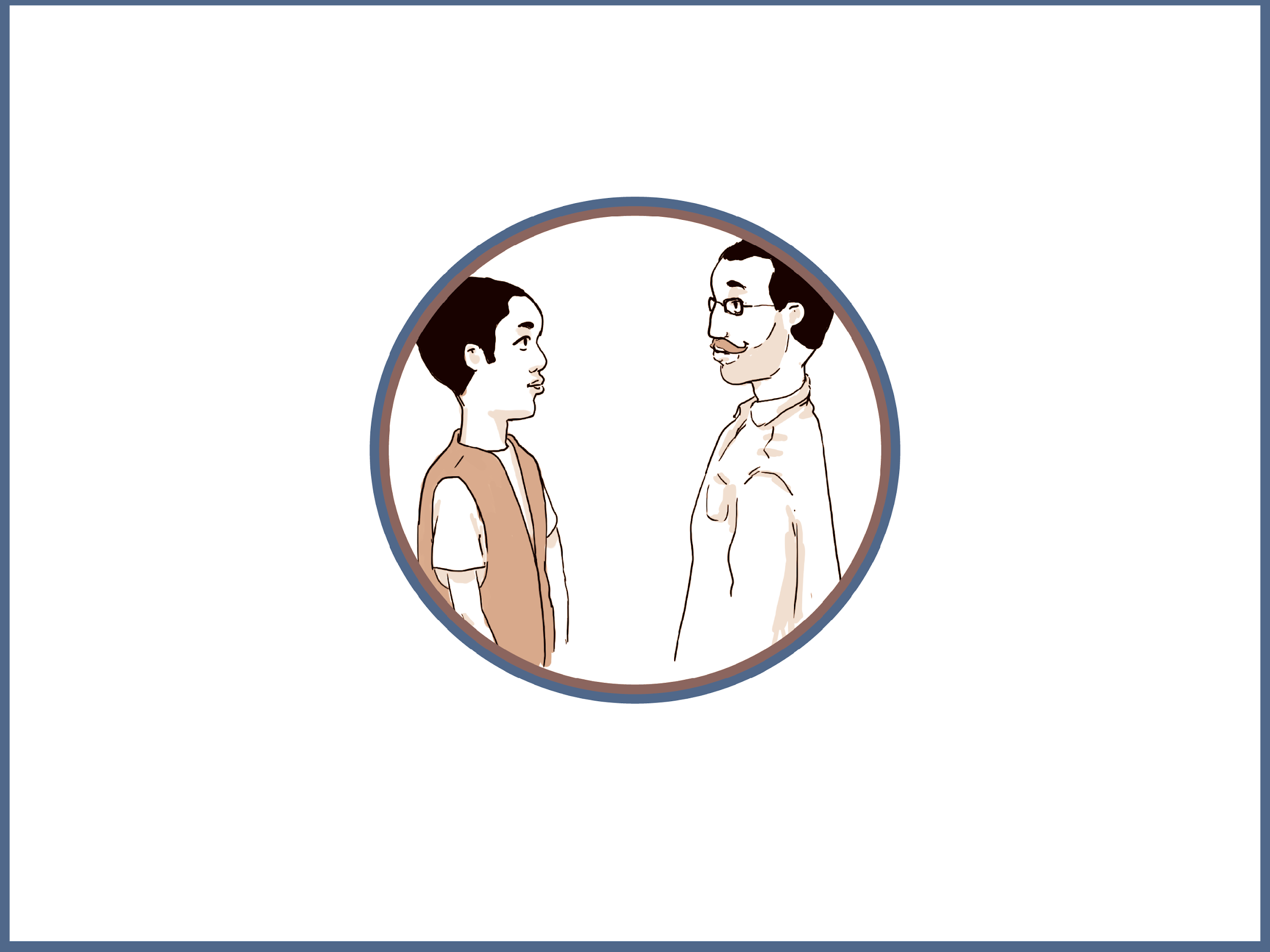 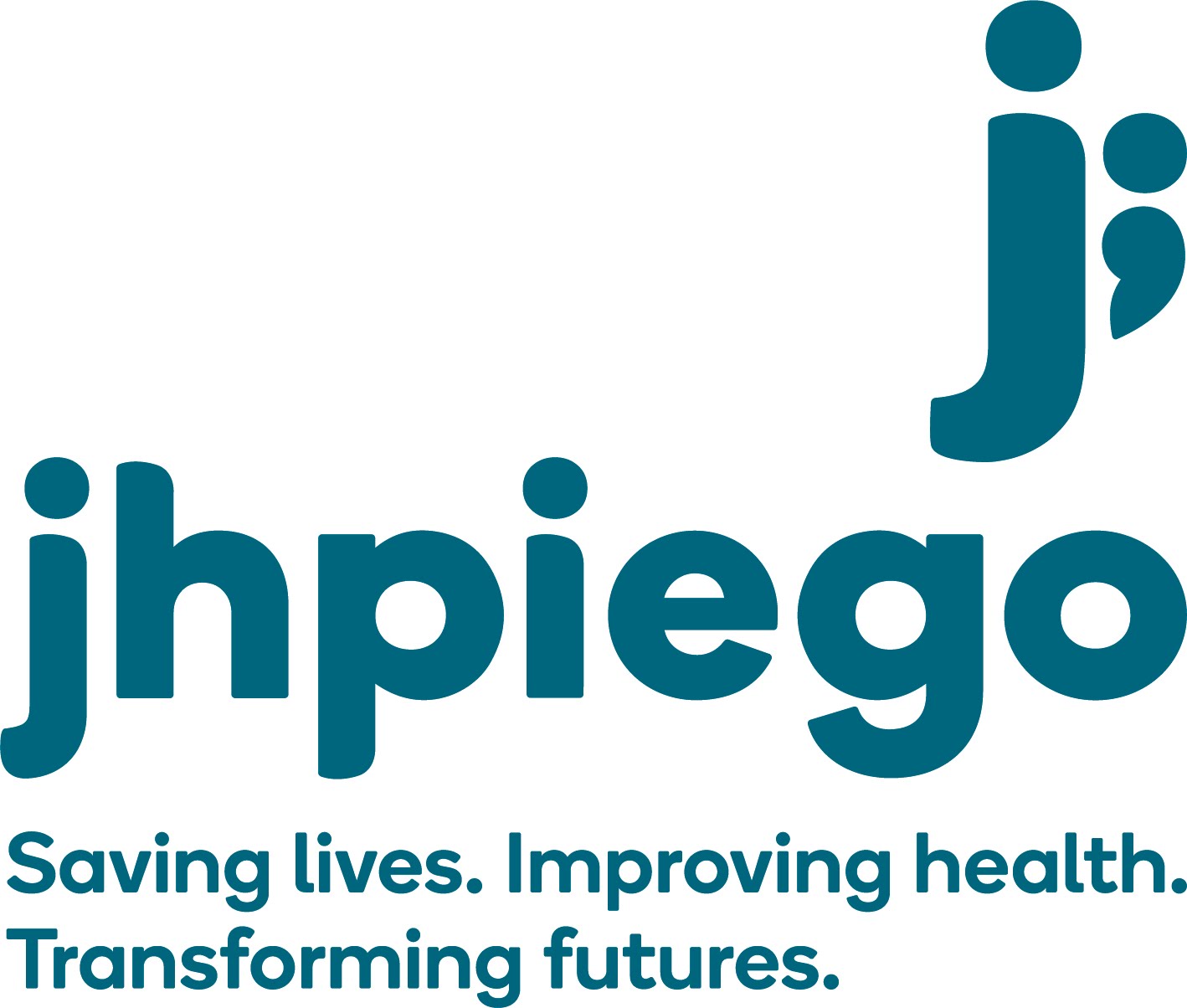 112
Objectifs de l’unité 5
Offrir un traitement approprié pour les personnes survivantes adultes et enfants de violence sexuelle, notamment :
La contraception d'urgence
Les tests de grossesse, les informations sur les options en matière de grossesse et les soins liés à l'avortement sans risques, dans les limites prévues par la loi
Le traitement présomptif des IST
La prophylaxie post-exposition (PPE) pour prévenir la transmission du VIH
La prévention de l'hépatite B et du papillomavirus humain (VPH)
Le traitement des blessures et la prévention du tétanos
Faire la démonstration de conseils de soutien, précis prodigués aux personnes survivantes
‹#›
Soins cliniques
Se préparer à offrir des soins cliniques
Identification des personnes survivantes
Prise en charge clinique des personnes survivantes :
Étape 1—Apporter un soutien de première ligne (VIVRE, Partie 1)
Étape 2—Obtenir le consentement éclairé
Étape 3—Noter l’historique
Étape 4—Procéder à l’examen physique
Étape 5—Administrer un traitement
Étape 6 — Améliorer la sécurité et orienter pour un soutien (VIVRE, Partie 2)
Étape 7—Évaluer la santé mentale et le soutien psychosocial
Étape 8—Fournir des soins de suivi
‹#›
[Speaker Notes: Nous avons abordé les 4 premières étapes de la prise en charge clinique des personnes survivatnes de violence sexuelle. Au cours de cette session, nous allons évoquer l’Étape 5 qui consiste à administrer un traitement et prodiguer des conseils connexes.]
5 – Administrer un traitement
Traiter les complications dangereuses en premier lieu 
 Prendre les signes vitaux à l’arrivée (TA, pouls)
Prévention de la transmission du VIH
Prévenir la grossesse, proposer ou orienter pour des soins liés à l'avortement sans risques, dans les limites prévues par la loi
Traitement présomptif des IST
Soins des blessures
‹#›
[Speaker Notes: ACTIVITÉ : S’arrêter ici et demander aux participants de remplir l’encadré 8 du Formulaire sur l’historique et l’examen pour y noter le traitement qui doit être prescrit au/à la patient.e de l’étude de cas précédente. Les points deux à cinq vont apparaître une après avoir tabulé pour avancer dans la présentation. Avancer quand l’activité est terminée. 

Noter que le traitement peut être entamé sans examen si c'est le choix du/de la patiente. Traiter les complications graves en premier lieu et les orienter vers des établissements de santé de niveau supérieur, le cas échéant.]
Prévention de la transmission du VIH
Évaluer : Incident < 72 heures ? 
Évaluer : y avait-il un risque de transmission du VIH
Traiter : 
2 ARV (« piliers ») efficaces et acceptables 
Traitement de 3 ARV préférés
Prescrire : Pendant 28 jours
Proposer : Conseils et tests de dépistage du VIH volontaires
‹#›
[Speaker Notes: La prophylaxie post-exposition (PPE) pour l’infection au VIH doit être entamée dès que possible et jusqu’à 72 heures après une exposition éventuelle au VIH. Il y a un risque de transmission du VIH s’il y a une exposition à du sang ou à du sperme par un rapport vaginal, anal ou oral ou par les blessures et/ou les membranes muqueuses.
Une combinaison de deux médicaments constituent le pilier du traitement PPE. Si vous n’avez aucun autre médicament antirétroviral (ARV), le pilier de deux médiaments est lui-même considéré comme efficace et acceptable. 
Cependant, un traitement de trois médicaments est préférable. Le choix d’un troisième médicament est souvent guidé par le coût, la disponibilité et les préférences. L’OMS recommande la prise de dolutégravir 50 mg par jour comme troisième médicament à privilégier pour la PPE au VIH.]
5 – Administrer un traitement : PPE
La névirapine est contre-indiquée pour la PPE chez les enfants âgés de > 2 ans
‹#›
[Speaker Notes: Note : Adapter ces diapositives en fonction du protocole PPE utilisé dans ce contexte.
La PPE pour l’infection au VIH doit être entamée dès que possible et jusqu’à 72 heures après une exposition éventuelle au VIH. L’OMS recommande une thérapie combinée de 28 jours. La grossesse n'est pas une contre-indication pour la PPE. Informer les femmes qui sont enceintes de moins de 12 semaines que les éventuels effets du médicament sur le foetus ne sont pas connus

Directives de l’OMS :
Le traitement recommandé privilégié pour les adultes et les adolescents est le ténofivir (TDF) 300 mg + lamuvidine (3TC) 300 mg une fois par jour. Il s’agit d’un changement par rapport au traitement précédent de zidovudine 300 mg (ATZ) + lamivudine 150 mg (3TC) car il y a un risque moindre d’interruption du traitement en raison des effets secondaires lors de l’utilisation du TDF.

Le dolutégravir 50 mg ou l’atazanavir/ritonavir (ATV/r) ou le lopinavir/ritonavir (LPV/r) peuvent être utilisés comme troisième médicament chez les adultes et les adolescent.e.s. L’ATV/r est utilisé une fois par jour, et il fait partie des kits de SR.

Pour les enfants, le pilier est AZT+3TC. Le troisième médicament privilégié est le LPV/r.

Du fait des préoccupations relatives aux effets indésirables graves, il est vivement déconseillé d’utiliser de la névirapine pour la prophylaxie post-exposition chez les enfants de plus de 2 ans.]
5 – Administrer un traitement : PPE
Si seuls les ARV piliers sont disponibles, utiliser ceux-ci
‹#›
[Speaker Notes: Avant 2016, le kit de SR 3 et le supplément « PPE patient » du Kit sanitaire d’urgence interorganisations contenait seulement le pilier AZ+3TC pour les adultes et les enfants.

Les ARV des kits sont mis à jour pour avoir le TDF+3TC comme pilier, le ATV/r comme troisième médicament pour les adultes et les adolescents.

Ce kit contiendra le pilier AZT+3TC et LPV/r comme troisième médicament dans les formules destinées aux enfants, comme indiqué sur cette diapositive.

Vous pouvez utiliser les médicaments du pilier AZT+3TC. Ils peuvent être utilisés si aucun autre ARV est disponible.]
5 – Administrer un traitement : PPE
Prise en charge des effets secondaires
Modérés, s’ils surviennent 
Nausées, vomissements, maux de tête
L’atazanavir (ATV) peut causer une jaunisse : Poursuite du traitement
Rares
La TDF ou la 3TC peuvent causer une poussée de l’infection à l’hépatite B après la fin de la PPE : Orienter vers un service compétent si possible
‹#›
[Speaker Notes: Effets secondaires
Le respect du traitement est un élément important de l’administration de la PPE car il doit être pris une fois ou deux fois par jour pendant 28 jours Discuter des points suivants avec le/la patient.e :
Il est important de se souvenir de prendre chaque dose. Il peut être utile de prendre un traitement au même moment chaque jour, par exemple, lors du petit-déjeuner et/ou du dîner (en fonction de la fréquence du dosage) ou de recevoir des rappels ou des messages planifiés via un téléphone mobile, provenant d’un membre de la famille ou d’un.e ami.e. La prise de comprimés à des intervalles réguliers garantit que le niveau du médicament dans le sang reste à peu près le même. 
Certains médicaments PPE peuvent être pris avec des médicaments. 
En cas de dose manquée : 
Avec un traitement une fois par jour, si le/la patient.e oublie de prendre le médicament à temps, il doit être pris si le retard est de moins de 12 heures. Si le retard est de plus de 12 heures, le/la patient.e doit attendre et prendre la dose suivante à l’heure normale.  
Avec les traitements à prendre deux fois par jour, si une dose est manquée, le/la patient.e ne doit pas prendre deux doses au même moment.
Le/la patient.e doit retourner au centre de santé si les effets secondaires subis ne disparaissent pas au bout de quelques jours, s’il/si elle est dans l’incapacité de prendre des médicaments conformément à la prescription, ou en cas d’autres problèmes.

Même si les nausées, les vomissements et le maux de tête sont des effets secondaires inhabituels et pas très graves, ils peuvent compromettre le respect du traitement. Informer le/la patient.e qu’ils peuvent survenir et insister sur l’importance de poursuivre le traitement. 

L’atazanavir (ATV) peut causer une jaunisse. Cela n’est pas dû à une hépatite et le médicament peut être continué. 

Il y a un risque potentiel de poussée de l’hépatite chez les personnes infectées avec l’hépatite B une fois que le TDF ou le 3TC contenant une prophylaxie post-exposition sont interrompus. Dans ce cas, orienter pour la prise en charge de l’hépatite si possible.]
Chaînes d'approvisionnement : Considérations
Le test de dépistage du VIH n’est pas exigé pour administrer la PPE
Ne pas donner de PPE si on sait que le/la patient.e est séropositif/ve 
Administrer la PPE si le/la patient.e se présente < 72 heures après avoir subi de la violence sexuelle, mais :
Pour la première dose, le plus tôt sera le mieux
Fournir l’approvisionnement pour 28 jours lors de la première visite
Prodiguer des conseils concernant l’adhésion au traitement 
Pour les expositions récurrentes nécessitant une autre PPE :
Intervention de crise : Proposer une protection
‹#›
[Speaker Notes: Les conseils et le dépistage volontaire du VIH au départ, sont recommandés mais ils NE sont PAS exigés pour commencer la PPE.

Si indiqué, commencer la PPE dès que possible dans les 72 premières heures. Le plus tôt sera le mieux. Si un test de dépistage du VIH a été effectué, ne PAS attendre le résultat du test avant de commencer la PPE.

Si le test de dépistage du VIH n’était pas acceptable ou possible lors de la première visite, les conseils et les tests de dépistage volontaires peuvent être de nouveau proposés pendant la prochaine visite de suivi. Les conseils et dépistage volontaires du VIH peuvent être prodigués à tout moment après avoir commencé la PPE. 

Parmi les avantages du fait de connaître le statut VIH figurent : 
- Le fait d’éviter la PPE inutile si le/la patient.e est séropositif/ve. 
- Le fait d’autoriser une orientation adaptée pour un traitement et des soins si le VIH est diagnostiqué. 
- La confirmation du statut séronégatif peut motiver la personne survivante à respecter la PPE.

Prescription : Pour améliorer l’adoption et l’exécution de la PPE, l’OMS recommande de fournir l’intégralité du traitement de 28 jours lors de la première visite, plutôt que de faire revenir les patients plusieurs fois pour des prescriptions. 

Appui au respect du traitement : L’efficacité de la PPE dépend des hauts niveaux d’adhésion et de réussite du traitement prescrit. Pour améliorer les taux de d’adhésion et de réussite, proposer des conseils en matière d’adhésion aux traitements.]
Discussion sur la PPE : Les résultats du test de dépistage du VIH sont-ils nécessaires avant de commencer la PPE ?
PPE chez une personne séropositive ?
Pas d’avantage, pas de dommages
Résistance possible après la PPE ; disparaît  < 6 mois
Pas de changement dans l’évolution naturelle de l’infection
Risque de virus résistant au sein de la communauté ? 
PPE généralement administrée aux personnes survivantes séronégatives
La PPE réduira la transmission du VIH
Les conseils et le dépistage volontaires du VIH sont recommandés, mais ne constituent pas une condition préalable !
‹#›
[Speaker Notes: Cette diapositive est cachée. Elle peut être utilisée en cas de soucis par rapport à l’administration de la PPE sans connaître le résultat d’un test de dépistage du VIH.

L’administration de la PPE à une personne séropositive ne suppose ni avantage ni inconvénient. Il n’y aura pas de changement dans l’évolution naturelle de l’infection.

Une résistance du VIH du/de la patient.e est possible après la PPE. Cependant, elle sera limitée, et à moins que le/la patient.e accède à un programme de traitement dans les 6 mois, les copies du virus résistant seront dépassées par les copies non-résistantes.]
Pourquoi la PPE pour les personnes survivantes de violence sexuelle ?
‹#›
[Speaker Notes: Cette diapositive est cachée à moins qu’il y ait des questions sur le risque de transmission du VIH.]
Pourquoi la PPE pour les personnes survivantes de violence sexuelle ?
Risque accru de transmission du VIH :
Agresseurs multiples
Agresseur inconnu
Exposition au sang et au sperme
Traumatisme des organes génitaux
Pénétration anale
‹#›
[Speaker Notes: Discuter avec la personne survivante de la question de savoir si la PPE est adaptée dans sa situation. Il arrive souvent que le risque de transmission du VIH soit accru pour les personnes survivantes de violence sexuelle car :

Il y a eu plusieurs agresseurs.
L’agresseur est inconnu ou son statut VIH est inconnu. 
L’agression sexuelle a été violente, elle a entraîné des lacérations dans la zone génitale ou d’autres blessures.
La pénétration anale est fréquente.

Préciser que la PPE limite les possibilités de devenir séropositif, mais elle n’est pas efficace à 100 %.]
5 – Administrer un traitement : Prévention de la grossesse
Contraception d'urgence
< 5 jours (120 heures), mais le plus tôt sera le mieux
Recommandation : Une dose de lévonorgestrel 1,5 mg par voie orale ou une dose d’ulipristal 30 mg
Ou : Éthinylestradiol 100 mcg + lévonorgestrel 0,5 mg, deux doses à 12 heures d’intervalle (Yuzpe)
Alternative : DIU en cuivre (très efficace mais requiert des compétences !)
‹#›
[Speaker Notes: La contraception d’urgence (CU) doit être fournie et utilisée dans les 120 heures (5 jours) après l’agression sexuelle, car elle peut aider à éviter la grossesse - bien qu’elle soit dans la plupart des cas efficace immédiatement et dans les 72 premières heures (3 jours) après l’incident. Si possible, faire un test de grossesse pour évaluer une grossesse préexistante. 

Vérifier l’historique menstruel de la patiente pour exclure une grossesse préexistante. Si les tests de grossesse sont disponibles, ils peuvent être utilisés si besoin.
En cas de grossesse préexistante, elle n’est pas la conséquence de la violence sexuelle. Il peut s’agir d’une grossesse désirée. Prodiguer des conseils et orienter la patiente vers les soins prénatals dès que possible. La patiente est exposée au risque de complications liées à la grossesse (fausse-couche, infections, travail prématuré, etc.).
Si une grossesse est manquée et des pilules contraceptives d’urgence sont prises, cela NE portera PAS préjudice à la grossesse. 

Il existe trois traitements possibles qui peuvent servir de contraception d’urgence. 
Les pilules de progestérone seule - lévonorgestrel 1,5 mg ou une dose d’ulipristal 30 mg sont les méthodes privilégiées : elles sont plus efficaces et impliquent moins d’effets secondaires.
Les contraceptifs oraux combinés - éthinylestradiol 100 mcg + lévonorgestrel 0,5 mg, deux doses à 12 heures d’intervalle. Il s’agit de la méthode Yuzpe.

Il n’y a pas de contre-indications à l’utilisation des pilules contraceptives d’urgence. Elles peuvent être prises en même temps que la PPE et les médicaments contre les IST.

L’insertion d’un dispositif intrautérin en cuivre (DIU-Cu) pour la contraception est aussi plus efficace (99 %) pour prévenir la grossesse après une agression. Les prestataires doivent être formés à l’insertion du DIU.

Un DIU est contre-indiqué en cas de une grossesse préexistante. Si un DIU est inséré, alors il faut assurer un traitement complet contre les IST.]
5 – Administrer un traitement : Grossesse
Test de grossesse, informations sur les options en matière de grossesse et les soins liés à l'avortement sans risques/l'orientation pour les soins liés à l'avortement, dans les limites prévues par la loi	
Fournir des informations précises et des conseils neutres sur toutes les options en matière de grossesse
Si la grossesse est la conséquence d’un viol et un avortement est souhaité, fournir des soins liés à l'avortement sans risques et orienter vers un service compétent pour ces soins
‹#›
[Speaker Notes: Fournir des tests de grossesse au moment de la première présentation, mais ne pas refuser la CU si elle n’est pas disponible.
Fournir des tests de grossesse supplémentaires lors des visites de suivi à 2 semaines et 1 mois.
Fournir des informations précises sur les options en matière de grossesse, notamment la poursuite de la grossesse et les responsabilités parentales, la poursuite de la grossesse et le fait de confier l'enfant à l'adoption et le recours à l’avortement, le cas échéant, et des conseils objectifs pour faciliter la prise de décision éclairée.
Si la personne survivante est enceinte des suites d'un acte de violence sexuelle et si un avortement est souhaité, fournir des soins liés à l'avortement sans risques et orienter vers un service compétent pour ces soins, dans les limites prévues par la loi.
Les personnes survivantes peuvent recourir à des soins post-viol à tout moment après l’agression. Celles qui se présentent en étant enceintes à tout âge gestationnel en raison d'un acte de violence sexuelle, doivent obtenir des informations sur toutes les options qui s'offrent à elles, notamment les soins liés à l'avortement sans risques ou une orientation vers un service compétent pour ces soins, dans les limites prévues par la loi.]
5 – Administrer un traitement : Prévenir les IST
Traitement présomptif des IST
Traiter la syphilis, le chlamydia, la gonorrhée
Traiter d’autres IST si elles sont courantes (trichonomas, chancre mou)
Traitement plus court disponible, facile à prendre (par exemple, 1g azithromycine et 400 mg de céfixime)
Utiliser des protocoles de traitement locaux, si disponibles
‹#›
[Speaker Notes: Note : Trouver les protocoles locaux de traitement des IST avant la formation. Discuter du protocole national de traitement ou des antibiotiques que contient le kit de SR3.

Les directives de l’OMS pour le traitement des IST peuvent changer - veuillez adapter la diapositive le cas échéant.

Les personnes survivantes de violence sexuelle doivent se faire administrer des antibiotiques pour prévenir et traiter les infections sexuellement transmissibles (IST—chlamydia, gonorrhée, trichomonas et syphilis—la première fois qu’elles sont examinées. 

Il n’y a pas de raison de faire un test de dépistage des IST avant de proposer un traitement. La durée d’incubation des IST est souvent de plusieurs semaines et il n’y a pas de tests de diagnostic disponible au niveau des points de soins pour la plupart des IST.

Prescrire le traitement antibiotique oral efficace le plus court disponible dans le protocole local ou national ou utiliser les antibiotiques du kit de SR 3. Par exemple : 400 mg de céfixime pour la gonorrhée + 1g d’azithromycine pour la syphilis et le chlamydia. Il est de plus en plus prouvé qu’un gramme d’azithromycine empêchera l’incubation de la syphilis et du chlamydia.

Il faut savoir que les patientes qui sont enceintes ou qui ont des allergies connues ne doivent pas prendre certains antibiotiques ; suivre le protocole de traitement en conséquence. 
La ceftriaxone et la céfixime sont contre-indiquées chez les patientes allergiques à la pénicilline (allergie croisée aux céphalosporines dans 5-10 % des cas).
Aucune contre-indication pour les céphalosporines et l’azithromycine pour les patientes qui sont enceintes et qui allaitent.
Pour celles qui sont enceintes et qui allaitent, le tinidazole ou le métronidazole doivent être divisés en plus petites doses.
La PPE est prioritaire. Si le/la patient.e vomit dans les 2 heures suivant l’administration du traitement, la dose doit être répétée.
Dire aux patientes qui prennent une CU et la PPE, de prendre des médicaments contre les IST avec le prochain repas pour éviter la nausée.
Si les antibiotiques ne sont pas tolérés le premier jour avec la PPE et la CU, penser à retarder le traitement contre les IST pendant quelques heures ou jours.]
5 – Administrer un traitement : Hépatite B et VPH
Prévention de l'hépatite B et le papillomavirus humain (VPH)
Si non vacciné précédemment contre l’hépatite B, proposer ou orienter pour la première vaccination dans les 14 jours qui suivent l’agression
Envisager d’administrer un vaccin contre le VPH à toute personne âgée de 26 ans ou moins, sauf si elle a déjà été vaccinée
‹#›
[Speaker Notes: En fonction du contexte, la transmission de l’hépatite B suivant une agression sexuelle peut être plus courante que la transmission du VIH. Demander à la personne survivante si elle a été vaccinée contre l’hépatite B. Si elle n’en est pas sûre, faire le test de dépistage si possible. Si elle est déjà immunisée, une autre vaccination n’est pas nécessaire. Si le test pas possible, proposer la vaccin ou orienter pour une vaccination. Utiliser le type de vaccin, le dosage et le calendrier vaccinal disponible dans votre zone. La personne survivante doit recevoir la première dose dans les 14 jours qui suivent l’agression. Le vaccin contre l’hépatite B est sans danger pendant la grossesse et chez les personnes atteintes d’hépatite chronique ou chez qui la présence d’une infection antérieure à l’hépatite B a été détectée. Il peut être administré en même temps que l’anatoxine tétanique.  Un total de 3 doses est nécessaire, la seconde dose  doit être administrée 4 semaines après la première et la troisième, 8 semaines après la seconde.

Envisager de fournir un vaccin contre le VPH à toute personne âgée de 26 ans moins, sauf si la victime a déjà été vaccinée. Dans la plupart des cas, un total de 3 doses doivent être administrées sur une période de 6 mois.]
5 – Administrer un traitement : Blessures
Soins des blessures
Nettoyer et traiter les blessures
Suturer si nécessaire/possible
Administrer une prophylaxie et un vaccin anti-tétanique
‹#›
[Speaker Notes: Les personnes survivantes qui se présentent avec des blessures graves peuvent souvent être traitées sur le site. Nettoyer toute ouverture, coupure et écorchure et suturer les plaies propres sous 24 heures. Ne pas faire de points de suture sur des plaies sales. Envisager un traitement par antibiotiques et analgésiques adapté en cas d'importantes lésions sales. 

Administrer une prophylaxie anti-tétanique en fonction du protocole national s’il y a des lésions de la peau ou des muqueuses et si le patient.e n’a pas été vacciné.e contre le tétanos ou lorsque le statut vaccinal est incertain. Conseiller aux victimes de suivre le programme de vaccination (deuxième dose à quatre semaines, troisième dose à six mois ou un an).]
5 – Administrer un traitement : Tétanos
Prévention du tétanos
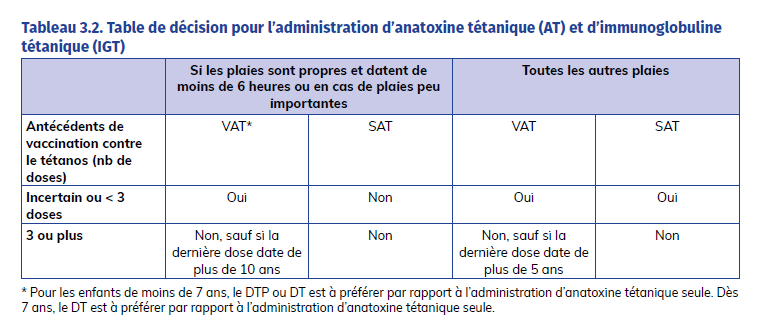 Organisation mondiale de la Santé (OMS), Fonds des Nations Unies pour la population (FNUAP), Haut-Commissariat des Nations Unies pour les réfugiés (HCNUR). Prise en charge clinique des survivantes de viol et de violence exercée par un partenaire intime : élaboration de protocoles à adopter dans les situations de crise humanitaire, Genève, Organisation mondiale de la Santé, 2022. Licence : CC BY-NC-SA 3.0 IGO.
‹#›
[Speaker Notes: Administrer une prophylaxie contre le tétanos en cas de lésion de la peau ou des muqueuses et sauf si la victime a été totalement vaccinée. Vous pouvez utiliser ce tableau pour décider d’administrer le vaccin d’anatoxine tétanique (qui donne une protection active) et l’immunoglobine tétanique, si possible (qui donne une protection passive). 

Si le vaccin et l’immunoglobine sont administrés en même temps, il est important d’utiliser des aiguilles et des seringues distinctes, et différents sites d’administration. 

Conseiller aux victimes de suivre le programme de vaccination (par exemple, deuxième dose à 4 semaines, troisième dose à six mois ou un an).

Bon à savoir avant de créer votre protocole :
 • L’anatoxine tétanique est disponible dans plusieurs préparations. Vérifier les directives locales sur la vaccination pour des recommandations.
 • L’immunoglobine tétanique (antitoxine) est chère et doit être conservée au réfrigérateur. En général, elle n’est pas disponible dans les contextes à faibles ressources.]
5 – Administrer un traitement : Enfants
Adapter les doses de médicaments pour les IST et la PPE en fonction de l’âge et du poids
Stade pubertaire : Les jeunes filles ont besoin de contraception d’urgence, autour de la période des règles
‹#›
[Speaker Notes: Les traitements prescrits pour les IST et la PPE sont les mêmes pour les enfants que pour les adultes. Les doses varient et dépendent du poids de l’enfant.  Les annexes des directives cliniques énumèrent les doses de médicaments pour les enfants. Il y a un document distinct pour le protocole PPE mis à jour.

Se souvenir que les filles pubères qui n’ont pas encore eu leurs premières règles peuvent avoir une ovulation et, par conséquent, sont exposées au risque de grossesse. Ne pas hésiter à donner une contraception d’urgence aux filles qui n’ont pas encore eu leurs règles.]
5 – Administrer un traitement : Hommes
Blessures
Traitement présomptif des IST
PPE/VIH
Vaccins
Soins de santé mentale
‹#›
[Speaker Notes: Le traitement administré aux personnes survivantes masculines est similaire au traitement administré aux personnes survivantes féminines. 

Les personnes survivantes masculines peuvent subir des déchirures du rectum, des dommages au pénis et aux testicules, des douleurs au niveau du pénis/des testicules/de l’anus/du rectum ou des troubles sexuels ayant des origines physiques.

Les survivants de violence sexuelle sont très susceptibles de souffrir de manifestations physiques, ou de « somatiser » en raison du traumatisme émotionnel. Les plaintes somatiques parmi les hommes survivants comprennent la douleur chronique au niveau de la tête, du dos, du ventre, des articulations, du pelvis ou du coeur ; les problèmes lors de la miction et de la défécation ; la tension artérielle élevée ; un malaise général ; la perte d’appétit et de poids ; l’épuisement ; les palpitations ; l’affaiblissement et l’insomnie.]
5 – Administrer un traitement : Fournitures
Fournitures dans les contextes de crise
Kits de SR 3 : Traitement post-viol
Kit sanitaire d’urgence interorganisations - Module PPE
Traitement post-viol pour 50 adultes et 10 enfants survivants
Directives cliniques
Contraception d'urgence
Antibiotiques (voie orale ou IV)
PPE
Tests de grossesse
Vaccins contre le tétanos et l’hépatite B non inclus (réfrigération nécessaire)
‹#›
DÉCISIONS RELATIVES AU TRAITEMENTActivité de groupe
133
[Speaker Notes: Les études de cas relatives au traitement qui figurent dans la Fiche de travail sur le traitement permettent aux participants d’aborder les scénarios cliniques comportant diverses complexités. Répartir les participants dans quatre groupes. Chaque groupe travaille soit sur les Études de cas 1 et 2 ou sur les Études de cas 3 et 4. Cela signifie que chaque groupe a un cas relativement facile et un cas plus difficile. Demander aux participants de remplir la matrice concernant les décisions liées au traitement pour chacun de ces cas. Après 30 minutes, demander au groupe de faire un compte rendu. Utiliser les notes de facilitation pour guider la discussion vers les points qui nécessitent une mise en exergue.]
Conseils prodigués aux patient.e.s
Chaque personne survivante subit et surmonte le traumatisme de la violence sexuelle avec sa propre culture et société
Continuer de pratiquer une communication de soutien (se souvenir de VIVRE)
Fournir des informations écrites avec des conseils standards dans un langage simple
‹#›
[Speaker Notes: Durant une visite initiale au sein d’un établissement de santé immédiatement après une agression sexuelle, il est probable que la personne survivante ne se souvienne pas des conseils donnés en raison des troubles émotionnels. Utiliser les informations écrites qui comportent des conseils standards dans un langage simple et les communiquer aux patients. Rappeler aux participants de pratiquer les principes de VIVRE.

Demander : Dans votre centre de santé, avez-vous des brochures d’information pour les client.e.s, qui sont fournies à la fin de la visite ? Conduire une discussion sur les brochures dont ils disposent ou de la création de brochures. Les kits contiennent des exemples.]
Santé mentale
Prodiguer des conseils à propos des problèmes psychologiques, émotionnels, sociaux et physiques qui peuvent être subis
Expliquer que les émotions négatives ou l’insensibilité sont des phénomènes normaux
Encourager la personne survivante à se confier à une personne de confiance
Ne pas prescrire de benzodiazépine pour l’insomnie
Ne pas prescrire de benzodiazépine ou d’antidépresseurs pour une angoisse aigüe
Orienter pour un soutien professionnel si les symptômes sont invalidants et ne disparaissent pas au fil du temps
‹#›
Soins des blessures et guérison
Blessures
Prévention des infections/hygiène
Signes d'infection
Soins des blessures
Administration des médicaments et effets secondaires
‹#›
[Speaker Notes: Montrer à la personne survivante comment prendre soin des blessures. Décrire les signes et les symptômes d’infection de la blessure (par exemple, si la blessure est chaude, rouge, douloureuse ou gonflée, s’il y a du sang ou du pus, une mauvaise odeur ou de la fièvre). Demander à la personne survivante de revenir ou de voir un autre agent de santé si les signes se développent. Expliquer l’importance de suivre le traitement jusqu’au bout en particulier les antibiotiques.  Discuter des effets secondaires probables et de ce qu’il faut faire.]
Pilules de contraception d'urgence
Expliquer le traitement (pas l’avortement)
Expliquer les effets secondaires (nausée)
Ne préviennent pas les futures grossesses (utiliser des préservatifs et d’autres méthodes de contraception privilégiées ou un désir de grossesse)
Expliquer le taux d’échec, les prochaines règles quand revenir
‹#›
[Speaker Notes: Quand on prodigue des conseils sur la contraception d’urgence, il est important d’inclure les informations suivantes :

Le choix d’utiliser une contraception d’urgence est une décision personnelle. La contraception d’urgence réduira considérablement le risque de grossesse. Elle n’est pas efficace à 100 %. Les pilules deviennent moins efficaces chaque jour, et elles doivent être prises dès que possible, jusqu’5 jours après l’agression.

Les pilules de contraception d'urgence n’entraînent pas un avortement. Elles fonctionnent essentiellement en arrêtant la libération de l’ovule.

Pour réduire le risque de nausée, suggérer de manger quelque chose avant de prendre les pilules. En cas de vomissements dans les 2 heures qui suivent la prise de la contraception d’urgence, une autre dose (envisager un antiémétique) doit être prise. En cas de vomissement survenant plus de 2 heures après avoir pris la contraception d’urgence, des pilules supplémentaires ne sont pas nécessaires.

La contraception d’urgence n’empêche pas la grossesse causée par un rapport sexuel après son utilisation. Fournir à la personne survivante des méthodes contraceptives de son choix, et des préservatifs à utiliser dans le future immédiat.

Informer la personne survivante que les prochaines règles peuvent commencer plusieurs jours plus tôt ou plus tard que prévu. Si les prochaines règles sont très différentes par rapport à la normale, la personne survivante doit revenir pour une consultation.

En outre, il peut y avoir des pertes ou des saignements quelques jours après avoir pris les pilules. Si les prochaines règles ont plus d’une semaine de retard, alors la personne survivante doit retourner au centre de santé.

La contraception d’urgence peut être utilisée une deuxième fois lors du même cycle menstruel. Il n’y a pas de limites au nombre de fois qu’une personne peut utiliser une contraception d’urgence au cours d’une vie.]
Grossesse
Soutenir la personne survivante pour qu’elle prenne une décision éclairée, non influencée par les croyances individuelles du prestataire
Risques inhérents aux avortements à risques 
Enfant abandonné
Homicide
‹#›
[Speaker Notes: Demander aux participants ce qu’ils feraient si un test de grossesse était positif au moment où la personne survivante s’est présentée dans les 3 jours qui ont suivi une agression sexuelle. Veiller à ce qu’ils comprennent dans quel délai diagnostiquer la grossesse. Les femmes survivantes sont susceptibles d’être assez préoccupées par la possibilité de grossesse après une agression sexuelle. Il est important d’apporter un soutien émotionnel et des informations claires pour qu’ils comprennent les choix possibles si la grossesse a lieu.

La personne doit connaître toutes les options possibles - garder l’enfant, l’adoption et s’il est légal, l’avortement. Les croyances individuelles des conseiller.ère.s, le personnel médical et d’autres personnes impliquées dans l’offre de soins ne doivent pas empêcher la personne survivante de bénéficier d’informations complètes pour prendre une décision éclairée. Dans beaucoup de pays, la loi autorise l’interruption d’une grossesse causée par une acte de violence sexuelle. L’interprétation locale des lois sur l’avortement qui concernent la santé mentale et physique de la femme peut aussi permettre l’interruption d’une grossesse qui est la conséquence de la violence sexuelle. Déterminer où les services d’avortements sécurisés sont disponibles de manière à ce que les personnes survivantes puissent être orientées vers ce service, s’ils sont légaux, si elles le choisissent. Localiser les services services éventuels d’adoption ou d’accueil dans votre région et communiquer ces informations à la personne survivante.

Les personnes survivantes peuvent subir un avortement sans risques quand les services d’avortement sécurisé ne sont pas disponibles. L’accès aux soins après avortement doit être facilité, y compris au traitement d’urgence des complications liées à l’avortement, les conseils sur la contraception, et les liens vers d’autres services de santé sexuelle et reproductive.

Les enfants nés des suites d’une agression sexuelle peuvent être maltraités ou abandonnés par le parent et la famille. Ces enfants peuvent être stigmatisés par la communauté. Il est important de proposer un soutien au parent et d’envisager un placement en famille d’accueil ou une adoption si l’enfant est rejeté ou négligé.]
VIH/IST
Le risque d’infection par le VIH par une seule exposition sexuelle est faible
Le risque est accru dans un contexte où la prévalence est élevée
Utiliser un préservatif avec l’ensemble des partenaires pendant 3-6 mois ou jusqu’à ce que le statut VIH soit déterminé
Examiner les signes et les symptômes des IST et quand retourner au centre de santé
‹#›
Prophylaxie post-exposition (PPE)
Commencer dès que possible, dans les 72 heures au plus tard après une éventuelle exposition
Traitement médicamenteux pendant 28 jours
Environ la moitié des personnes subiront des effets secondaires comme la nausée, les maux de tête, la fatigue
Assurer des suivis à des intervalles réguliers
Refaire un test à 3 ou 6 mois, ou les deux
Si le résultat du test est positif, orienter pour un traitement et des soins liés au VIH 
La PPE est sans danger pendant la grossesse
‹#›
[Speaker Notes: Il est essentiel que la personne survivante donne son consentement éclairé pour commencer la PPE et qu’elle soit consciente des points suivants :

L’importance de faire un test de dépistage du VIH et de bénéficier de conseils post-test adaptés. Les tests de dépistage ne sont pas nécessaires pour commencer la PPE.
La possibilité d’une infection par le VIH devra être évaluée si la personne survivante n’a pas encore subi de test de dépistage du VIH.
L’importance du respect du protocole médicamenteux pendant les 28 jours (4 semaines) de traitement. Pour améliorer l’adoption et l’exécution de la PPE, l’OMS recommande de fournir l’intégralité du traitement de 28 jours lors de la première visite, plutôt que de faire revenir un.e patient.e plusieurs fois pour des prescriptions.
Les effets secondaires courants peuvent inclure la nausée, les maux de tête et la fatigue. Ces effets secondaires peuvent être réduits en prenant un médicament avec de la nourriture.
Le/la patient.e peut arrêter de prendre la PPE à tout moment, mais ne bénéficiera pas de tous les avantages du médicament s’il/si elle est exposé.e au VIH pendant l’agression. 
Le médicament pour la PPE peut être pris pendant la grossesse.
La PPE prise pendant l’allaitement est sans danger. Si la personne survivante est infectée par le VIH pendant l’allaitement, le risque de transmission du VIH par l’allaitement est plus élevé au début de l’infection. Orienter pour des conseils adaptés pour discuter des alternatives. S’il n’y a pas d’alternative possible, alors l’allaitement exclusif est vivement recommandé.]
CONSEILS CONNEXESActivité de groupe
141
[Speaker Notes: Répartir les participants au sein de groupes de trois ou quatre et attribuer une des études de cas de la dernière activité à chaque groupe. Leur fournir des informations exhaustives dans les polycopiés. Chaque groupe doit dresser la cartographie des conseils connexes pour la personne survivante dans son scénario pendant 30 minutes. Demander à chaque groupe de faire une présentation au grand groupe avec un participant agissant comme la personne survivante et deux participants prodiguant des conseils connexes ensemble. Le groupe doit faire sa présentation dans un ordre numérique. Donner à chaque groupe cinq minutes pour faire leur présentation avec une discussion de cinq minutes après chaque présentation. Il est important de respecter le temps imparti dans cet exercice. Rappeler aux participants de faire la démonstration de l’intervention en première ligne et la communication de soutien pendant leurs interactions avec les personnes survivantes.]
UNITÉ 6 :  AMÉLIORER LA SÉCURITÉ ET LES ORIENTATIONS, L’APPUI POUR LA SANTÉ MENTALE & LE SOUTIEN PSYCHOSOCIAL, ADMINISTRATION DE SOINS DE SUIVI
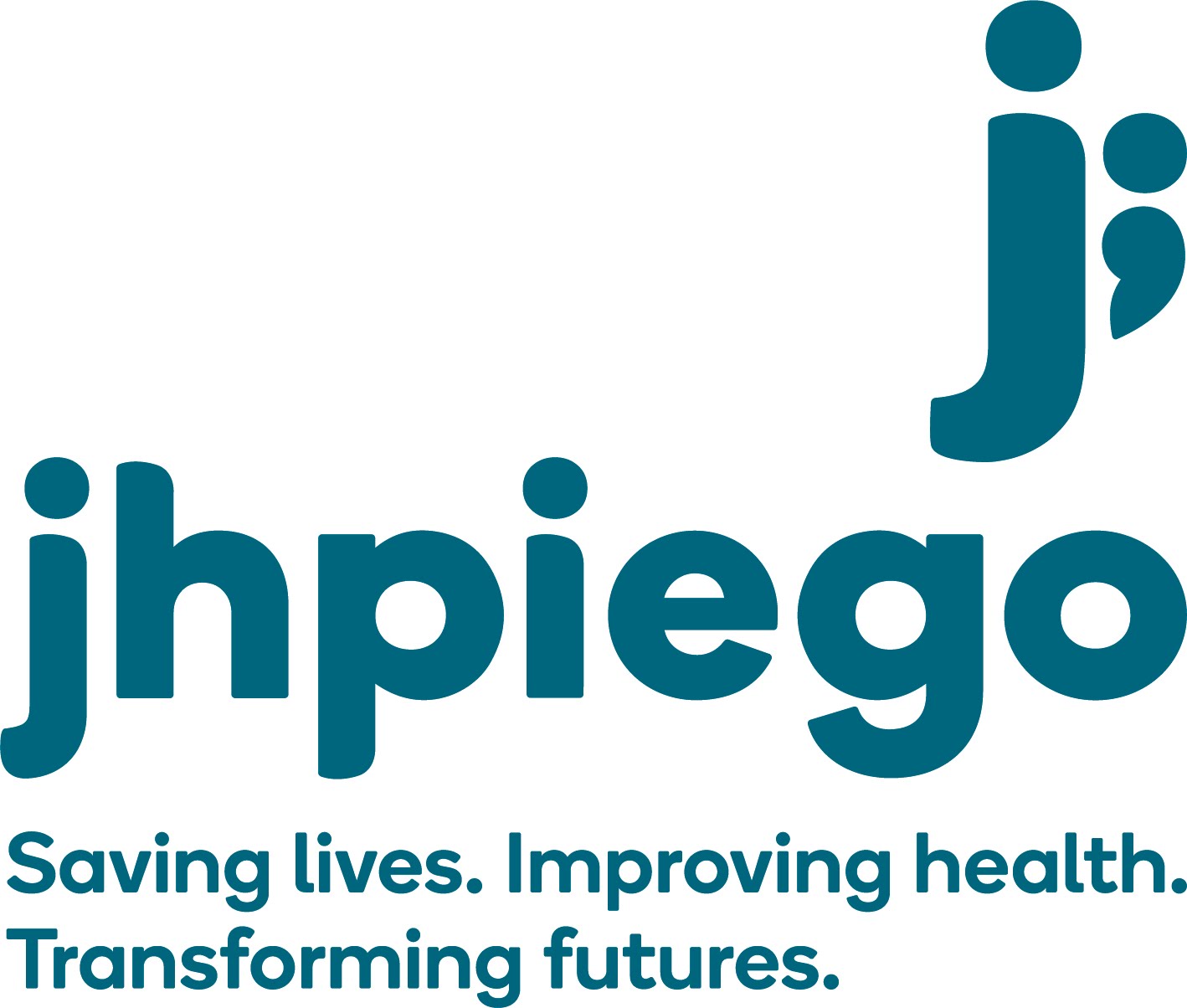 143
Objectifs de l’unité 6
Décrire la manière d'évaluer les risques immédiats en matière de sécurité et de développer un plan de sécurité pour une personne survivante
Identifier les principaux types de besoins en orientation pour les personnes survivantes
Explorer l'expérience de la personne survivante en matière d'orientation vers une activité interactive renforçant l'empathie
Discuter des stratégies pour conseiller les personnes survivantes par rapport à la santé mentale et au soutien psychosocial
Discuter des directives sur les soins de suivi et le timing
‹#›
Soins cliniques
Se préparer à offrir des soins cliniques
Prise en charge clinique des personnes survivantes :
Étape 1—Apporter un soutien de première ligne (VIVRE, Partie 1)
Étape 2—Obtenir le consentement éclairé
Étape 3—Noter l’historique
Étape 4—Procéder à l’examen physique
Étape 5—Administrer un traitement (prescription & conseils)
Étape 6 — Améliorer la sécurité et orienter pour un soutien (VIVRE, Partie 2)
Étape 7—Évaluer la santé mentale et le soutien psychosocial
Étape 8—Fournir des soins de suivi
‹#›
[Speaker Notes: Nous avons abordé les 5 premières étapes de la prise en charge clinique des personnes survivantes de violence sexuelle, de même que les considérations relatives à la prescription d’un traitement. (Avancer l’animation). Dans cette unité, nous allons aborder les dernières étapes des soins cliniques : améliorer la sécurité et orienter pour un soutien ; traiter la question de la santé mentale et du soutien psychosocial et fournir des soins de suivi.]
6 – Améliorer la sécurité & orientations
L’orientation pour des conseils sociaux et psychosociaux est une composante essentielle des soins pour toutes les personnes survivantes de violence sexuelle
Les orientations sont effectuées avec le consentement de la personne survivante
‹#›
[Speaker Notes: Aborder les questions de sécurité et veiller à ce que la personne survivante soit orientée vers des services de soutien. Il est important d’essayer de comprendre les risques immédiats pour une personne survivante (et des enfants, le cas échéant) et aider à la planification pour améliorer leur sécurité. Il arrive souvent qu’une personne survivante de violence sexuelle connaisse la personne qui a commis l’agression. Même lorsque l’agresseur est inconnu, la personne survivante peut aussi affronter des risques en termes de sécurité de la part de la famille ou de la communauté. Demander à la personne survivante si elle ou il a un lieu sûr où aller, et dans le cas contraire, des efforts doivent être déployés pour en trouver un.
Une fois que les problèmes de sécurité sont traités, veiller à ce que la personne survivante soit orientée vers les services compétents, comme la prise en charge des cas de VBG, la police, le soutien juridique ou les groupes de soutien, en fonction des parcours d’orientation établis et en fonction de ses besoins et souhaits. Les personnes survivantes peuvent être confrontées à de nombreux problèmes, comme la stigmatisation, l’isolement et le rejet de la famille qui nécessitent l’attention de plusieurs prestataires. 
Les orientations sont effectuées avec le consentement de la personne survivante Il est important de permettre à la personne survivante de poser des questions et d’exprimer ses préoccupations.]
Renforcer la sécurité (VIVRE)
Le but est de montrer à la personne survivante que vous la comprenez et que vous la croyez. 
Rassurer la personne survivante quant au fait qu’elle ne doit pas être blâmée pour l'agression. 
Aider à évaluer sa situation et planifier sa future sécurité. 
Plusieurs personnes survivantes qui ont été confrontées à des violences ont des craintes légitimes quant à leur sécurité. 
Il se peut que d’autres personnes survivantes pensent qu’elles n’ont pas besoin d’un plan de sécurité car elles considèrent que cette violence ne va pas se reproduire.  
L’évaluation et la planification de la violence sont un processus permanent - il ne s’agit pas seulement d’une conversation ponctuelle.
(OMS, Prise en charge clinique des survivantes de viol et de violence exercée par un partenaire intime : élaboration de protocoles à adopter dans les situations de crise humanitaire, 2019)
‹#›
[Speaker Notes: Améliorer la sécurité suppose d’aider des personnes survivantes à évaluer leur situation et de développer un plan pour accroître et garantir leur sécurité à l’avenir. Cela implique souvent des petites étapes, progressives qui peuvent réduire le risque ou la sévérité d’autres violences.

Beaucoup de personnes survivantes qui ont été confrontées à des violences ont des craintes concernant leur sécurité et peuvent continuer de faire face à des situations dangereuses, en particulier pendant des contextes d’urgence. Si une femme a subi des actes de violence sexuelle, elle peut être exposée à d’autres violences de la part de l’agresseur, ou d’autres membres de la communauté, notamment la famille. Les adolescentes et les femmes non mariées peuvent être particulièrement exposées en raison des normes liées à l’honneur et à la virginité. Les survivants peuvent être confrontés à la honte et à la stigmatisation qui les empêchent d’accéder au soutien familial et communautaire. La discrimination, la persécution et, dans certains contextes, la criminalisation des relations de même sexe posent des problèmes majeurs pour la sécurité des minorités sexuelles et de genre. Dans les cas de violence exercée par un partenaire intime, les risques en matière de sécurité sont souvent permanents et nécessitent une grande attention. Des formes vitales de soutien comprennent le fait de prendre en compte les questions de sécurité, d’aider la personne survivante à évaluer les risques immédiats de violence et le plan de sécurité.]
Évaluer les risques immédiats
Certaines personnes survivantes sauront quand elles font face à un danger immédiat et ont peur de rentrer chez elles. 
Si une personne survivante s’inquiète pour elle ou pour sa sécurité, prendre cet aspect au sérieux. 
D’autres peuvent avoir besoin d’aide pour réfléchir au risque immédiat. En cas de violence exercée par un partenaire intime, vous pouvez poser des questions spécifiques pour savoir si le retour à la maison est sans danger. Il est important de déterminer s’il y a un risque immédiat et probable de blessure grave.
(OMS, Prise en charge clinique des survivantes de viol et de violence exercée par un partenaire intime : élaboration de protocoles à adopter dans les situations de crise humanitaire, 2019)
‹#›
Questions pour évaluer le risque immédiat de violence
Les personnes survivantes qui répondent « oui » à au moins 3 des questions suivantes peuvent être exposées à des risques particulièrment élevés de violence : 
La violence physique est-elle survenue plus souvent ou a-t-elle empiré au cours des 6 derniers mois ?
L’agresseur a-t-il utilisé une arme ou vous a-t-il menacé avec une arme ?
L’agresseur a-t-il essayé de vous étrangler ?
Croyez-vous que l’agresseur aurait pu vous tuer ?
L’agresseur vous a-t-il battue quand vous étiez enceinte ?
L’agresseur est-il violemment et constamment jaloux de vous ?
‹#›
Adapté de Snider, 2009.
Évaluer les risques immédiats
Explorer les stratégies existantes de sécurité et de soutien que la personne survivante a utilisées par le passé.
Si des lieux au sein du camp ou de la communauté sont dangereux, discuter des stratégies pour les éviter. Si cela n’est pas possible, voir s’il y a un ami ou membre de la famille de confiance pour accompagner la personne survivante afin de lui apporter un soutien ou une protection.
Discuter des options d’orientation possibles et sécurisées (le cas échéant) notamment : 
Refuge ou logement sécurisé ; contacter une ONG ou une organisation communautaire qui soutient les personnes survivantes ou faire un signalement à la police ou à d’autres prestataires. Dans les contextes de crise, ces options sont souvent limitées. Travailler avec la personne survivante pour identifier d’autres lieux sécurisés (comme le domicile d’un ami ou d’un lieu de culte)
(OMS, Prise en charge clinique des survivantes de viol et de violence exercée par un partenaire intime : élaboration de protocoles à adopter dans les situations de crise humanitaire, 2019)
‹#›
[Speaker Notes: Les personnes survivantes qui subissent de la violence exercée par un partenaire intime sont souvent confrontées à des actes de violence permanents si elles rentrent chez elles, et beaucoup ont des options limitées si ce n’est de rester à la maison et dans la relation. Dans le cas de violences exercées par un partenaire intime, les personnes survivantes sont probablement exposées à un risque permanent même si elles n’expriment pas de préoccupation à propos de leur sécurité. Aider la personne survivante à évaluer le risque immédiat de violence, identifier et prendre des mesures pour garantir la sécurité et accéder à un soutien supplémentaire. 

Les individus qui continuent de vivre dans des relations violentes ont besoin d’un plan de sécurité et d’un soutien spécialisé.]
Éviter d’exposer la personne survivante à des risques
Maintenir la confidentialité des dossiers médicaux des personnes survivantes.
Discuter avec les personnes survivantes de la manière d’expliquer où elles ont été. Si elles doivent emporter leurs documents, discuter de ce qu’elles vont faire avec ces documents pour les garder secrets.
Parler de la violence seulement quand vous et la personne survivante êtes seul.e.s. Aucune personne âgée de plus de 2 ans ne doit entendre votre conversation. Ne jamais discuter en la présence des époux ou partenaires, ou d’autres membres de la famille—même des amis—à moins que la personne survivante ait exprimé le souhait d’être accompagnée.
(OMS, Prise en charge clinique des survivantes de viol et de violence exercée par un partenaire intime : élaboration de protocoles à adopter dans les situations de crise humanitaire, 2019)
‹#›
[Speaker Notes: Éviter d’exposer la personne survivante à des risques. 
Maintenir la confidentialité des dossiers médicaux de la personne survivante en gardant les dossiers papiers et électroniques hors de la vue d’autrui, dans un lieu sécurisé et en les anonymisant par le biais de systèmes de codage.  
Discuter avec les personnes survivantes de la manière d’expliquer où elles ont été. Si les documents doivent être emportés (pour la police ou les agences comme le HCR, par exemple), discuter de ce qui doit être fait avec les documents pour que la sécurité de la personne survivante ne soit pas mise en danger. 
Parler de la violence seulement quand vous et la personne survivante êtes seul.e.s. Aucune personne âgée de plus de 2 ans ne doit entendre votre conversation. Ne jamais discuter en la présence des époux ou partenaires, d’autres membres de la famille, ou de qui que ce soit d’autre qui a accompagné la personne—même un ami—  qui puissent entendre la conversation, à moins que la personne survivante ait exprimé le souhait d’être accompagnée durant cette conversation.]
Renforcer la sécurité (VIVRE)
Même les personnes survivantes qui ne sont pas exposées à un risque grave immédiat pourraient bénéficier d’un plan de sécurité. S’il y a un plan, elles seront davantage capables de gérer la situation si la violence survient de manière soudaine.
Aider une personne survivante à…
Reconnaître la violence et son impact sur la santé et le bien-être
Clarifier les priorités en matière de sécurité (par exemple, les enfants, le fait de disposer des ressources, les sentiments pour un partenaire, la stigmatisation/la vie privée)
Identifier les alternatives/soutien pour les priorités en matière de sécurité
Utiliser les systèmes de soutien disponibles
Les priorités en termes de sécurité varient, discuter l’idée de revoir les actions de sécurité avec une personne de confiance
RESPECTER LES DÉCISIONS DE LA PERSONNE SURVIVANTE
‹#›
‹#›
Planification de la sécurité
L’entourage (VIVRE)
Le but est de soutenir les personnes survivantes pour les mettre en rapport avec d’autres ressources pour leur santé, leur sécurité et le soutien social.
Les besoins des personnes survivantes sont généralement supérieurs à ce que vous pouvez fournir dans le centre de santé. 
Garder à l’esprit le fait que : Les personnes survivantes sont confrontées à plusieurs obstacles pour solliciter de l’aide.
Votre voix est importante pour les encourager à solliciter un soutien.
Ensemble, discuter des besoins des personnes survivantes et partager les sources d’aide. 
Si vous proposez d’orienter vers une structure compétente, proposer aussi de passer l’appel au nom des personnes survivantes au cas où cela serait plus facile pour elles.
‹#›
[Speaker Notes: Les besoins des personnes survivantes sont généralement supérieurs à ce que vous pouvez fournir dans le centre de santé. Cependant, le fait de discuter de leurs besoins avec elles, de les informer d’autres sources d’aide et de les assister pour obtenir l’aide supplémentaire qu’elles souhaitent fait partie du soutien essentiel apporté par l’agent de santé.]
Vers quels types de ressources ou services une personne survivante peut-elle être orientée en dehors du système de santé ?
Refuge/hébergement
Centre de crise
Aide financière
Aide juridique
Soins primaires
Groupes de soutien  
Conseils 
Soins de santé mentale
Services pour enfants, hommes, minorités
‹#›
[Speaker Notes: Commencer par demander : « Vers quels types de ressources ou services une personne survivante peut-elle être orientée en dehors du système de santé ? » 

Après que quelques participants ont partagé leurs idées, avancer pour révéler les animations.]
Que signifie « connaître » une ressource ?
Connaître personnellement au moins un individu à ce service 
Être en mesure d’orienter vers cette personne en citant son nom lors d’une discussion avec des personnes survivantes 
Comprendre ce qui est fourni de manière à ce que vous puissiez parler à d’autres des services
Maintenir les relations
Assister à des événements
Organiser des formations croisées
Partager des informations
‹#›
Orientation bienveillante
Limite les obstacles auxquels les personnes survivantes sont confrontées pour accéder aux services
Explique pourquoi un service peut être utile par rapport aux besoins spécifiques d’un individu
Aide activement les personnes survivantes à accéder au service recommandé 
Propose de passer des appels pour elles
Propose de passer des appels avec elles
Propose de mettre à disposition des locaux pour passer des appels
‹#›
[Speaker Notes: Dans la mesure du possible, communiquer à la personne survivante le nom d’une personne en particulier, qui peut soutenir et apporter son aide dans chaun des centres. Il s’agit d’une «  orientation bienveillante. »]
EXPÉRIENCE D’UNE PERSONNE SURVIVANTE PAR RAPPORT À UNE ORIENTATION VERS UN SERVICE COMPÉTENTActivité
‹#›
Connaître votre contexte politique
Les prestataires de soins doivent connaître leurs obligations par rapport aux lois et aux politiques nationales ou infranationales 
Obligations en matière de signalement obligatoire (par exemple, pour les enfants)
Les restrictions sur les capacités à fournir des traitements en fonction du type de traitement ou de l’âge de la personne survivante
Prestataires autorisés pour des examens médico-légaux 
Lois sur l’âge du consentement sexuel ou âge du mariage qui peuvent impacter les obligations quand vous dispensez des soins à des adolescentes
‹#›
[Speaker Notes: Noter que nous parlerons davantage du contexte politique et des protocoles dans l’unité suivante sur les POS.]
Tableau sur les orientations
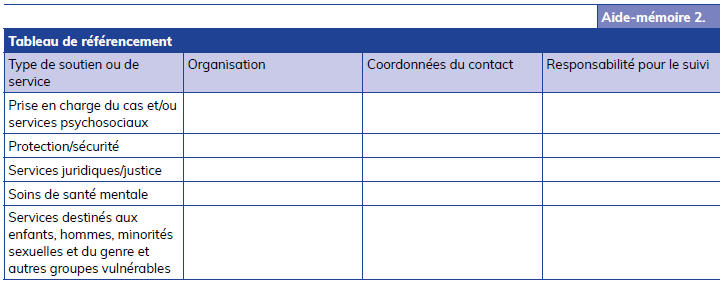 Organisation mondiale de la Santé (OMS), Fonds des Nations Unies pour la population (FNUAP), Haut-Commissariat des Nations Unies pour les réfugiés (HCNUR). Prise en charge clinique des survivantes de viol et de violence exercée par un partenaire intime : élaboration de protocoles à adopter dans les situations de crise humanitaire. Genève, Organisation mondiale de la Santé, 2022. Licence : CC BY-NC-SA 3.0 IGO.
‹#›
[Speaker Notes: Il se peut qu’il ne soit pas possible de traiter toutes les préoccupations la première fois que vous voyez une personne survivante. Informer la personne que vous êtes disponible pour vous revoir afin de parler d’autres questions. Cependant, garder à l’esprit qu’il est possible que les personnes survivantes ne puissent pas revenir pour un suivi dans les contextes de crise. Par conséquent, veiller à ce que les informations soient fournies avant que la personne parte. Vous pouvez remplir un tableau comme celui qui est présenté ici pour garder une trace des services dans le camp ou la communauté. Il peut s’agir d’orientations vers des ressources internes ou externes.]
Outils de suivi des orientations
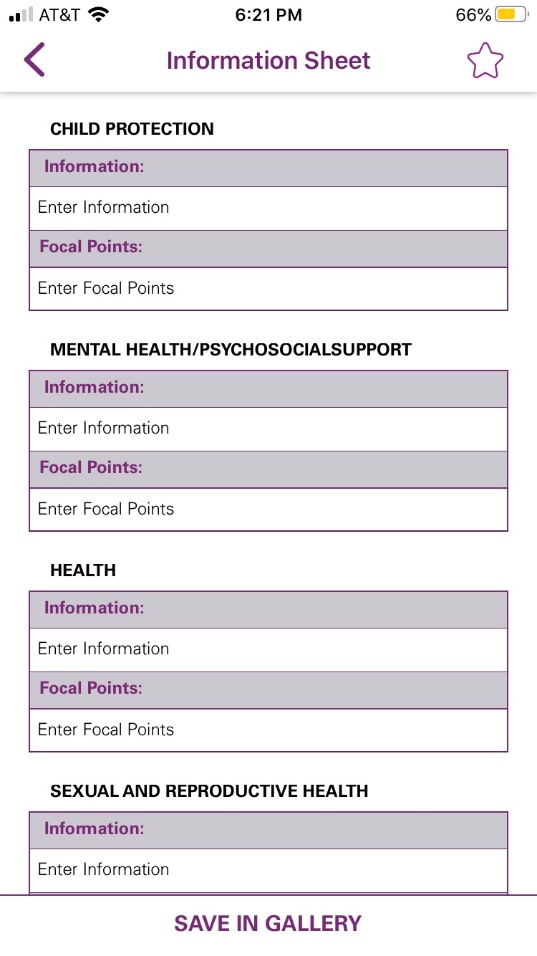 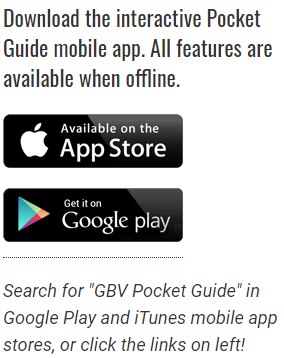 https://gbvguidelines.org/fr/
‹#›
[Speaker Notes: Des outils électroniques sont aussi disponnibles notamment l’application sur le Guide de poche VBG qui inclut une fiche d’informations qui permet aux utilisateur.rice.s de saisir et de sauvegarder des coordonnées clés pour les orientations vers divers domaines notamment : la protection de l’enfance, la santé mentale/le soutien psychosocial, la santé, la santé sexuelle et reproductive, les articles non-alimentaires/WASH (y compris les trousses d’hygiène), le refuge, les services juridiques, services pour les minorités sexuelles et de genre, les services destinés aux personnes en situation de handicap, les services pour adolescents, pour jeunes et les services pour les ménages dirigés par un enfant ou une femme.]
7 — Évaluer la santé mentale et le soutien psychosocial
Se souvenir du soutien de première ligne (VIVRE).
Les personnes survivantes sont exposées à un risque accru par rapport à un certain nombre de symptômes, notamment : 
Les sentiments de culpabilité, la honte, la colère, l’anxiété, la peur, les cauchemars, les idées suicidaires et les tentatives de suicide, l’abus de substance, les troubles de la sexualité, l’isolement social.
Fournir des informations sur les réactions normales de stress par rapport à la violence : 
Reconnaître que la personne survivante a subi un événement physique et émotionnel grave. Expliquer que les émotions négatives sont des phénomènes courants. 
Garantir à la peronne survivante que la violence sexuelle est toujours de la faute de l’agresseur.
‹#›
[Speaker Notes: Les soins médicaux dispensés aux personnes survivantes de violence sexuelle comprennent l’évaluation des problèmes psychologiques et émotionnels, l’offre de soutien psychologique et autres et, si nécessaire, l’orientation vers d’autres prestataires de services pour traiter des troubles mentaux courants, l’abus de substances, les comportements à risques et d’autres problèmes de santé mentale ou sociaux. Même s’il est possible qu’il n’y ait pas de symptômes liés aux traumatismes ou qu’ils disparaissent avec le temps, toutes les personnes survivantes doivent se faire proposer une orientation vers des services de soutien psychosocial, s’ils existent.
Les personnes survivantes sont exposées à un risque accru de divers symptômes, notamment les sentiments de culpabilité et de honte, de colère, d’anxiété, de peur, de cauchemar, de pensées suicidaires ou de tentatives de suicide, l’insensibilité, l’abus de substance, les troubles de la sexualité, les plaintes somatiques médicalement inexpliquées et l’isolement social. 
Fournir des soins pratiques, non-intrusifs. Écouter, mais ne pas forcer les personnes survivantes à parler de l’événement, et veiller à ce que les besoins de base soient remplis. Étant donné que cela peut causer davantage de problèmes psychologiques, ne pas pousser les personnes survivantes à partager leurs expériences personnelles au-delà de ce qu’elles partagent naturellement. Reconnaître que la personne a subi un événement physique et émotionnel grave. Expliquer que les émotions négatives ou l’insensibilité sont des phénomènes courants après une agression sexuelle.
Dans la plupart des cultures, il y a une tenance à blâmer la personne survivante. Si la personne survivante exprime de la culpabilité ou de la honte, expliquer gentiment que la violence subie est toujours de la faute de l’agresser et jamais de la faute de la personne survivante. Rassurer quant au fait que rien n’a été fait pour mériter cela et que ce n’était pas de leur faute. Ne pas porter de jugement moral.]
7 — Évaluer la santé mentale & fournir un soutien psychosocial
Aborder les facteurs psychosociaux actuels
Demander : Quelle est votre principale préoccupation à l’heure actuelle ? Quels sont vos problèmes les plus graves ?
Aider à gérer les facteurs de stress :
encourager les personnes survivantes à identifier leurs propres solutions
explorer et renforcer leurs soutiens sociaux et mécanismes d’adaptation
discuter des agences compétentes et des ressources communautaires
‹#›
7 — Évaluer la santé mentale & fournir un soutien psychosocial
Explorer et renforcer les méthodes d’adaptation positives
Demander : Comment (la violence) vous a-t-elle impactée ? Comment faites-vous face à ces problèmes ?
Explorer les stratégies positives d’adaptation qui sont faisables, de manière complémentaire et neutre.
‹#›
[Speaker Notes: Dans les contextes de crise, les activités de routine et quotidiennes sont souvent interrompues en raison des déplacements, de la fragmentation des réseaux sociaux, des ressources limitées et des soulèvements. En outre, l’expérience d’une personne survivante en matière de violence peut compliquer les tâches du quotidien. Parler avec elle de la vie et des activités et de manière dont elle s’adapte. Vous pouvez l’encourager à :
S’appuyer sur ses forces et ses capacités (par exemple, lui demander ce qui va bien à l’heure actuelle et comment elle a géré des situations difficiles par le passé).
Continuer les activités, surtout celles qui lui semblaient intéressantes et agréables.
Prendre part à des activités de détente pour réduire l’anxiété et la tension (par exemple, la marche, le chant, la prière, les jeux avec les enfants).
Passer du temps avec des amis et la famille qui apportent leur soutien et éviter l’isolement.  
Essayer de faire des activités physiques régulières.
Essayer d’avoir un sommeil régulier et éviter de trop dormir.
Éviter d’utiliser l’auto-médication, l’alcool ou les drogues illégales pour se sentir mieux.]
7 — Évaluer la santé mentale & fournir un soutien psychosocial
La plupart des personnes survivantes retrouveront leur santé mentale grâce au soutien émotionnel et la compréhension de leur réseau personnel, les conseillers communautaires et les groupes de soutien.
Si votre évaluation constate des problèmes en termes d’humeur, de pensées ou de comportement et si la personne survivante est dans l’incapacité de fonctionner dans la vie quotidienne (par exemple, les problèmes pour sortir du lit, prendre soins des enfants, aller au travail ou à l’école ou assurer des tâches ménagères), il peut y avoir plus de problèmes de santé mentale qui nécessitent l’intervention de spécialistes.
‹#›
[Speaker Notes: Le facilitateur doit connaître les mécanismes d’orientation vers des services de conseils psychologiques, de soins psychiatriques ou de soutien psychosocial dans le contexte concerné.]
8 – Soins de suivi
Dans les contextes dangereux, il est possible que
 la personne survivante puisse ou ne puisse pas revenir pour un suivi. Fournir le plus d’éléments possible pendant la première  visite - il est possible que cela soit la seule visite. 

Rassurer la personne survivante quant au fait qu’elle peut revenir au centre de santé à tout moment si elle a des questions ou des problèmes de santé.
‹#›
[Speaker Notes: Les visites de suivi doivent avoir lieu deux semaines, un mois, trois mois et six mois après la visite initiale. Dans certains contextes de crise, il se peut que le suivi à long terme ne soit pas possible, en particulier si le déplacement est en cours. Les prestataires de soins doivent avoir pour objectif au moins une visite de suivi dans les trois premiers mois et doivent veiller à ce que les soins essentiels et les médicaments soient fournis pendant la première visite. Une liste de contrôle pour chaque visite de suivi est fournie sur les diapositives suivantes et comme aide-mémoire.]
8 – Soins de suivi
‹#›
8 – Soins de suivi : 1 mois
‹#›
8 – Soins de suivi : 3 mois
‹#›
[Speaker Notes: En cas de prise de la PPE, un nouveau test de dépistage du VIH est recommandé lors de la visite de suivi à 3 mois.]
8 – Soins de suivi : 6 mois
‹#›
[Speaker Notes: En cas de prise de la PPE, un nouveau test de dépistage du VIH est recommandé lors de la visite de suivi à 3 mois.]
UNITÉ 7 : PROCÉDURES OPÉRATIONNELLES STANDARDS
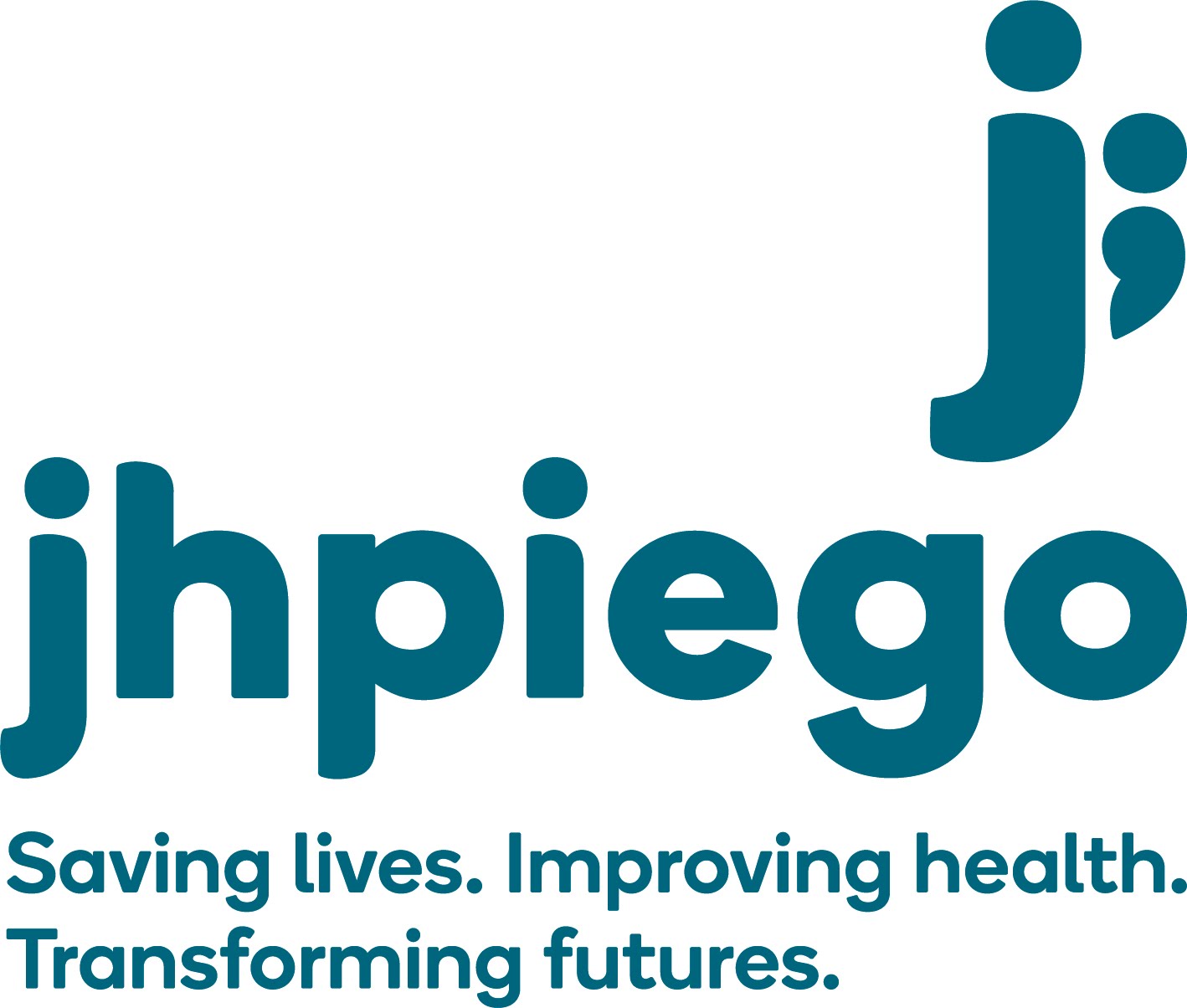 172
[Speaker Notes: Note : Déterminer si les procédures opérationnelles standards (POS) sont déjà en place et adapter la présentation en fonction des POS.

En l’absence de POS, continuer la présentation et faire un brainstorming sur la manière de lancer des discussions sur le processus avec le/la Coordinateur.rice VBG. Si des POS sont en place dans le contexte concerné, rappeler aux participants qu’ils doivent connaître les parcours d’orientation vers des structures compétentes.]
Objectifs de l’unité 7
Décrire le rôle du prestataire de soins dans la mise en œuvre des POS
Évoquer la manière dont les POS peuvent améliorer l'accès aux soins
‹#›
Coordonner et établir des liens
Principaux domaines de collaboration multisectorielle
Santé
Psychosocial
Sécurité
Juridique/Justice
Il est important de mettre en relation les groupes d'entraide communautaire, y compris ceux qui ont été créés par des femmes, des hommes, des adolescents, des personnes en situation de handicap, des populations LGBTQIA et des travailleur.se.s du sexe pour assurer un mécanisme d’orientation coordonné, centré sur les personnes survivantes et confidentiel pour les personnes survivantes.
‹#›
[Speaker Notes: Expliquer qu’il est important de comprendre les conséquences éventuelles de la violence sexuelle afin de développer une réponse programmatique adaptée.

Demander aux participants de rappeler certaines conséquences pour chacun des quatre domaines de programmes qui luttent contre les conséquences de violence sexuelle. 

Par exemple :
Santé : IST et grossesses non désirées
Psychosocial : Dépression et isolement social
Sécurité : Violences sexuelles répétées
Juridique/Justice : Impunité

Insister sur les points suivants : Appliquer les principes directeurs lors de la réponse aux besoins des personnes survivantes de violence sexuelle, en traitant les quatre domaines. Noter qu’il est important de collaborer avec les groupes d'entraide communautaire, y compris ceux qui ont été créés par des femmes, des hommes, des adolescents, des personnes en situation de handicap, des populations LGBTQIA et des travailleur.se.s du sexe pour concevoir et mettre en œuvre les POS et les mécanismes d’orientation coordonnés, centré sur les personnes survivantes et confidentiel pour les personnes survivantes. 

Demander : Quels sont les principes directeurs ? Attendre jusqu’à ce que les personnels citent les quatre principes directeurs (sécurité, confidentialité, respect, et non-discrimination) avant de passer à la diapositive suivante.]
Procédures opérationnelles standards (POS)
Coordination, principes directeurs, mécanismes d’orientation
Santé
Psychosocial
Réfugiés/PDIP
(Individus, groupes, etc)
Sécurité et protection
Juridique/
justice
Agences des Nations Unies, autorités gouvernementales, ONG, société locale
‹#›
[Speaker Notes: Les procédures opérationnelles standards sont un accord entre des agences présentant les rôles et les resonsabilités pour prévenir et lutter contre la violence sexuelle. Avoir un exemple à disposition.

En raison de l'importance de la collaboration multisectorielle pour les programmes de VBG, les Coordinateurs SSR et les responsables de programme de santé peuvent activement participer à un processus visant à clarifier les rôles et responsabilités et la collaboration au sein de et entre les secteurs pour prévenir et agir face à la VBG. Le résultat de ce processus est souvent dénommé procédures opérationnelles standards sur la VBG . La définition de procédures opérationnelles standards doit être le fruit d'un processus de collaboration suite à des consultations auprès de parties prenantes et acteurs du contexte.

Bien que tous les secteurs/pôles aient un rôle à jouer dans la prévention et l'action face à la VBG, ce processus doit au moins inclure des représentants des secteurs de la santé, de l'aide psychosociale, de la sécurité et de la justice/protection (les agences de l'ONU, les ONG nationales et internationales, les organisations communautaires, et les autorités gouvernementales pertinentes le cas échéant).]
Se préparer pour les POS centrées sur la personne survivante*
Quelles sont les lois et politiques du pays ?
Quels sont les équipements de laboratoire disponibles ? 
Quels sont les protocoles existants (soins médicaux post-viol, signalement d’incident, etc) ?
Où dispenser des soins et fournir un soutien ? 
Vers où et comment orienter ?
Comment assurer la coordination entre les intervenants ?
Qu’est-ce que la communauté doit savoir ?
* Respecter les droits, les besoins, les choix, les souhaits et la  dignité de la personne survivante à tout moment
‹#›
[Speaker Notes: Insister sur le fait que les réponses à ces questions peuvent guider la conception et la mise en œuvre des POS. Il peut s’agir d’un bref exercice intégrant les informations spécifiques au contexte local.]
‹#›
(OMS/FNUAP/HCR : Prise en charge clinique des survivantes de viol et de violence exercée par un partenaire intime : Élaboration de protocoles à adopter dans les situations de crise humanitaire Genève : OMS, 2019)
Défintion des POS
[Speaker Notes: Ce tableau montre les informations supplémentaires qui peuvent être utiles pour guider la conception et la mise en œuvre des POS, et il donne des précisions sur la localisation de ces informations.]
Contenu des POS
Définition de la VBG, ses catégories et concepts clés
Principes directeurs
Des POS sont en place au camp et au niveau communautaire
Rôles et responsabilités en termes de prévention et de lutte
Point focal dans chaque secteur : Santé, juridique/justice, communauté, groupes communautaires, partenaires de mise en œuvre et opérationnels, police, gouvernement
Mécanisme de signalement et d’orientation
Coordination, suivi et mécanismes d’évaluation
‹#›
[Speaker Notes: Les POS doivent contenir la définition de travail de la VBG de l’agence. Les directives du Comité permanent interorganisations sur la VBGsont un outil de coordination de la prévention et de l’action au niveau interagence. 

Demander aux participants s’ils se souviennent des quatre principes directeurs (sécurité, confidentialité, respect, non-discrimination). Les POS facilitent la prévention et la lutte contre la violence sexuelle dans les camps et au niveau communautaire.]
Avantages des POS
Améliorer la coordination entre les partenaires en clarifiant les rôles et les responsabilités
Faciliter une compréhension commune et convenue de ce qu’il faut faire et comment cela doit être fait
Définitions, signalement et suivi communs
Faciliter une communication efficace
Assurer une réponse rapide et de qualité pour les personnes survivantes
‹#›
[Speaker Notes: Expliquer chaque avantage aux participants.]
UNITÉ 8 : SUIVI ET ÉVALUATION POUR LES PRESTATAIRES DE SOINS
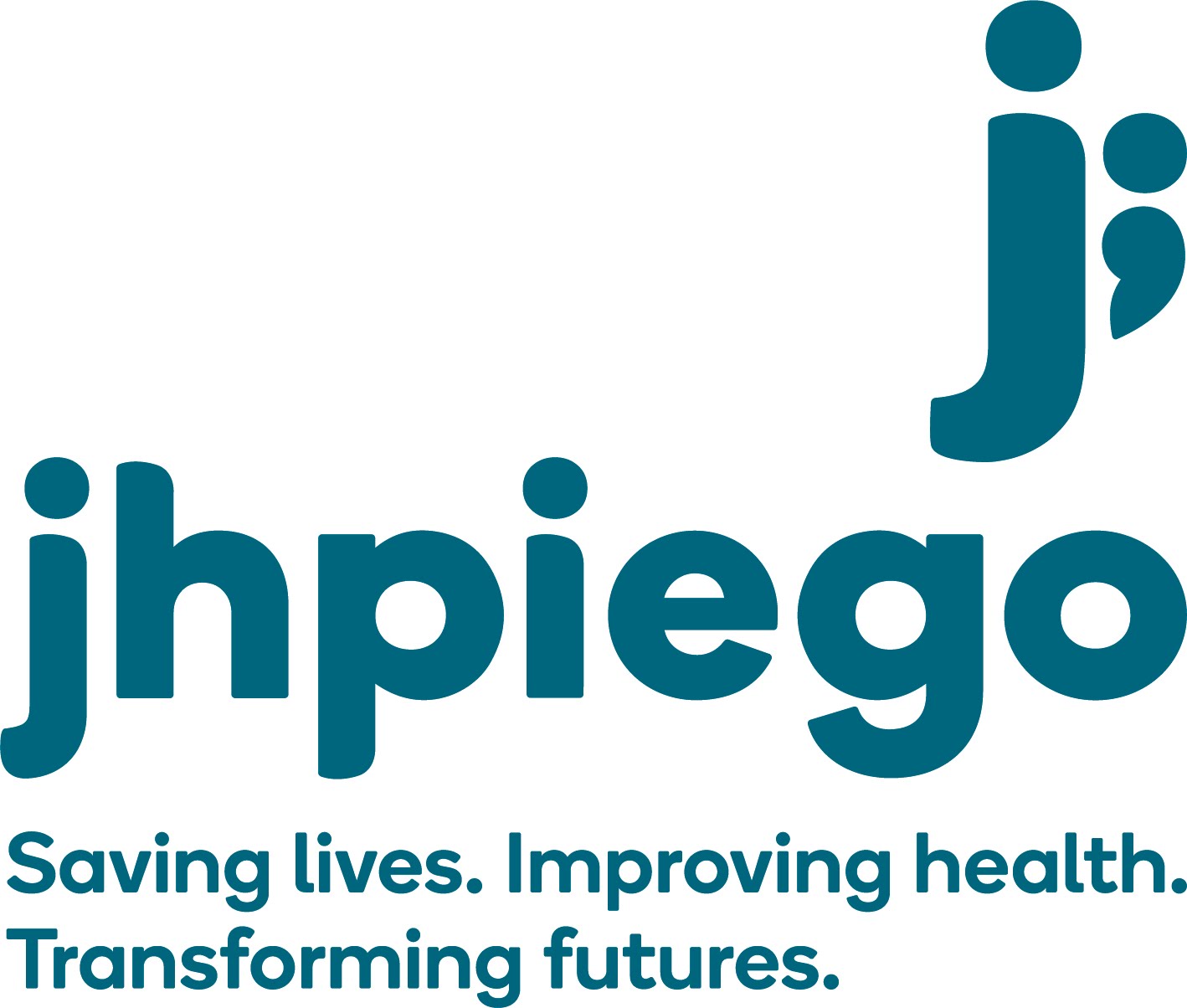 181
Objectifs de l’unité 8
Expliquer le rôle du prestataire de soins dans le suivi et l'évaluation. 
Expliquer le rôle du prestataire de soins dans la gestion des stocks.
‹#›
Définitions
Recensement : le procesus permettant de déterminer et de répondre aux besoins ou « disparités »  entre les conditions actuelles et les conditions souhaitées et les facteurs contribuant à ces disparités. 
Suivi : la collecte et l'analyse constantes et systématiques des données lors de l'avancée du projet. Il a pour but de mesurer le progrès accomplis en vue de la réalisation des étapes et des objectifs du programme.
Évaluation : processus qui permet de déterminer si un programme a répondu aux objectifs escomptés et/ou dans quelle mesure les changements en termes de résultats peuvent être attribués au programme.
‹#›
[Speaker Notes: Le recensement est effectué périodiquement, par exemple, avant le début d’un projet pour déterminer les besoins, les lacunes et les possibilités pour commencer les soins cliniques destinés aux personnes survivantes de violence sexuelle.

Le suivi concerne le comptage, la surveillance et la collecte de données. Demander aux participants comment leur travail dans le contexte clinique pourrait contribuer au suivi des services qui sont dispensés aux patients. Il est important d’insister sur la documentation exhaustive comme mécanisme permettant la collection des données pour les activités de suivi et d’évaluation. D’autres exemples de suivi d’un service de soins peuvent inclure le comptage du nombre de préservatifs distribués ou le comptage du nombre de prestataires formés.

L’évaluation est un processus systématique et objectif ayant pour but de déterminer la pertinence, l’efficacité et l’impact des activiés par rapport à leur objectifs.]
Questions
Pourquoi assurons-nous le suivi et évaluons-nous les interventions liées à la violence sexuelle dans votre programme?
Comment assurez-vous le suivi et procédez-vous à l’évaluation ? 
Quelles données collectez-vous ?
Quand les collectez-vous ?
Que faites-vous avec les données que vous collectez ?
‹#›
Pourquoi
Quoi
Quand
Comment
‹#›
Pourquoi
Pourquoi assurons-nous le suivi et évaluons-nous les interventions liées à la violence sexuelle ?
Pour mesurer les résultats directs et l’impact à long terme des interventions
Pour comprendre notre impact
Pour savoir ce qui fonctionne et ce qui ne fonctionne pas
Pour adapter nos projets et nos programmes en conséquence
‹#›
Pourquoi
Quoi
Quand
Comment
‹#›
Quoi
IMPACT
RÉSULTAT
(objectif)
Conséquences sanitaires limitées de la violence sexuelle
Que mesurons-nous ?
Plan
RÉSULTAT
Suivi et évaluation
L’impact et les résultats sont les changements qui surviennent dans une situation ou un contexte après la mise en œuvre des interventions. Il s’agit des résultats que nous mesurons
Disponibilité des soins cliniques pour les survivantes de VBG
INTRANT
Sessions de formation
‹#›
[Speaker Notes: Un projet est planifié à partir des objectifs souhaités jusqu’aux résultats et intrants nécessaires pour atteindre les objectifs.

Les intrants et les résultats d’un projet font l’objet d’un suivi pour évaluer le degré de réalisation des objectifs.]
Pourquoi
Quoi
Quand
Comment
‹#›
Quand
Approche du cycle de projet
Périodique, identifie les besoins et les lacunes entre les situations actuelles et souhaitées
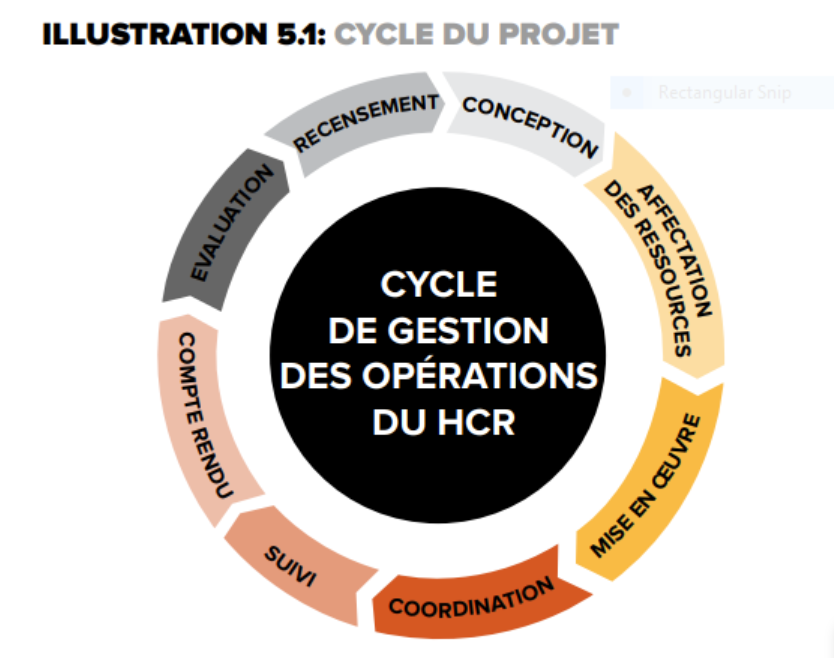 Planifié pendant l’ensemble du projet, détermine si les objectifs sont atteints et dans quelle mesure
Collecte & analyse systématique et constante des données
‹#›
(Manuel de terrain interorganisations sur la santé reproductive en situations de crise humanitaire de 2018)
[Speaker Notes: Il existe diverses manières d’examiner le cycle du projet. Cet exemple du HCR est extrait du Manuel de terrain interorganisations sur la santé reproductive en situations de crise humanitaire de 2018, Chapitre 5 : Recensement, suivi et évaluation.]
Pourquoi
Quoi
Quand
Comment
‹#›
Comment
Indicateurs
Un indicateur est une variable qui peut faire l'objet d'un suivi au fil du temps pour mesurer les progrès accomplis pour atteindre les objectifs.
Les indicateurs doivent être S pécifiquesM esurablesA tteignablesR éalistesT emporellement définis 
Exemples : Directives du Comité permanent interorganisations sur la VBG,Manuel de terrain interorganisations, MSF, HCR, IRC, USAID
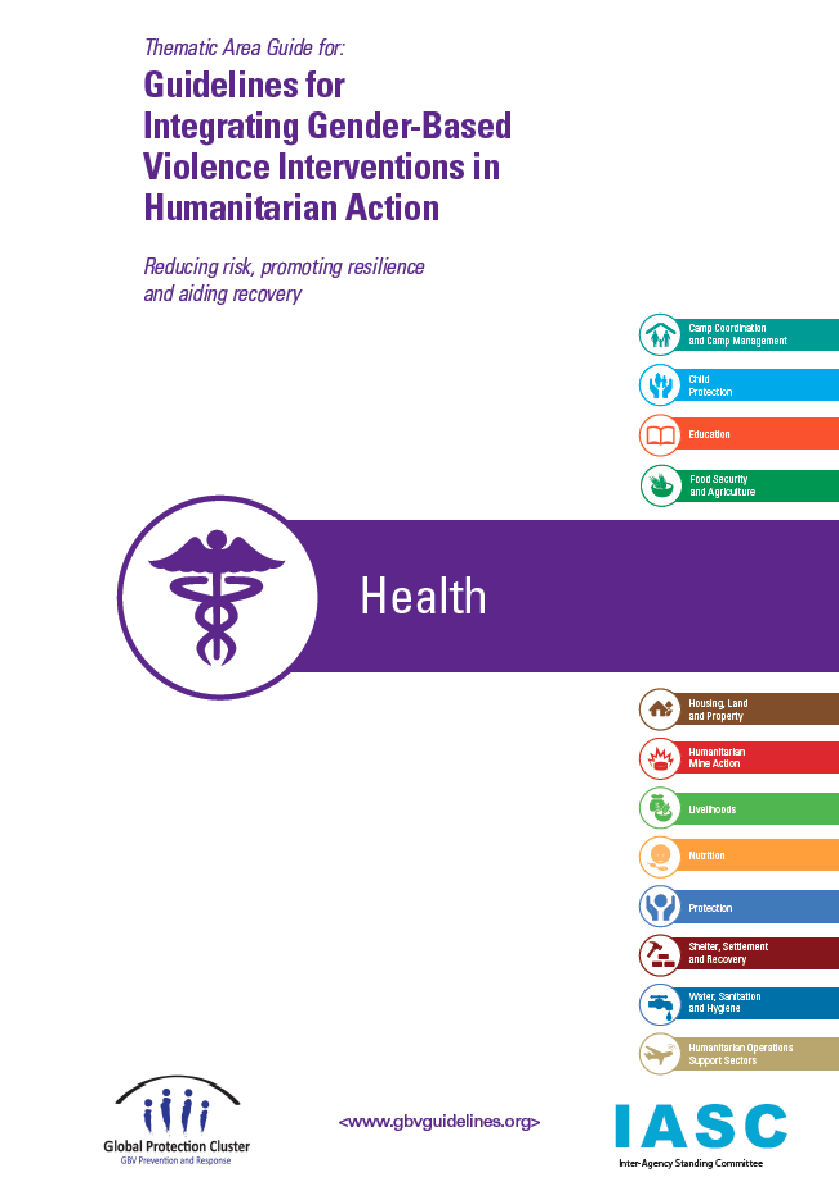 ‹#›
[Speaker Notes: Les indicateurs sont nécessaires pour assurer le suivi et évaluer un programme. Les indicateurs doivent être sélectionnés minutieusement afin que les informations colllectées puissent être utilisées pour améliorer le programme.

L’acronyme SMART est utilisé pour décrire les attributs des indicateurs :
Spécifique - L’indicateur doit mesurer précisément ce que le programme vise à réaliser et être bien défini et ciblé.
Mesurable - Pouvez-vous faire un suivi des progrès et le degré de réalisation de l’objectif ?
Atteignable - Cet indicateur est-il aligné sur les objectifs ? Est-ce qu’il mesure le résultat souhaité ?
Réaliste - Est-il pratique pour mesurer l’indicateur ? Les données peuvent-elles être collectées avec les ressources qui sont disponibles (connaissances, temps) ?
Temporellement défini - Inclut-il une échéance, des dates et/ou une fréquence ?]
Quels sont les types d’indicateurs qui existent ?
Qualitatifs or quantitatifs
Exprimés en :  %, chiffres, oui/non
Comment choisir votre indicateur ?
Les indicateurs ne sont jamais indépendants - ils doivent être reliés à un résultat !
‹#›
[Speaker Notes: Comment choisissez-vous un indicateur ? Chaque indicateur doit être imputé à une norme correspondante pour établir le niveau minimum acceptable de réalisation de l'objectif qui est visé. 

Par exemple : 90 % des établissements de santé dans le camp de réfugiés fournissent des services complets pour les personnes survivantes de la violence sexuelle ou : 100 % de l’ensemble des personnes survivantes de violence sexuelle se présentant dans les 72 heures se voient proposer la PPE.]
Exemple d’indicateurs de la VBG
Indicateurs à collecter au niveau de l'établissement de santé :
Nombre de cas de violence sexuelle signalés aux services sanitaires (par mois, par âge/sexe/capacité/autre facteur pertinent)
Moment de la mise à disposition de la CU ( % de personnes survivantes de viol éligibles se présentant aux services de santé dans les 120 heures, qui bénéficient de la CU, par âge)
Moment de l'administration de la PPE (% de personnes survivantes de viol éligibles se présentant aux services de santé dans les 72 heures et qui bénéficient de la PPE, par âge/sexe)
Nombre de femmes et de filles qui bénéficient de soins liés à l'avortement sans risques dans les limites prévues par la loi
% de personnes survivantes de VBG qui sont orientées pour des conseils psychosociaux
% de clientes qui font part de leur satisfaction par rapport aux soins obtenus
Indicateurs à mesurer chaque année
Nombre d'agents de santé formés à l'administration des soins cliniques aux victimes de violence sexuelle  
Procédures opérationnelles standards établies par écrit et acceptées par l’ensemble des acteurs (oui/non)
‹#›
[Speaker Notes: Le suivi et le signalement des cas de VBG, le partage d'information, la documentation de l'incident et l'analyse des données doivent faire l'objet d'un accord dans le cadre des POS. La collecte et l'analyse des informations sur la VBG peuvent fournir des données précieuses si elles sont conduites et partagées correctement.]
Discussion
Les données visant à rassembler des indicateurs peuvent être obtenues à partir des dossiers cliniques
Vous pouvez ne PAS connaître la prévalence de la violence sexuelle dans votre contexte à partir des indicateurs cliniques
Que pouvez-vous faire si votre centre de santé ne collecte pas d’indicateurs ?
‹#›
[Speaker Notes: Les indicateurs de la programmation destinée aux personnes survivantes de violence sexuelle ne peuvent pas être utilisés pour tirer des conclusions sur la prévalence ou l’incidence. Demander aux participants de penser à un centre de santé pour la vaccination des enfants ou la planification familiale. Est-ce que vous tireriez la conclusion que ces programmes ne sont pas nécessaires si un faible nombre de patients se présentent au centre de santé ?

Le formulaire sur l’historique et l’examen avec le pictogramme d’accompagnement est la norme de l’OMS pour la prise en charge clinique des personnes survivantes de violence sexuelle. Des informations détaillées, exhaustives sur le formulaire permettront une collecte de données qui guident les indicateurs. 

Demander aux participants s’ils collectent actuellement certaines des données dans le contexte clinique. Le Ministère de la Santé (MS) dispose-t-il d’un ensemble d’indicateurs qu’il utilise ? Le MS peut utiliser un ensemble d’indicateurs qui est différent des indicateurs de l’agence qui gère le centre de santé. Il est important de respecter la confidentialité et la sécurité des données si des systèmes parallèles sont en place. Par exemple, si les données sont collectées pour deux agences différentes, ces données sont-elles toujours collectées d’une manière qui protège l’identité de la personne survivante ?

En l’absence d’un système de collecte de données en place, alors penser à recueillir des informations sur un ou deux indicateurs comme point de départ.]
Exemple d’outil d’évaluation : Liste de contrôle des établissements de santé
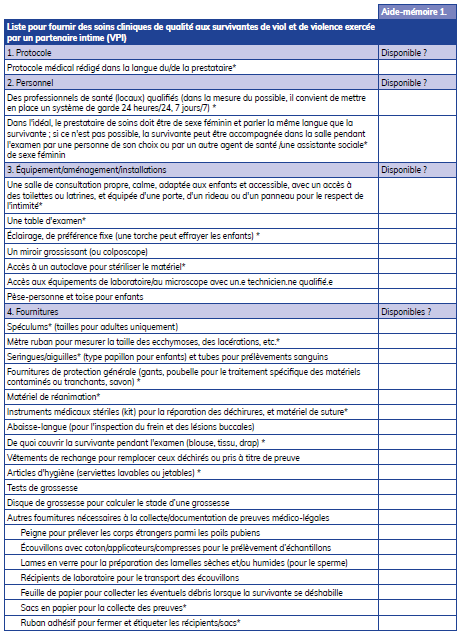 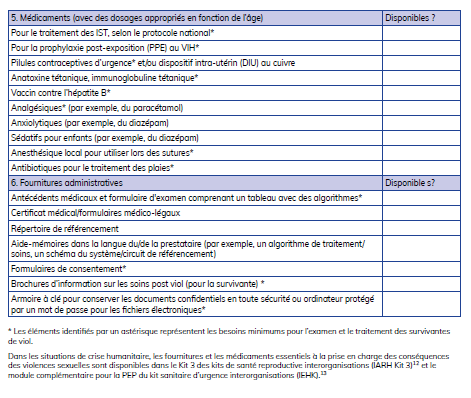 Organisation mondiale de la Santé (OMS), Fonds des Nations Unies pour la population (FNUAP), le Haut-Commissariat des Nations Unies pour les réfugiés (HCNUR). Prise en charge clinique des survivantes de viol et de violence exercée par un partenaire intime : élaboration de protocoles à adopter dans les situations de crise humanitaire. Genève, Organisation mondiale de la Santé, 2022.
‹#›
[Speaker Notes: Les diapositives suivantes sont des exemples d’outils qui sont utilisés dans l’approche de cycle de projet.

Une liste de contrôle d’établissement de santé peut aider à évaluer la disponibilité des ressources requises pour les soins cliniques dispensés aux personnes survivantes d’agression sexuelle. Cette liste de contrôle est tirée du document de l’OMS/FNUAP/HCR intitulé Prise en charge clinique des survivantes de viol et de violence exercée par un partenaire intime : Élaboration de protocoles à adopter dans les situations de crise humanitaire, Genève, 2019. Il peut être utilisé dans votre établissement d’origine par la direction pour déterminer la disponibilité de ressources essentielles pour fournir des soins complets.]
Exemple d’outil de suivi
‹#›
[Speaker Notes: Cet exemple d’outil de suivi est adapté d’un outil utilisé dans les centres de santé de Médecins Sans Frontières (MSF).]
Exemple d’un outil d’évaluation - Outil d’audit des dossiers médicaux
‹#›
[Speaker Notes: Un outil d’audit des dossiers médicaux peut être utilisé pour évaluer la qualité des soins cliniques dispensés aux personnes survivantes de violence sexuelle dans l’établissement de santé. Un outil d’audit doit inclure tous les éléments des soins cliniques dispensés aux personnes survivantes de violence sexuelle, tels qu’évoqués dans cette formation et présentés dans les directives de l’OMS. Cet outil peut être utilisé pour un auto-audit des dossiers médicaux pour l’achèvement. Il peut aussi être utilisé par les superviseurs, chaque mois, deux fois par mois ou à une autre fréquence pour recueillir des informations sur la pratique clinique au sein de l’établissement pour aborder l’amélioration de la qualité.

Il y a un exemple d’outil d’audit des dossiers médicaux au sein du dispositif de formation adapté de l’International Rescue Committee, Clinical Care for Sexual Assault Survivors: Multimedia training tool in Humanitarian Settings (2012).]
Messages clés : Données
Assurer la coordination de la collecte de données parmi les secteurs
Aligner les outils et les méthodes de collecte de données entre l’ensemble des partenaires pour assurer la qualité et la standardisation
Garantir le respect des normes éthiques et de sécurité lors de la collecte et du partage de données
Éviter de blâmer et de porter des jugements quand vous interprétez les résultats du suivi et de l’évaluation
Évaluer les programmes & utiliser les résultats pour améliorer la qualité
‹#›
Messages clés - suite
Lors de la documentation de données
Le respect de la confidentialité à l'égard des personnes qui communiquent des informations sur la VBG doit être protégé à tout moment et le consentement éclairé doit être accordé.
Lors du partage des données
Ne donner une description complète de l'incident que si elle ne peut pas être reliée à des personnes survivantes précises (la date et le lieu précis, les informations sur la victime, l'ethnicité, l'âge, le sexe et les résultats des examens médicaux ne peuvent être indiqués que si cela ne présente pas de danger)
Fournir des informations complémentaires qui peuvent avoir contribué aux changements du nombre de cas signalés par rapport à la période précédente. Par exemple, davantage de services disponibles, campagnes d'information, recrudescence d'attaques violentes.
‹#›
GESTION DES FOURNITURES MÉDICALES (FNUAP)
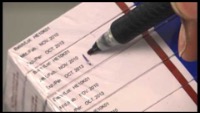 https://www.unfpa.org/video/reproductive-health-kits-shelving
‹#›
[Speaker Notes: Activité
Montrer la vidéo Reproductive Health Kits Shelving (sur la gestion des fourniture de soins de santé reproductive) FNUAP. 2012. (5:37 minutes). Accessible via : https://www.unfpa.org/video/reproductive-health-kits-shelving 

Le point clé de la vidéo est que les fournitures doivent être conservées et faire l’objet d’un suivi de manière organisée. Demander : Quel est le rôle du prestataire de soins pour la gestion des fournitures ? Faciliter une discussion de 5 à 10 minutes avant de poursuivre la présentation.]
Gestion des fournitures médicales
Retirer les fournitures des cartons et les ranger
Zone de conservation dédiée, protégée
Gestion des stocks
Premier entré, premier sorti
‹#›
[Speaker Notes: Demander aux participants des informations sur l’installation des fournitures sur leur lieu de travail. Souligner les points clés comme indiqués sur la diapositive.]
UNITÉ 9 : ÉVALUER ET RENFORCER LES SERVICES CLINIQUES POUR LES PERSONNES SURVIVANTES DE VIOLENCE SEXUELLE
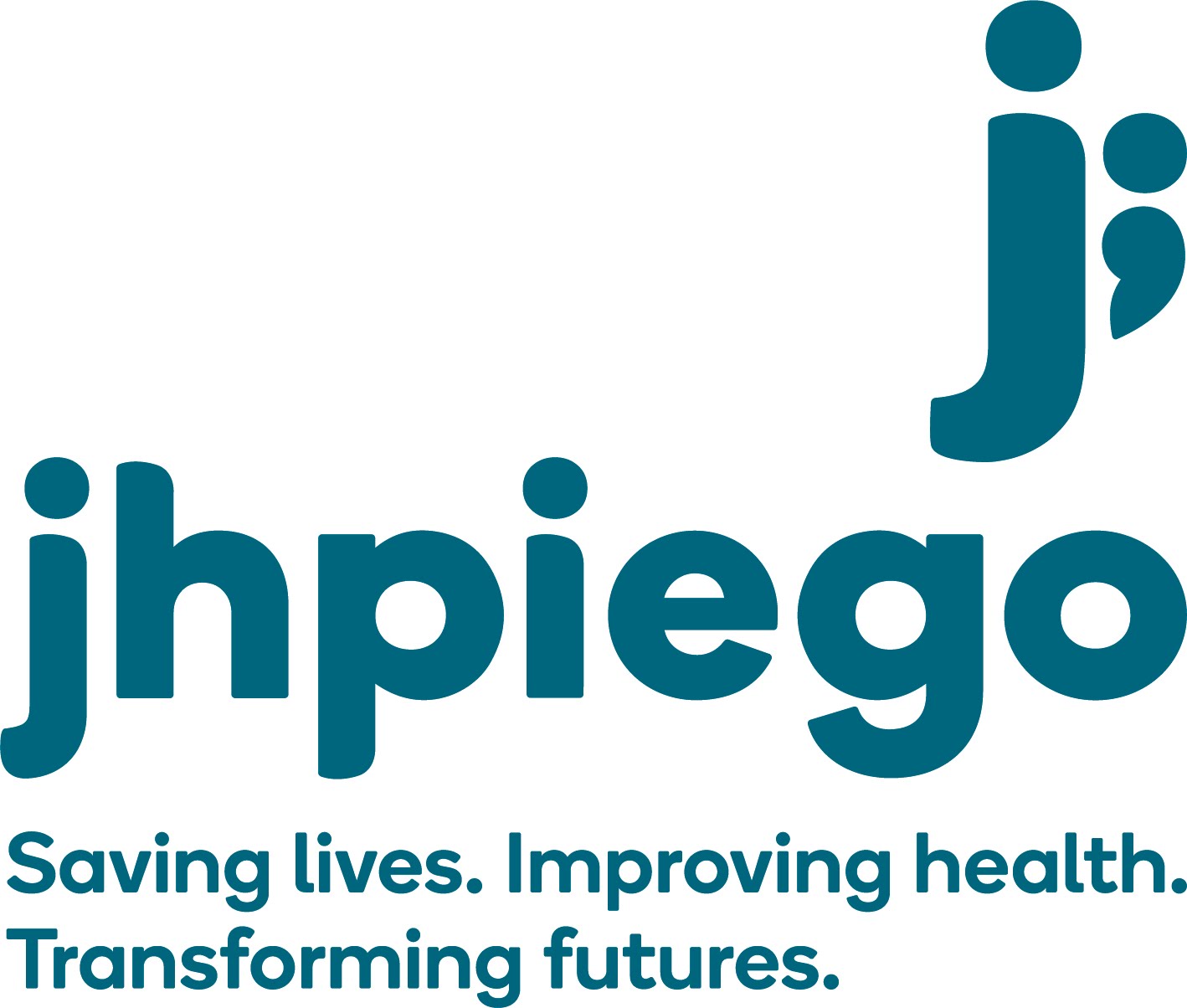 204
Objectifs de l’unité 9
Discuter des principales exigences en matière de prestation de soins cliniques de qualité pour les personnes survivantes de violence sexuelle et de violence exercée par un partenaire intime.   
Développer une liste d'actions initiales pour renforcer les services cliniques pour les personnes survivantes.
‹#›
[Speaker Notes: Expliquer que pendant cette session, les participants vont discuter des exigences clés des soins cliniques de qualité pour les personnes survivantes de viol et la violence exercée par un partenaire intime et développer une liste d’actions initiales pour renforcer les services cliniques destinés aux personnes survivantes.]
Recenser et renforcer les services cliniques
Pour améliorer la qualité des services cliniques fournis, il est important de recenser les pratiques actuelles, les ressources et les systèmes et identifier les forces et les possibilités de changement. 
Le processus de changement et d’amélioration de la qualité doit idéalement être piloté par un petit groupe de personnes engagées, plutôt qu’une personne seule.
‹#›
Activité
Quelles sont les composantes des soins cliniques pour les personnes survivantes de violence sexuelle actuellement en place ?
Quels sont les meilleurs atouts de l’établissement pour fournir des soins post-agression ? De quoi êtes-vous le plus fier ?
Quels éléments peuvent être améliorés ? Quelles sont les lacunes actuelles/quelles sont les ressources nécessaires ? Quelles sont les principales étapes à venir pour prendre des mesures ?
‹#›
[Speaker Notes: Répartir les participants au sein de groupes, idéalement en fonction du site clinique où ils travaillent. Si plus de 5 participants viennent d’un site clinique, ensuite créer plus de groupe. Orienter vers le polycopié Évaluer et améliorer la qualité des services cliniques. Passer en revue les instructions figurant sur le polycopié pour le travail en petit groupe. 
 
Après 60 minutes, prendre une pause de 15 minutes. Après la pause, rassembler les groupes. Chaque groupe doit avoir la possibilité de présenter sa discussion au public au sens large, en fonction des questions clés qui figurent sur cette diapositive. Guider la discussion vers les solutions pratiques et l’identification continue des manières d’améliorer les soins cliniques.]
UNITÉ 10 : SOINS POUR LES AIDANTS,ÉVALUATION ET CLÔTURE
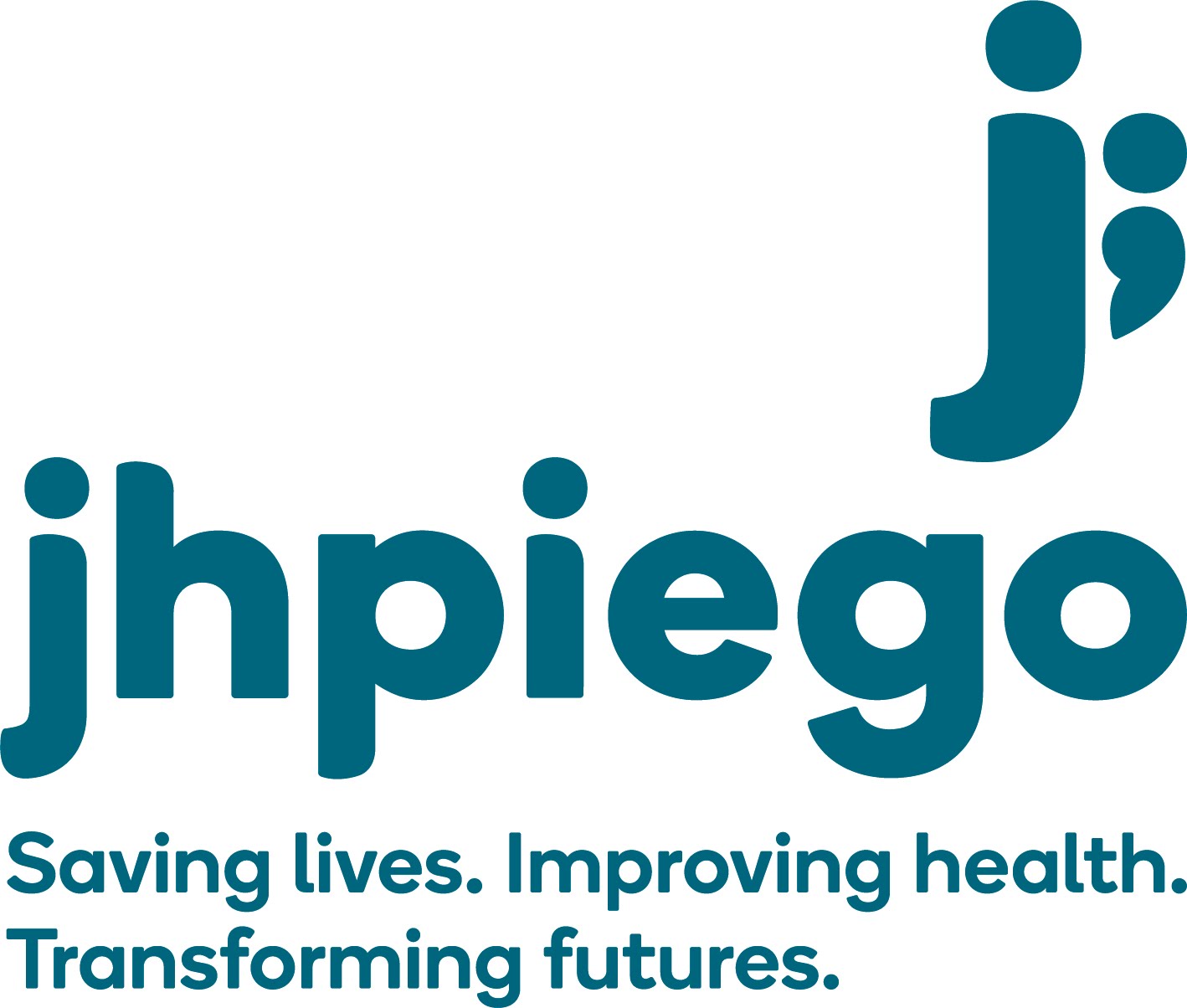 209
Objectifs de l’unité 10
Discuter des stratégies visant à identifier et prévenir le surmenage.    
Réfléchir sur la formation par rapport à la satisfaction des attentes des participants et aux objectifs de la formation.
‹#›
Soins pour les aidants : Activité
Trouver un partenaire.
Penser à une expérience difficile à laquelle vous avez été confronté pendant votre travail en tant que prestataire. Qu’est-ce qui a rendu cette expérience particulièrement difficile ?
Partager l’expérience avec votre partenaire.
Vous pouvez aussi partager cette expérience au sein du grand groupe si vous vous sentez à l’aise.
‹#›
[Speaker Notes: Présenter ce sujet en expliquant que vos besoins sont aussi importants que ceux des personnes survivantes auxquelles vous dispensez des soins. Il se peut que vous ayez des réactions ou des émotions fortes quand vous écoutez parler de violence avec vos patient.e.s. Cela est particulièrement vrai si vous avez subi des violences vous-même. Les prestataires de soins peuvent développer des maladies liées au stress, comme le surmenage, l’usure de la compassion ou le traumatisme vicariant. Si vous travaillez avec des personnes survivantes, ayez conscience de ces risques et agissez pour préserver votre bien-être face au stress lié au travail. 

Ensuite, dire aux participants de se répartir au sein de paires et discuter d’une expérience difficile qu’ils ont vécue pendant leur travail en tant que prestataires. Qu’est-ce qui a rendu cette expérience particulièrement difficile ? Après 10 minutes, réunir les participants au sein de la plénière et inviter les participants à partager leurs propres réponses, s’ils se sentent à l’aise pour le faire.]
Qu'est-ce que le « surmenage »
Le surmenage est un type particulier de stress-un état d’épuisement physique ou émotionnel qui implique aussi un sens d’accomplissement réduit et une perte d’identité personnelle. Cela peut toucher les prestataires au niveau de l’établissement ou de la communauté, de même que les membres de la famille.
Manifestations du surmenage
Avoir envie de pleurer 
Troubles du sommeil
Mauvaise concentration
Ressentir de la colère envers soi-même ou d’autres personnes (patient.e.s, collègues, famille)
Alcoolisme et toxicomanie 
Manque d’intérêt général pour la vie
Incapacité à ressentir du plaisir
Isolement volontaire 
Manque de plaisir au travail
Tristesse ou peur causées par le travail
‹#›
[Speaker Notes: Commencer par demander aux participants :
Qu'est-ce que le « surmenage » ?
Avez-vous déjà ressenti un « surmenage » ou travaillé avec quelqu’un d’autre qui a été surmené ? 
Comment vous en êtes-vous rendu compte ? En quoi était-ce différent de « juste une mauvaise journée » ? Qu’avez-vous ressenti dans votre corps ?
Comment votre comportement/le comportement de vos collègues ont-ils changé ? 

Après que quelques volontaires ont partagé leurs idées, avancer vers l’animation et expliquer les points figurant sur cette diapositive.]
Statistiques sur le surmenage
50 % des prestataires qui ont affaire à des personnes traumatisées disent qu’ils se sentent affectés et 30 % d’entre eux ont dit que cela interfère même avec leur vie. 


Ces effets sont aggravés chez 30 % des professionnels qui ont déjà souffert de traumatisme durant leur enfance (Traumatisme lié à des effets indésirables).
(Brady et al. 1999 ; Figley 1995 ; Kohlenberg et al 2006)
‹#›
[Speaker Notes: Expliquer que le surmenage est très courant chez les prestataires qui s’occupent de patient.e.s qui ont des antécédents de traumatisme. De plus, les effets du surmenage sont aggravés chez les prestataires qui ont déjà souffert de traumatisme durant leur enfance.]
Comment éviter le surmenage : Valeurs à adopter
Croire en ses compétences et ressources.
Avoir conscience de ce qui cause le stress et comment l’éviter.
Avoir conscience que vous ne pouvez pas tout faire et que vous avez besoin d’aide.
Se souvenir de ses motivations. Pourquoi avons-nous choisi de faire ce travail.
‹#›
Comment éviter le surmenage : Actions positives
Développer votre propre réseau de soutien social et psychologique
Passer du temps avec des amis
Faire de l’exercice et s’adonner à son hobby favori
Sortir et prendre l’air
Recourir à des techniques de relaxation comme la respiration profonde
Discuter de problèmes avec d’autres personnes, y compris votre superviseur
Prendre soin de sa propre vie en dehors du travail (autres intérêts, soutien, famille, soins)
Prendre soin de votre propre santé
Partager vos problèmes avec vos collègues
Organiser des activités sociales
Prendre des congés régulièrement si possible
Demander de l’aide si nécessaire
‹#›
[Speaker Notes: Expliquer qu’il existe des actions positives que nous pouvonsappliquer pour éviter le surmenage. Ensuite montrer la diapositive et examiner les réponses.

Ensuite demander : Quelles sont les autres stratégies que vous utilisez ou que vous avez utilisées dans le passé, pour prendre soin de vous et éviter le surmenage ? Inviter les participants à partager leurs propres stratégies.]
Évaluation & clôture
Post-test sur les connaissances
Évaluation du cours  
Certificats de fin de formation
‹#›
Références
Groupe de travail interorganisations sur la santé reproductive dans les situations de crise humanitaire (IAWG) (2018). Manuel de terrain du groupe interorganisations sur la santé reproductive en situations de crise humanitaire. (http://iawg.net/iafm/).
GBV Prevention Network/Raising Voices and Program for Appropriate Technology in Health (PATH). (2011). In Her Shoes. 
Organisation mondiale de la Santé. (2019). Caring for women subjected to violence: A WHO curriculum for training health care providers, à consulter via https://www.who.int/reproductivehealth/publications/caring-for-women-subject-to-violence/en/
 Vu, A., et al. 2014. « The Prevalence of Sexual Violence among Female Refugees in Complex Humanitarian Settings: A systematic review and meta-analysis. » PLOSE Current Disasters. 
UKAid. Avril 2014. « Evidence Digest: Issue 01. » Violence Against Women and Girls Helpdesk
Conseil de sécurité des Nations Unies. « Violences sexuelles liées aux conflits : Rapport du Secrétaire général ». 2014. S/2014/181.
Ward, J., 2002. If Not Now, When? Addressing gender-based violence in refugee, internally displaced, and post-conflict settings. RHRC.
Ward, J., 2006. Broken Bodies, Broken Dreams: Violence against women exposed. IRIN.
Oxfam. 2010. « First Survey on the Prevalence of Sexual Violence Against Women in the Context of the Colombian Armed Conflict 2001-2009, » p. 1, cité dans Shteir, S. 2014. Conflict-Related Sexual and Gender-Based Violence: An introductory overview to support prevention and response efforts. ACMC.
Comité permanent interorganisations. 2015. Directives pour l’intégration d’interventions ciblant la violence basée sur le genre dans l’action humanitaire : Réduction des risques, promotion de la résilience et aide au relèvement.
Organisation mondiale de la Santé (OMS), Fonds des Nations Unies pour la population (FNUAP) et Haut-Commissariat des Nations Unies pour les réfugiés (HCR). Prise en charge clinique des survivantes de viol et de violence exercée par un partenaire intime : élaboration de protocoles à adopter dans les situations de crise humanitaire.
Plan International, Double Jeopardy: Adolescent Girls and Disasters, http://plan-international.org/girls/reportsand-publications/the-state-of-the-worlds-girls-2013.php?lang=en
‹#›
[Speaker Notes: Cette diapositive peut rester cachée.]
Références
OMS, FNUAP, HCR. (2019) Prise en charge clinique des survivantes de viol et de violence exercée par un partenaire intime : élaboration de protocoles à adopter dans les situations de crise humanitaire.
Di Maio, V. et Dana, S. Forensic Pathology, Vademecum Series. (Landes Bioscience. 1998).
Girardin et al. Color Atlas of Sexual Assault. (Mosby. 1997).
Lunde, Inge et Ortmann, Jørgen, « Prevalence and sequelae of sexual torture. » The Lancet, 36, (4 août) : 289-291 (1990).
Meana, Javier et al. (1995), « Prevalence of sexual torture in political dissidents. » The Lancet, 345 (20 mai) : 1307
Peel, M., et al. (2000) « The sexual abuse of men in detention in Sri Lanka. » The Lancet, 355(10): 206
Russell, W., (2007) « Sexual violence against men and boys. » Forced Migration Review, Issue 27 (Janvier).
Sivakumaran, S., (2007) « Sexual violence against men in armed conflict. » European Journal of International Law, 18(2) : 253-276
FNUAP/HCR. 2004. Clinical management of rape survivors: Developing protocols for use with refugees and internally displaced persons – Éditions révisée. Publiée par l’OMS. 
Haut-Commissariat des Nations Unies pour les réfugiés, 2012. Travailler avec les hommes et les garçons survivants de violence sexuelle et sexiste dans les situations de déplacement forcé. 
OMS et IMC. mhGAP-IG Training Series. Consulté via : https://www.youtube.com/watch?v=k0JXpg_pS98
OMS. 2014. Health care for women subjected to intimate partner violence or sexual violence: A clinical handbook
Organisation mondiale  de la Santé, War Trauma Foundation et World Vision International. 2013. Psychological first aid: Facilitator’s manual for orienting field workers. OMS : Genève.
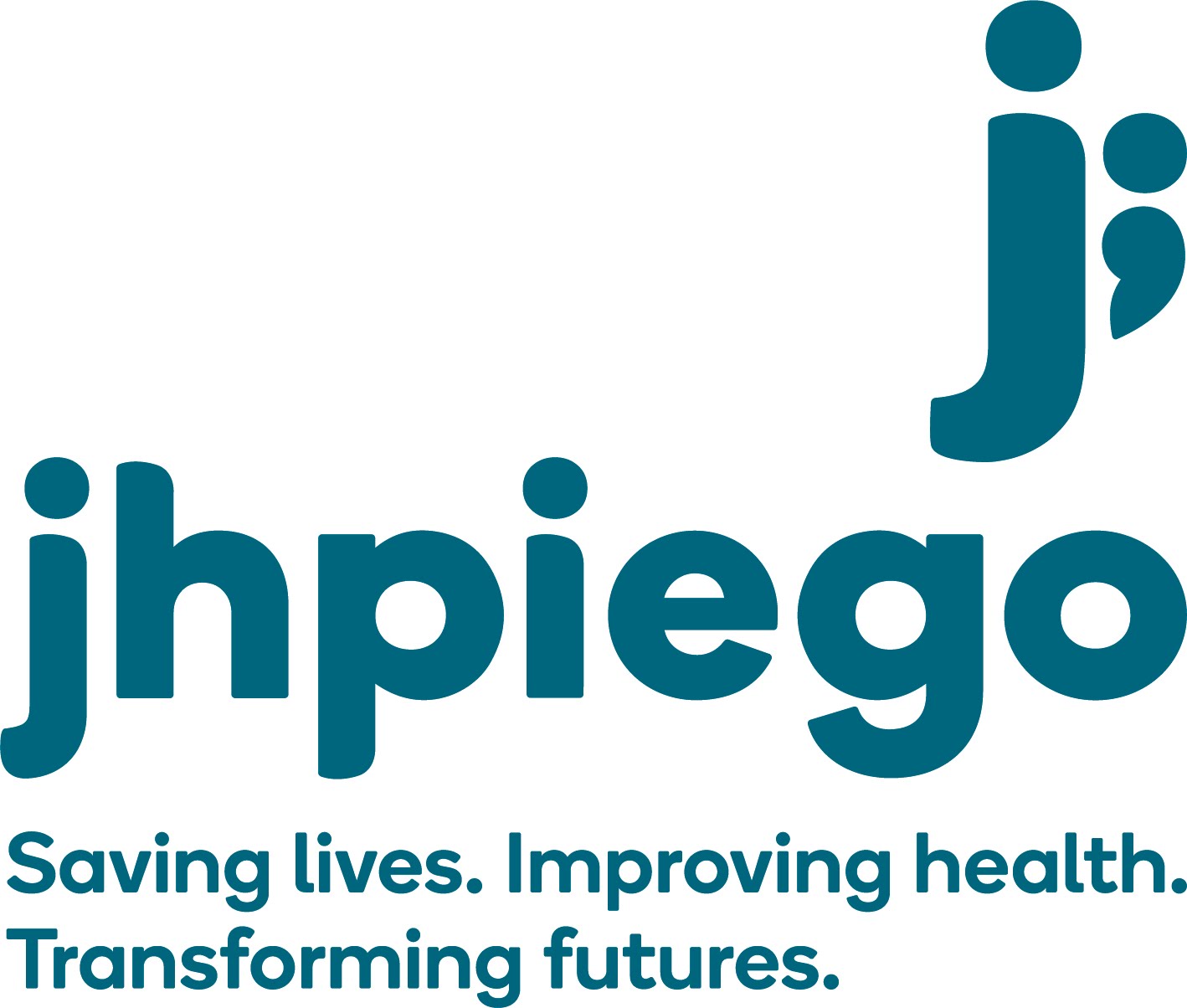 ‹#›
Références
Comité permanent interorganisations. 2015. Directives pour l’intégration d’interventions ciblant la violence basée sur le genre dans l’action humanitaire : Réduction des risques, promotion de la résilience et aide au relèvement. Consulté via : www.gbvguidelines.org
International Rescue Committee. 2012. La prise en charge des enfants ayant subi des violences sexuelles en situations de crise humanitaire.
Organisation mondiale de la Santé. 2013. Section ajoutée à Consolidated guidelines on the use of antiretroviral drugs for treating and preventing HIV infection, Chapitre 5 – Clinical guidelines across the continuum of care: HIV diagnosis and ARV drugs for HIV prevention.OMS.
Organisation mondiale de la Santé. 2014. Post-exposure prophylaxis to prevent HIV infection Factsheet.
Organisation mondiale de la Santé (OMS), Fonds des Nations Unies pour la population (FNUAP), Haut-Commissariat des Nations Unies pour les réfugiés(HCR). Prise en charge Clinique des survivantes de viol et de violence exercée par un partenaire intime. Genève : OMS ; 2019. Licence : CC BY-NC-SA 3.0 IGO.
Fonds des Nations Unies pour la population. 2019. Manuel sur les Kits sanitaires d’urgence inter-institutions à utiliser lors de situations d’urgence, 6è édition
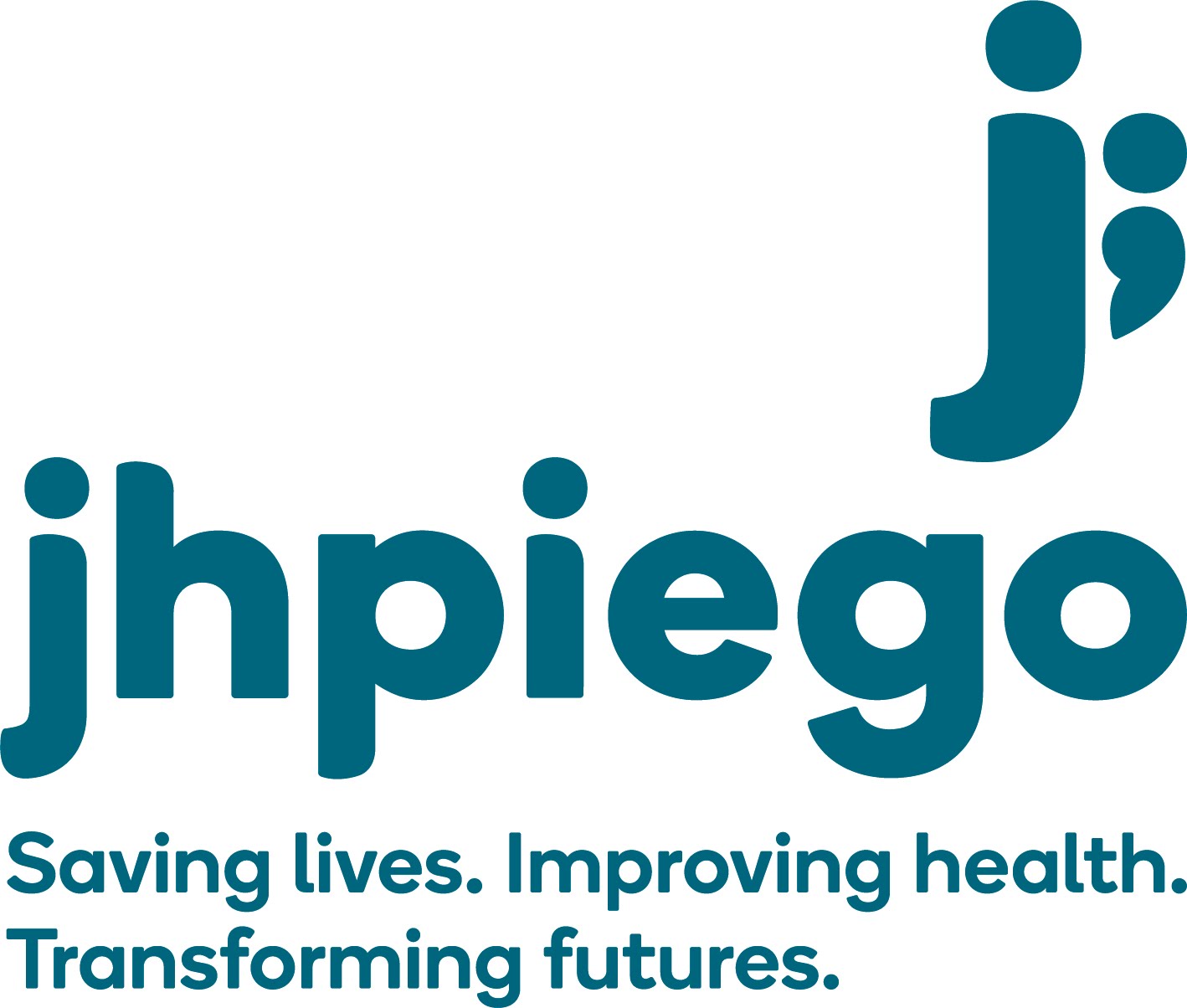 ‹#›
Références
Organisation mondiale de la Santé. 2013. Section ajoutée à Consolidated guidelines on the use of antiretroviral drugs for treating and preventing HIV infection, Chapitre 5 – Clinical guidelines across the continuum of care: HIV diagnosis and ARV drugs for HIV prevention. (Genève. 2013).
Organisation mondiale de la Santé (OMS), Fonds des Nations Unies pour la population (FNUAP), Haut-Commissariat des Nations Unies pour les réfugiés(HCR). Prise en charge Clinique des survivantes de viol et de violence exercée par un partenaire intime. Genève : OMS ; 2019. Licence : CC BY-NC-SA 3.0 IGO.
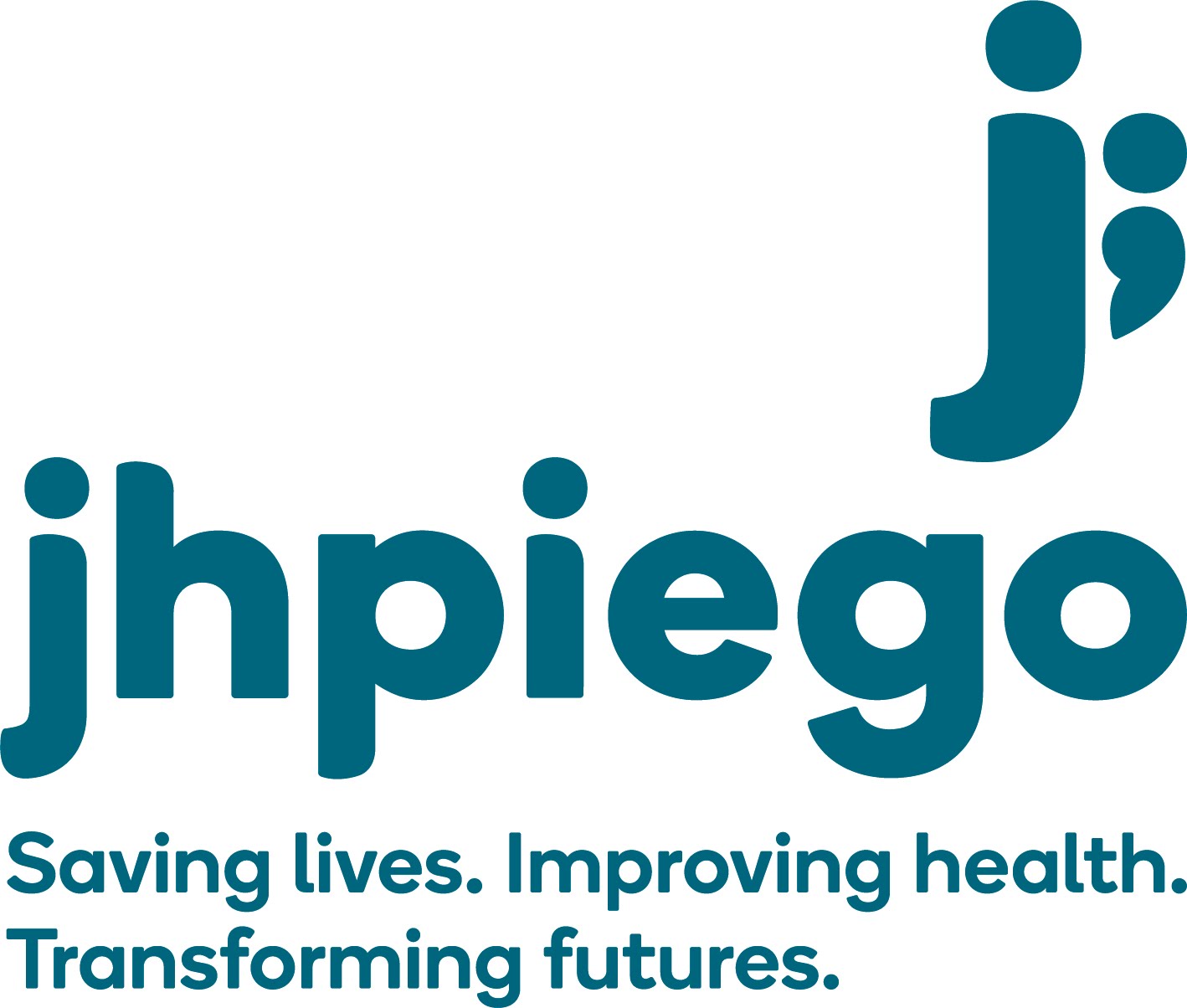 ‹#›
Références
Organisation mondiale de la Santé. 2013. Section ajoutée à Consolidated guidelines on the use of antiretroviral drugs for treating and preventing HIV infection, Chapitre 5 – Clinical guidelines across the continuum of care: HIV diagnosis and ARV drugs for HIV prevention. Genève : OMS ; 2019. Licence : CC BY-NC-SA 3.0 IGO
Groupe de travail interorganisations sur la santé reproductive dans les situations de crise humanitaire (IAWG) (2018). Manuel de terrain du groupe interorganisations sur la santé reproductive en situations de crise humanitaire.(http://iawg.net/iafm/).
FNUAP. Reproductive Health Kits Shelving. 2012. Accessible via : https://www.unfpa.org/video/reproductive-health-kits-shelving.
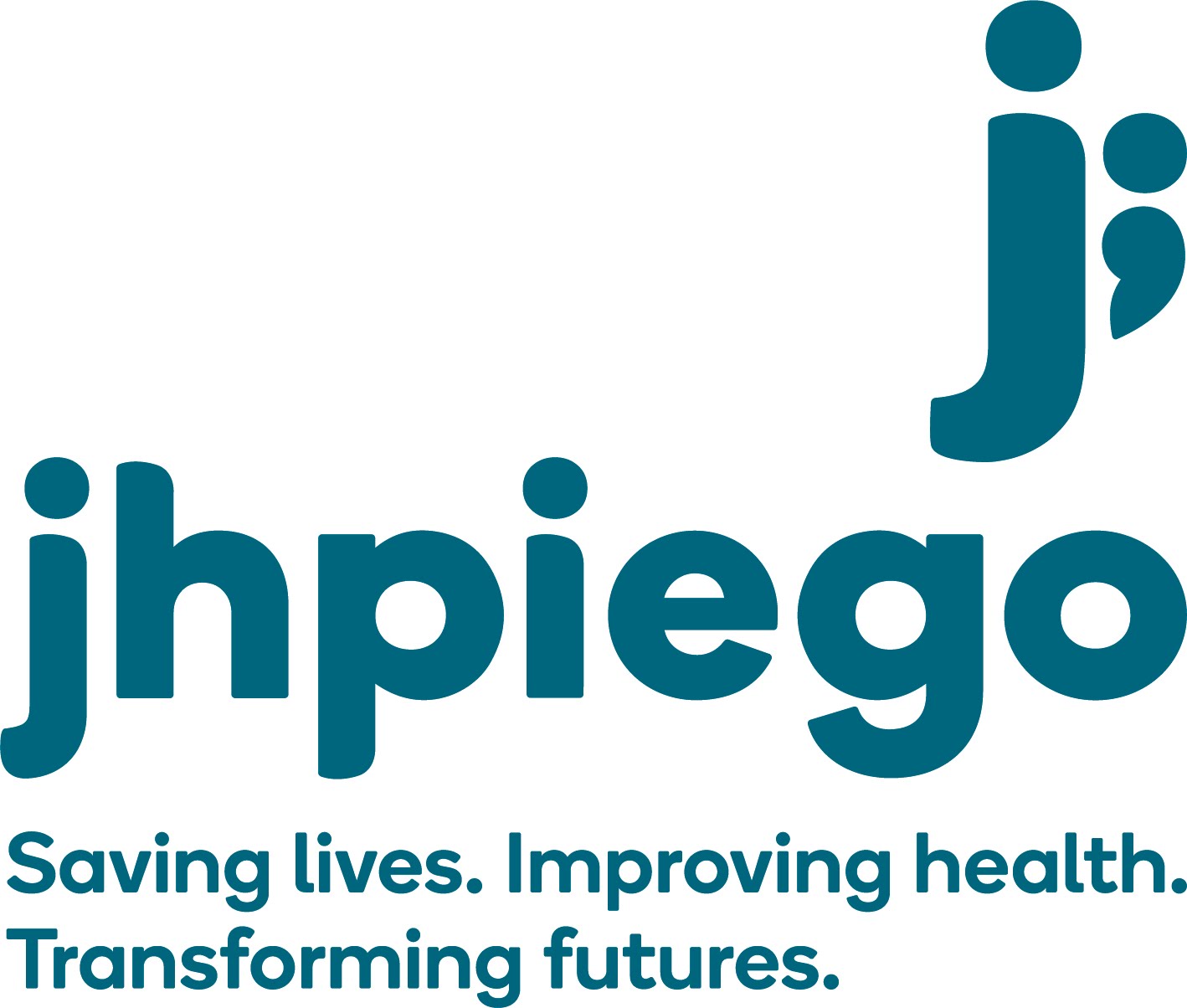 ‹#›
Références
Jhpiego, Centres américains de contrôle et de prevention des maladies (CDC), Organisation mondiale de la Santé (OMS) (2018). Outil d’évaluation de l’assurance qualité des services sur le genre. Baltimore (MD): Jhpiego (http://resources.jhpiego.org/resources/ GBV-QA-tool).
Organisation mondiale de la Santé (OMS), Fonds des Nations Unies pour la population (FNUAP), Haut-Commissariat des Nations Unies pour les réfugiés (HCR). Prise en charge Clinique des survivantes de viol et de violence exercée par un partenaire intime. Genève : OMS ; 2019. Licence: CC BY-NC-SA 3.0 IGO
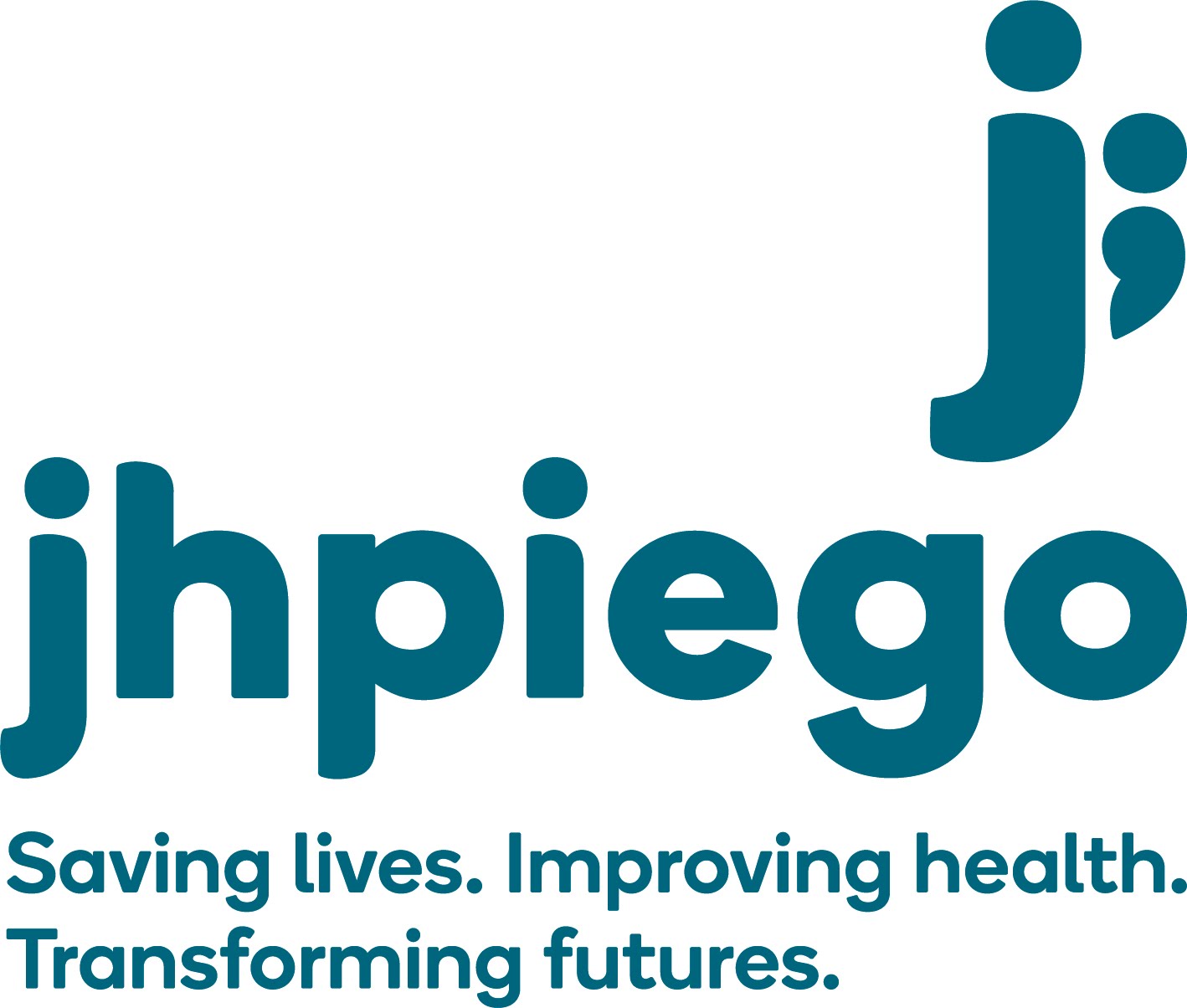 ‹#›
Références
Guide de poche VBG. (2019). Consulté via : https://gbvguidelines.org/en/pocketguide/
Fonds des Nations Unies pour la population, International Planned Parenthood Federation et University of New South Wales, Facilitator’s Manual: Training on the Minimum Initial Service Package (MISP) for Sexual and Reproductive Health in Crises: A course for SRH coordinators. (Genève. 2009).
Organisation mondiale de la Santé (OMS), Fonds des Nations Unies pour la population (FNUAP), Haut-Commissariat des Nations Unies pour les réfugiés (HCR). Prise en charge Clinique des survivantes de viol et de violence exercée par un partenaire intime. Genève : OMS ; 2019. Licence: CC BY-NC-SA 3.0 IGO
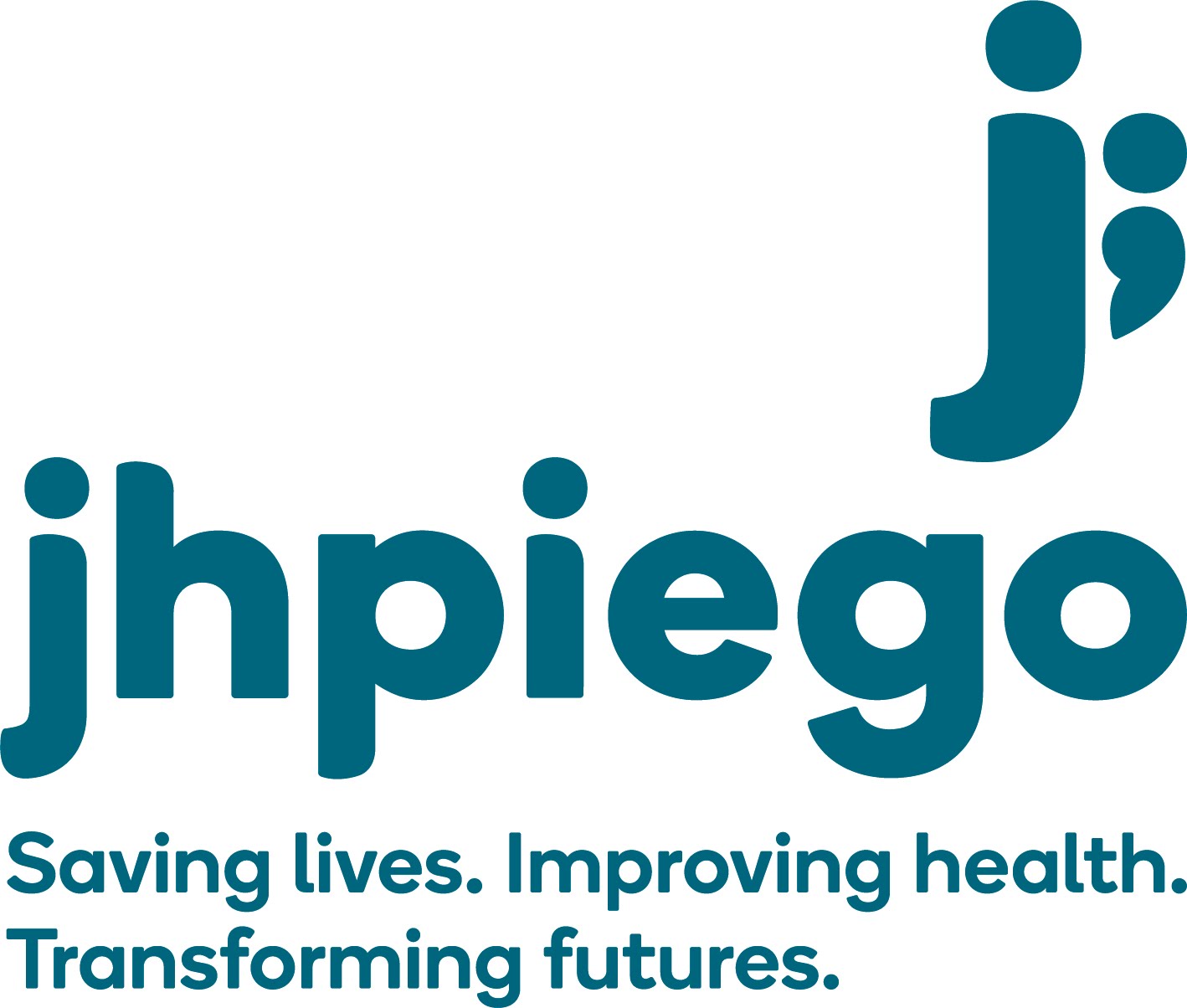 ‹#›
Références
Brady, J.L., Guy, J.D., Poelstra, P.L. & Fletcher-Brokaw, B. (1999). Vicarious traumatization, spirituality and treatment of sexual abuse survivors: A National Survey of Women Psychotherapists. Professional Psychological Research and Practice. 30, 386-393
Figley, C. R. (Ed.). (1995). Brunner/Mazel psychological stress series, No. 23.Compassion fatigue: Coping with secondary traumatic stress disorder in those who treat the traumatized. Brunner/Mazel.
Kohlenberg, B.S., Tsai, M., & Kohlenberg, R.J. (2006). Functional analytic psychotherapy and the treatment of complex posttraumatic stress disorder. In V.M. Follette & J.I. Riezek (Éditeurs). Cognitive behavioral therapies for trauma. (pp. 173-197). New York : Guilford Press
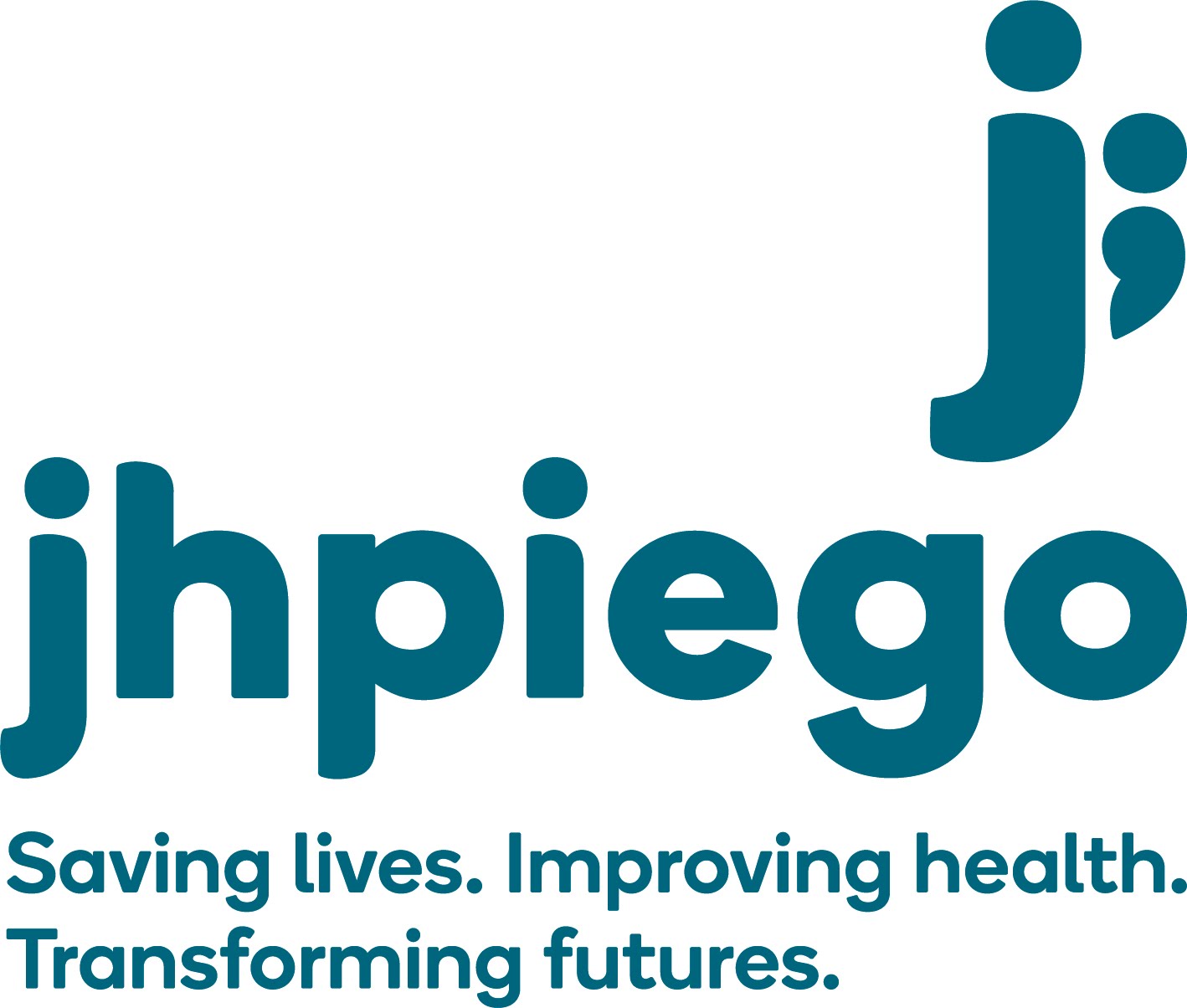 ‹#›